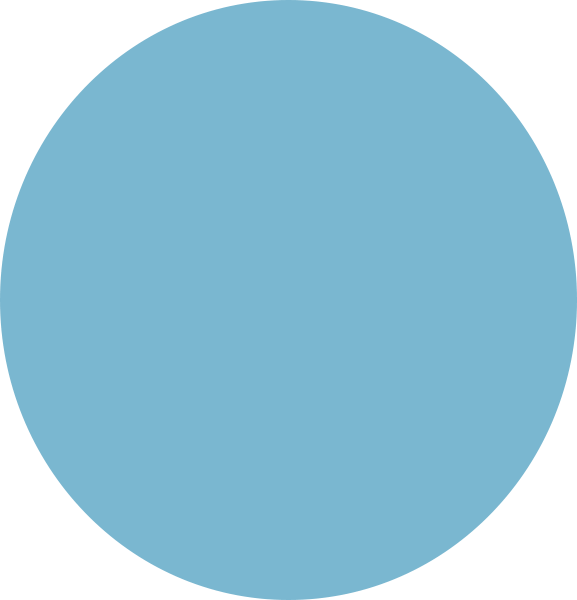 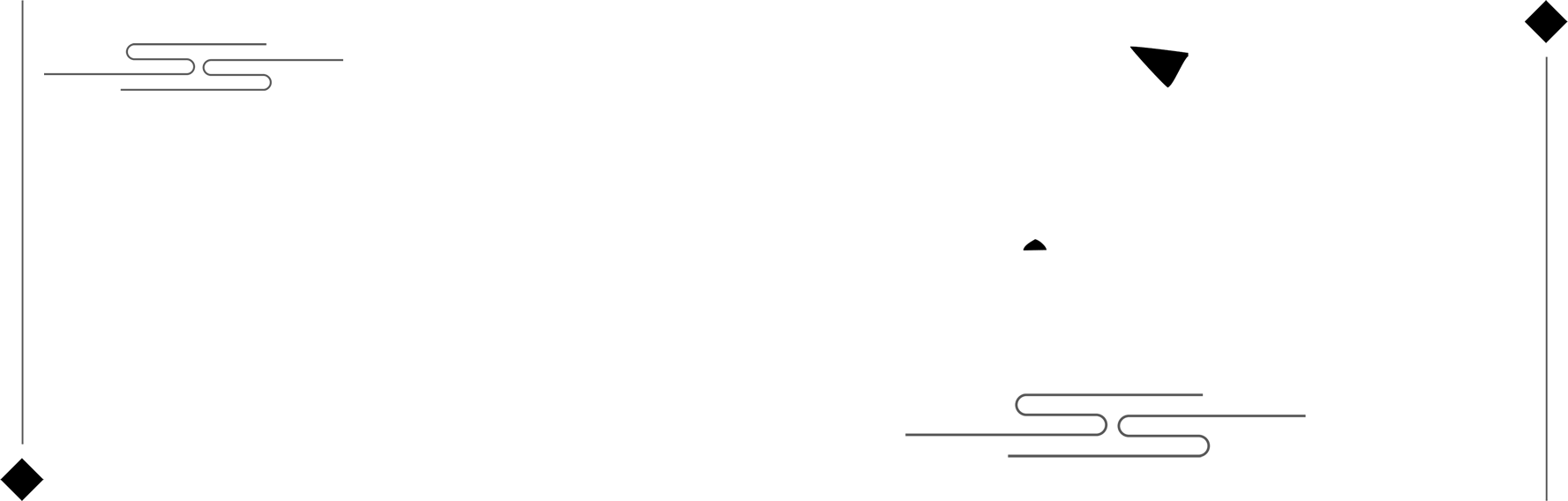 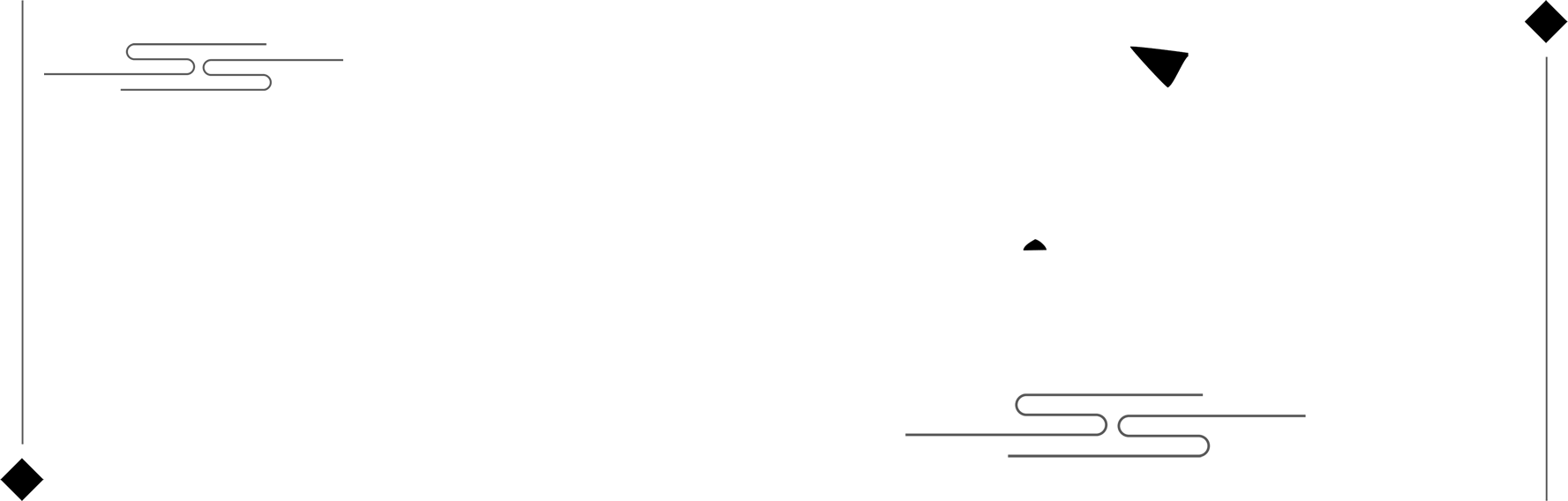 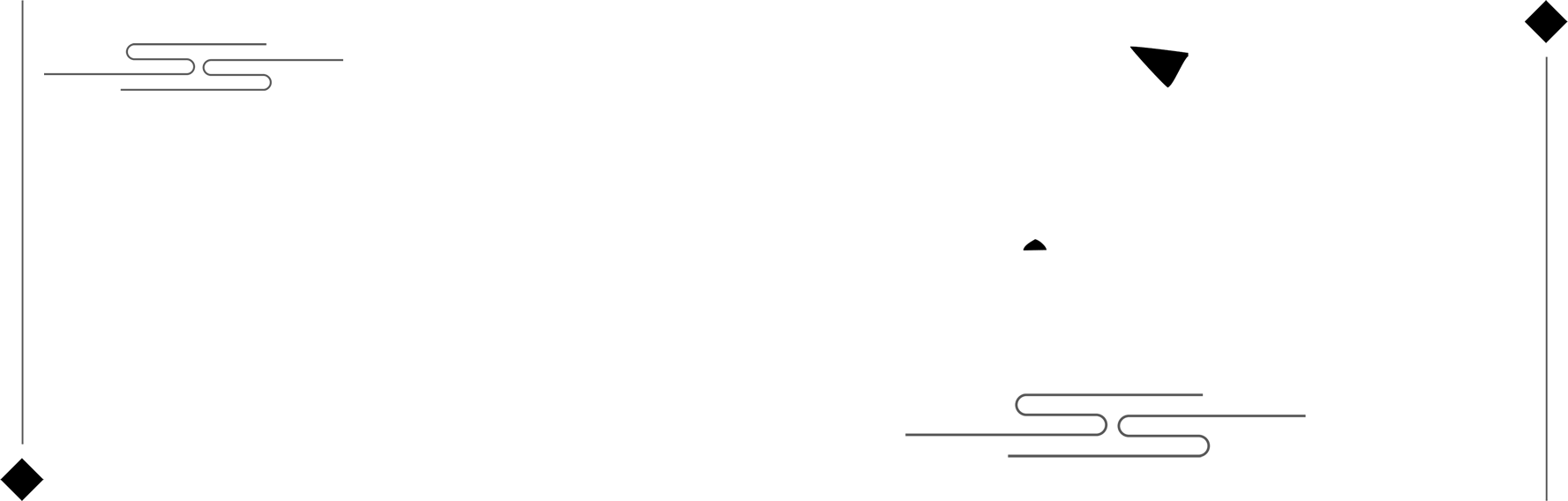 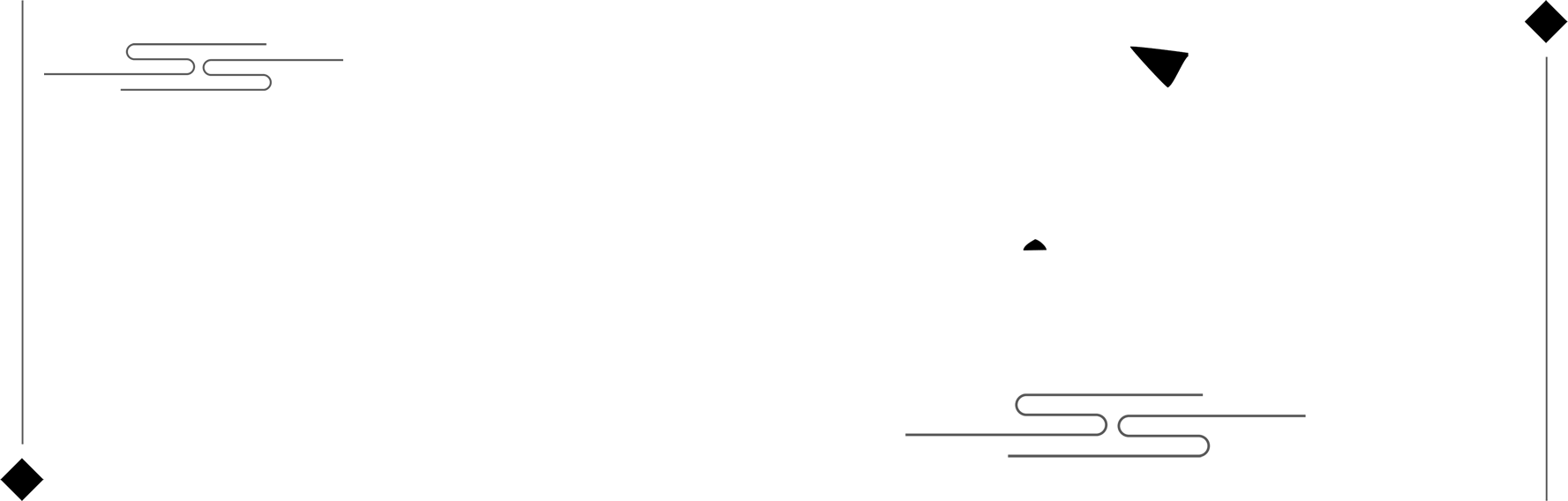 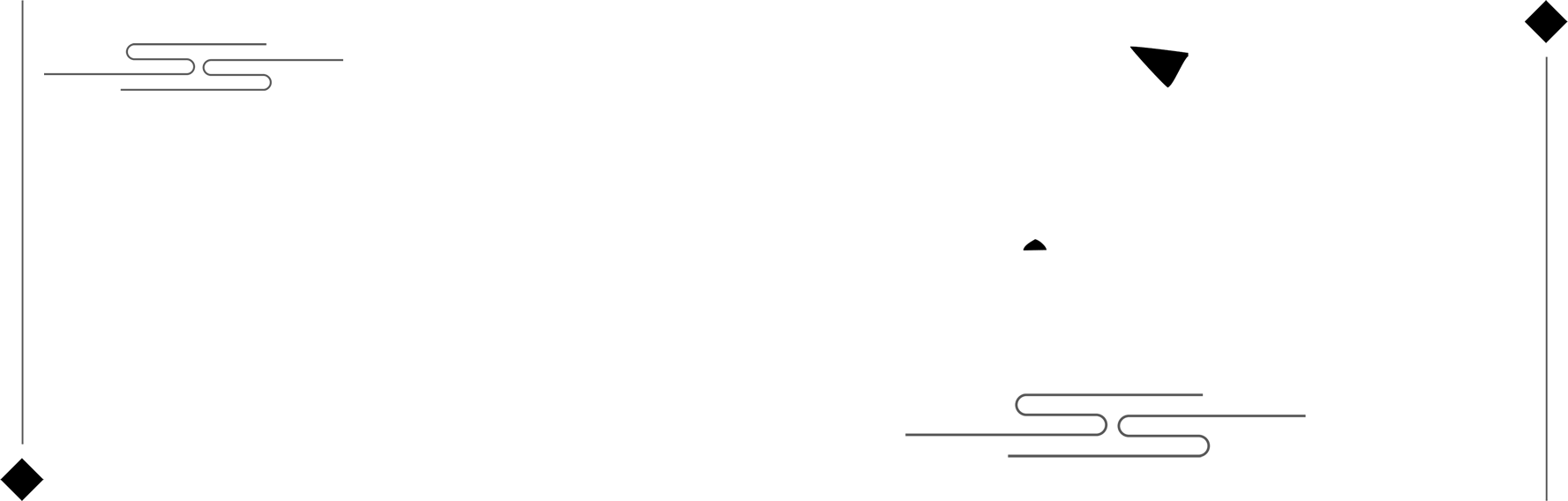 极简中国风模板
汇报人：喜爱PPT     时间：XX月XX日
请在这里，输入副标题输入副标题请在这里，输入副标题输入副标题
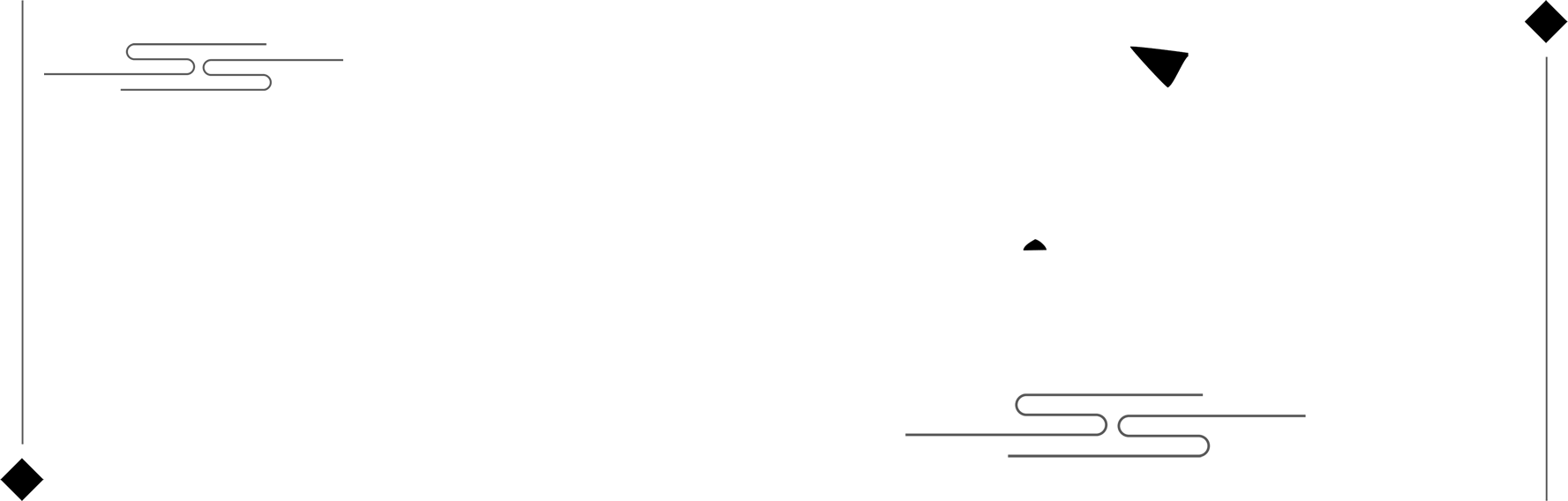 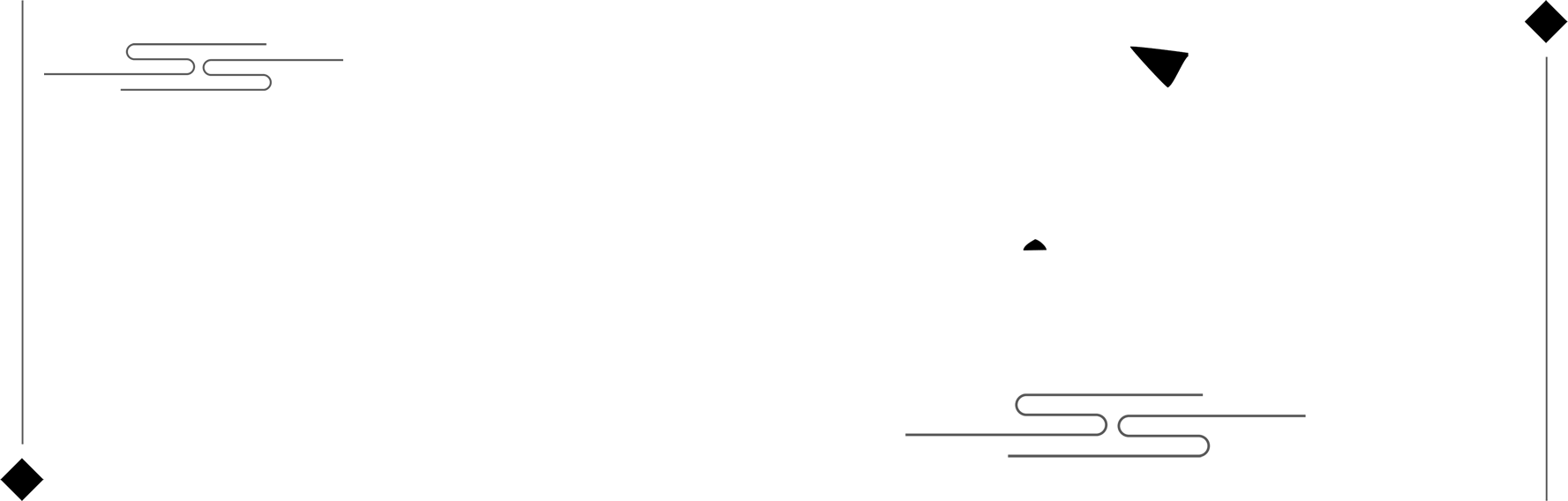 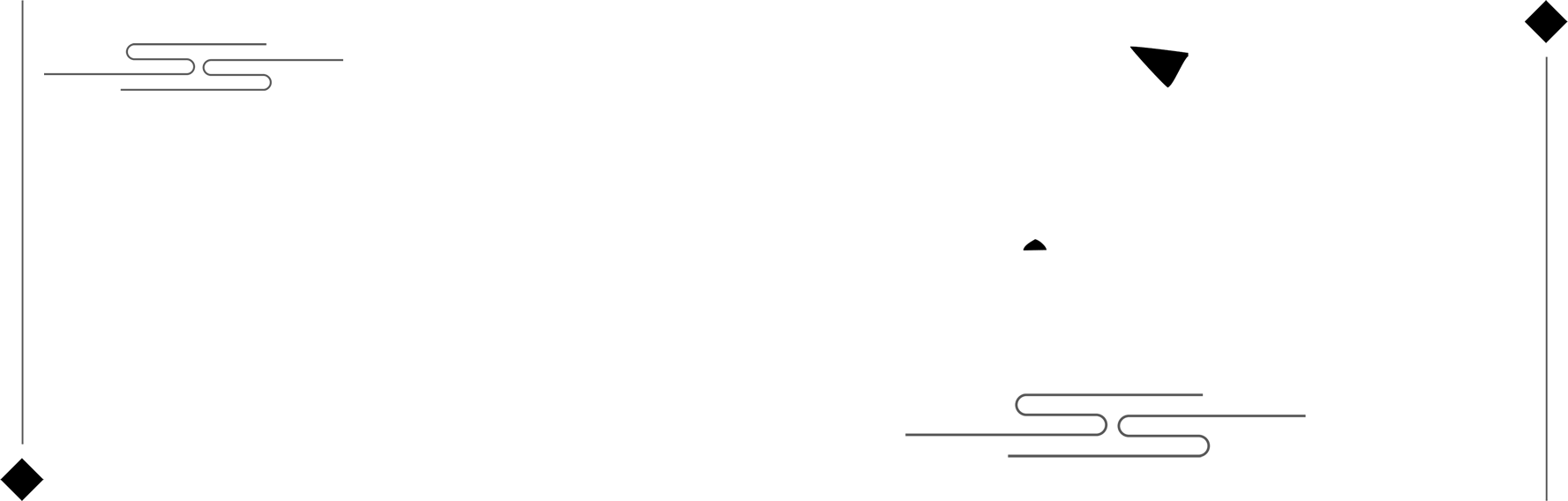 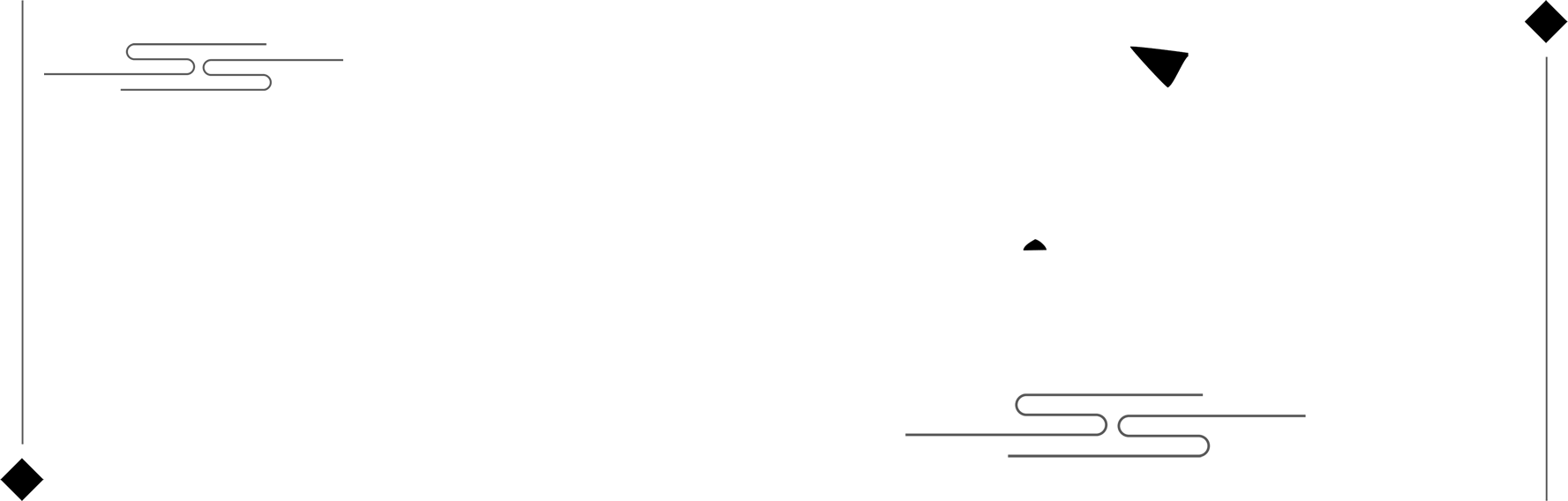 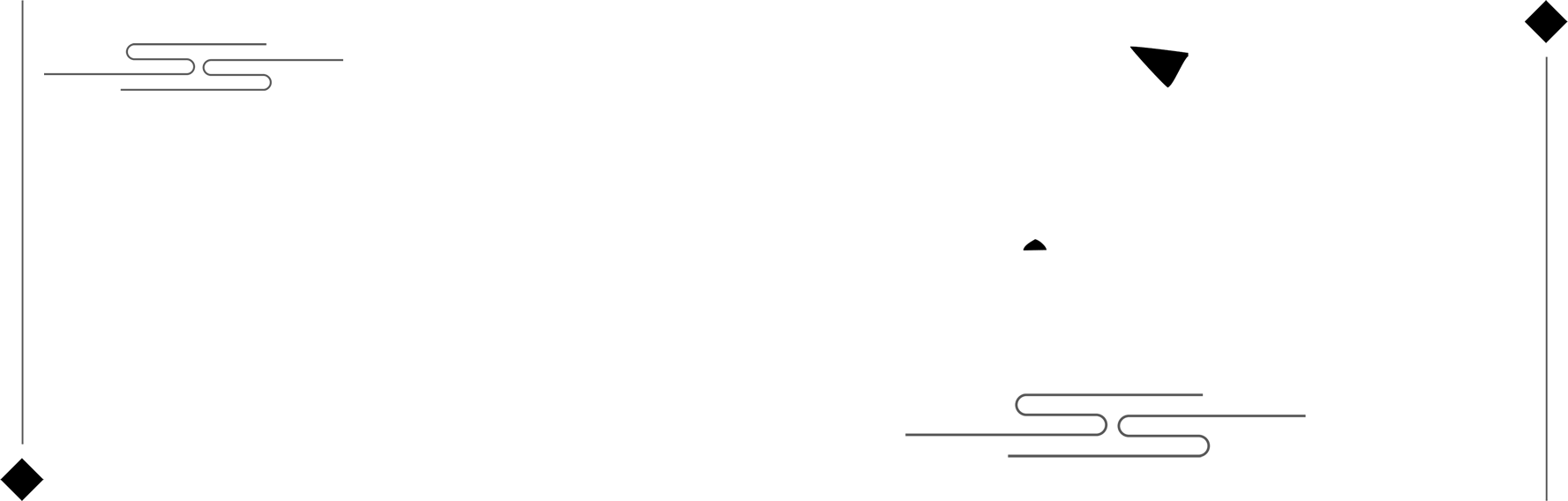 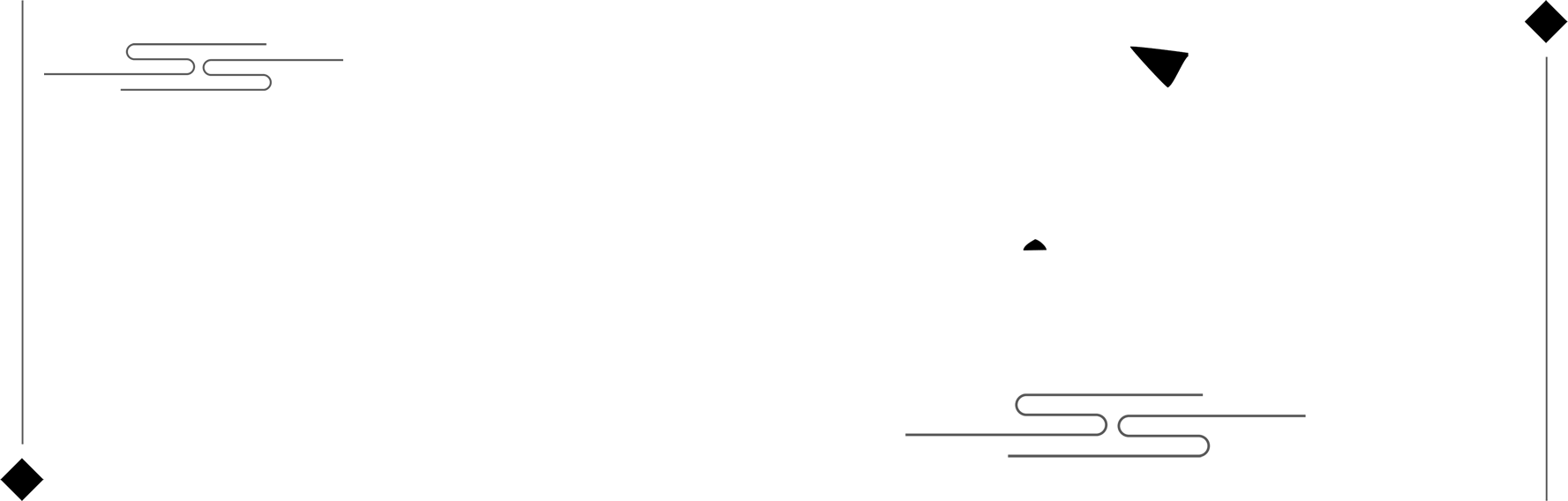 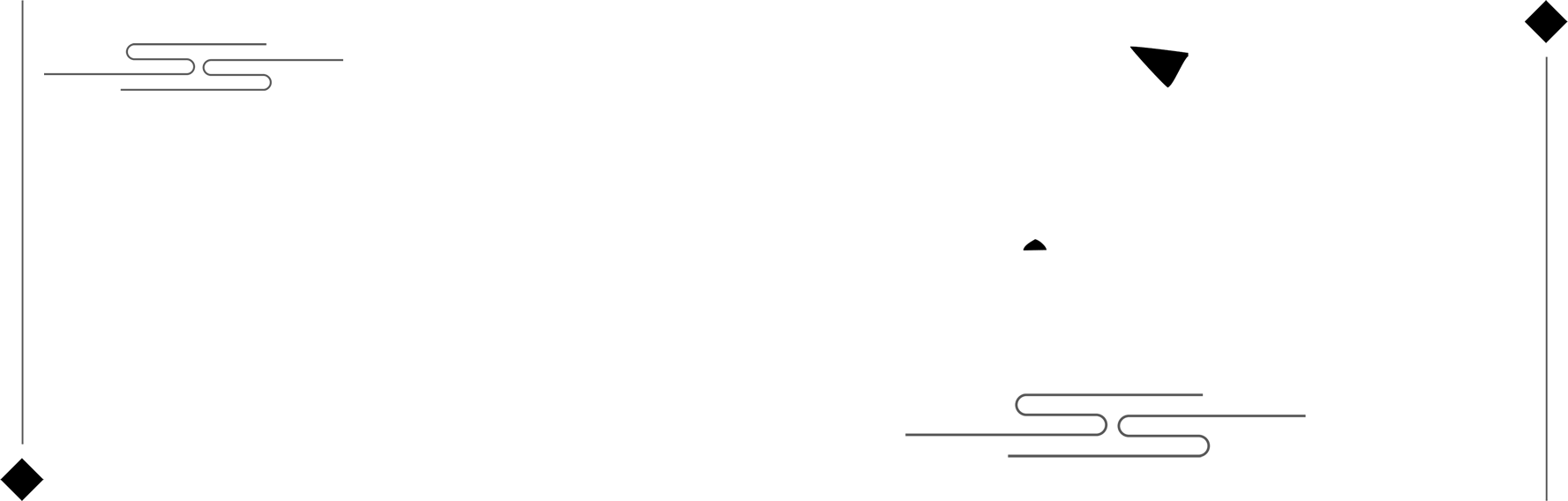 壹
贰
叁
肆
目录
年度工作概述
明年工作计划
工作完成情况
成功项目展示
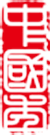 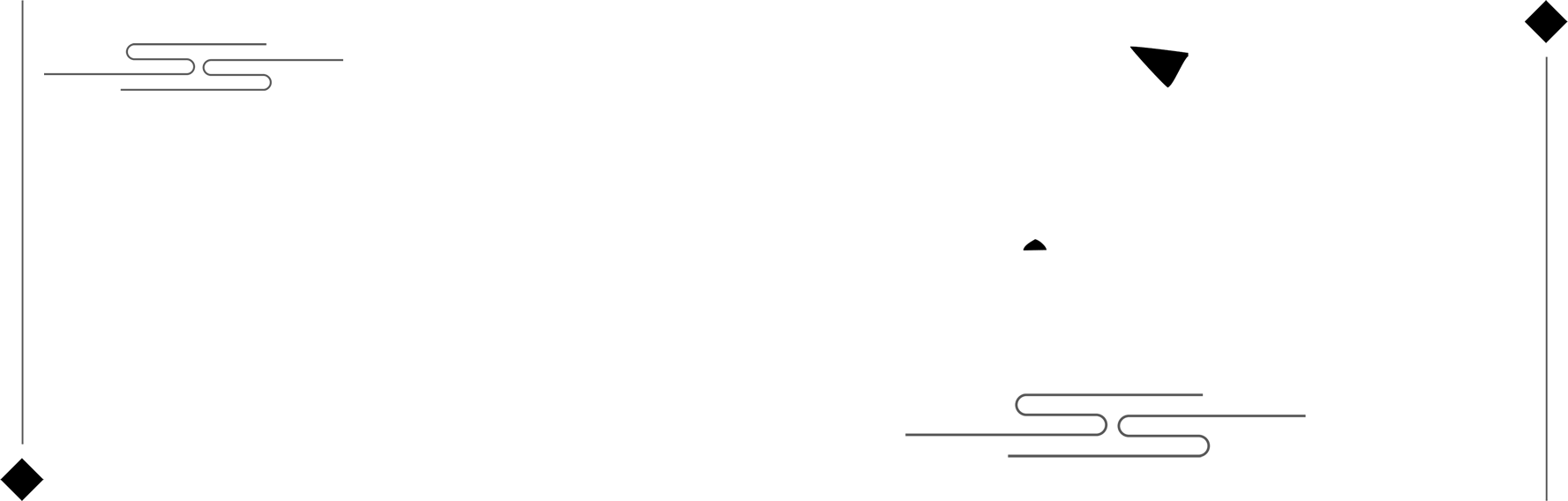 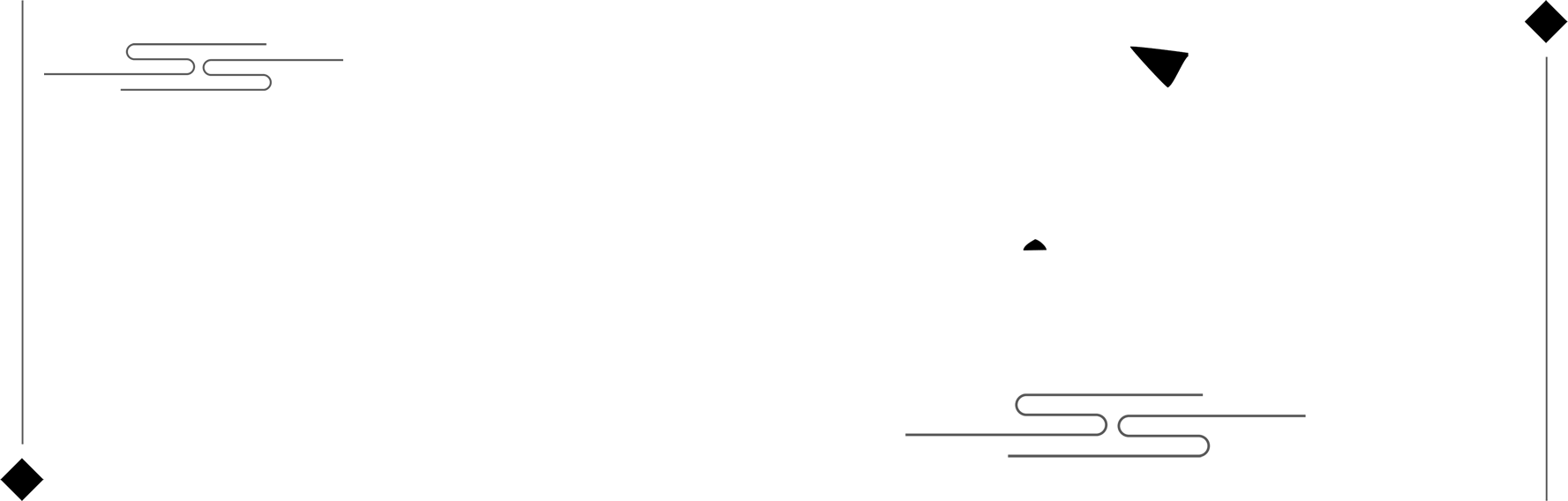 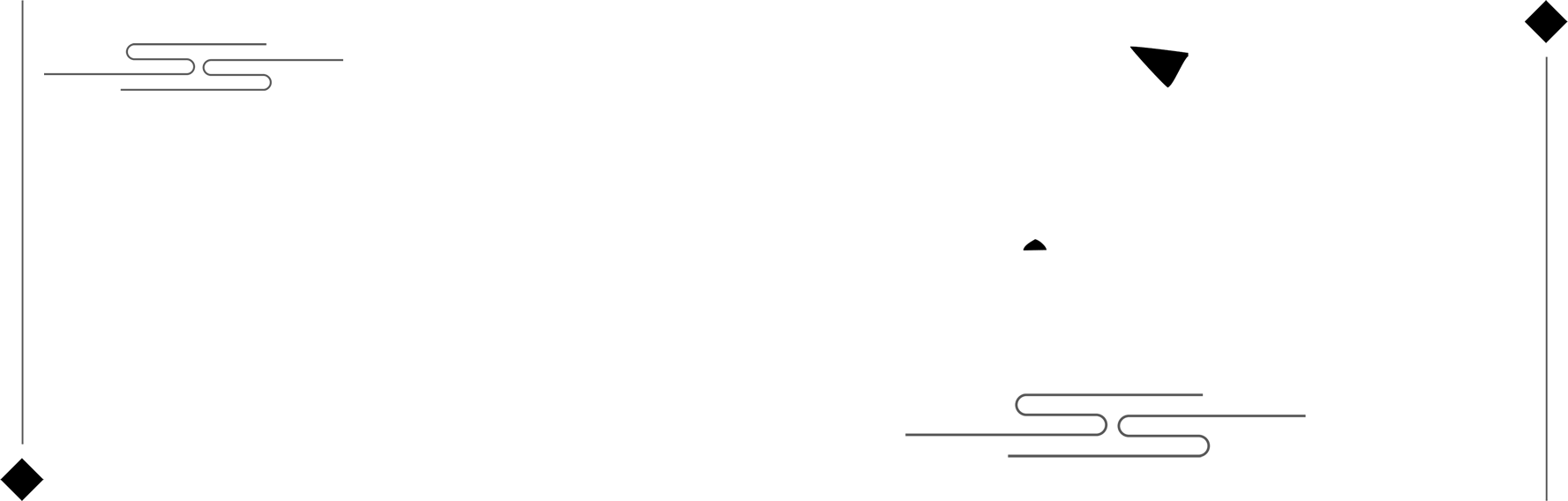 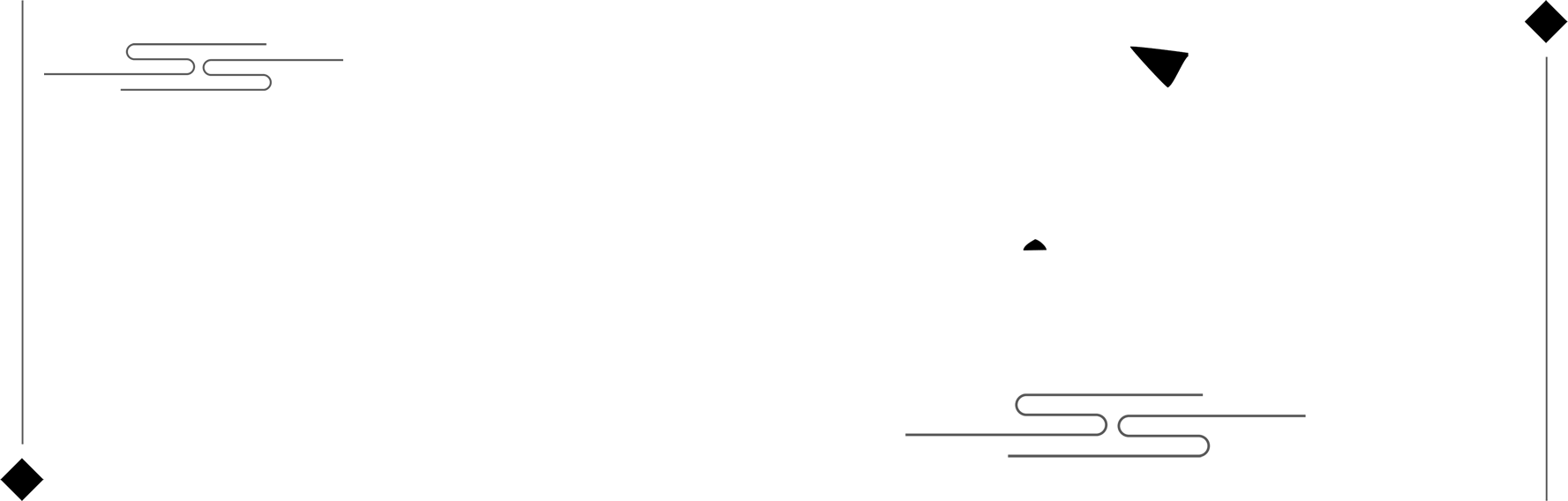 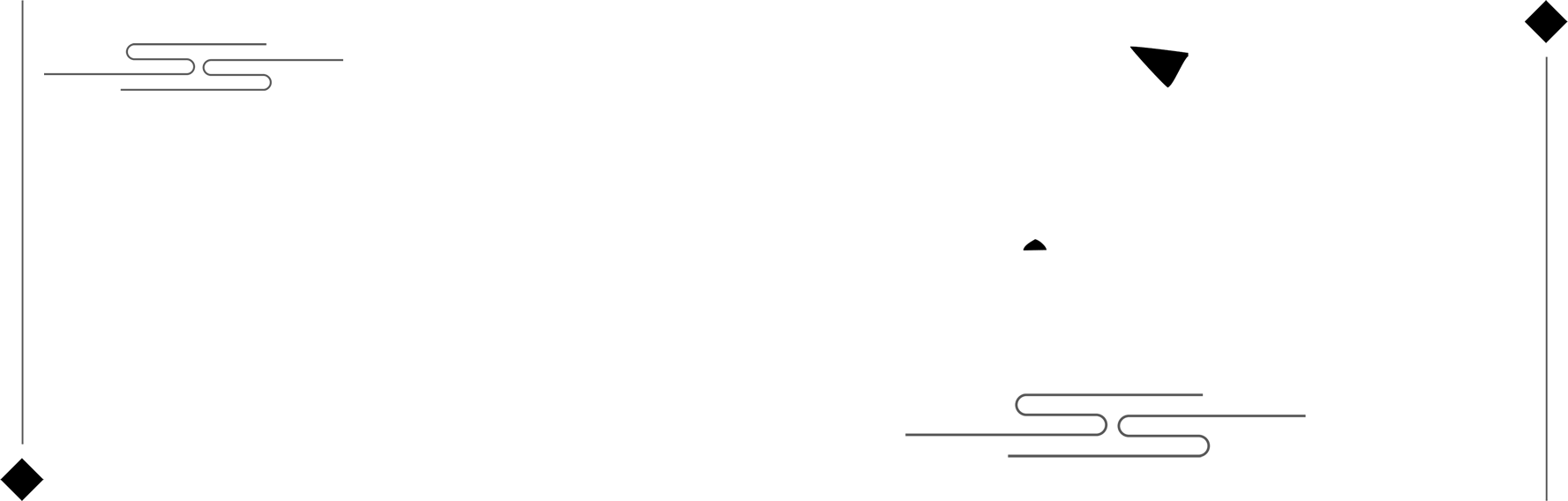 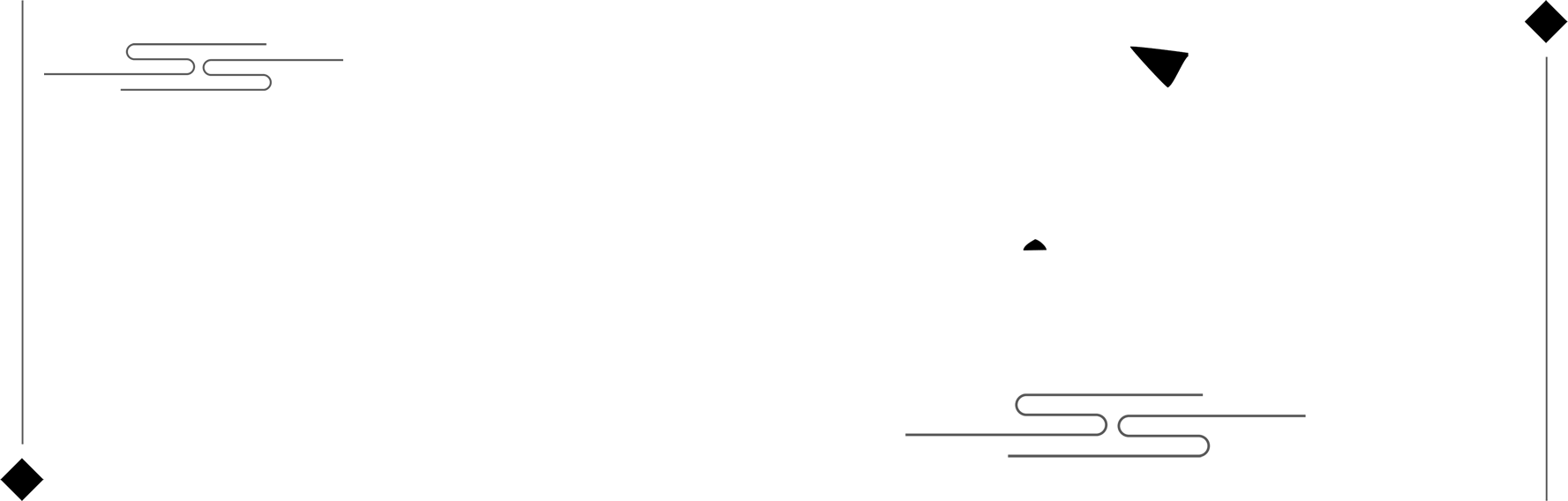 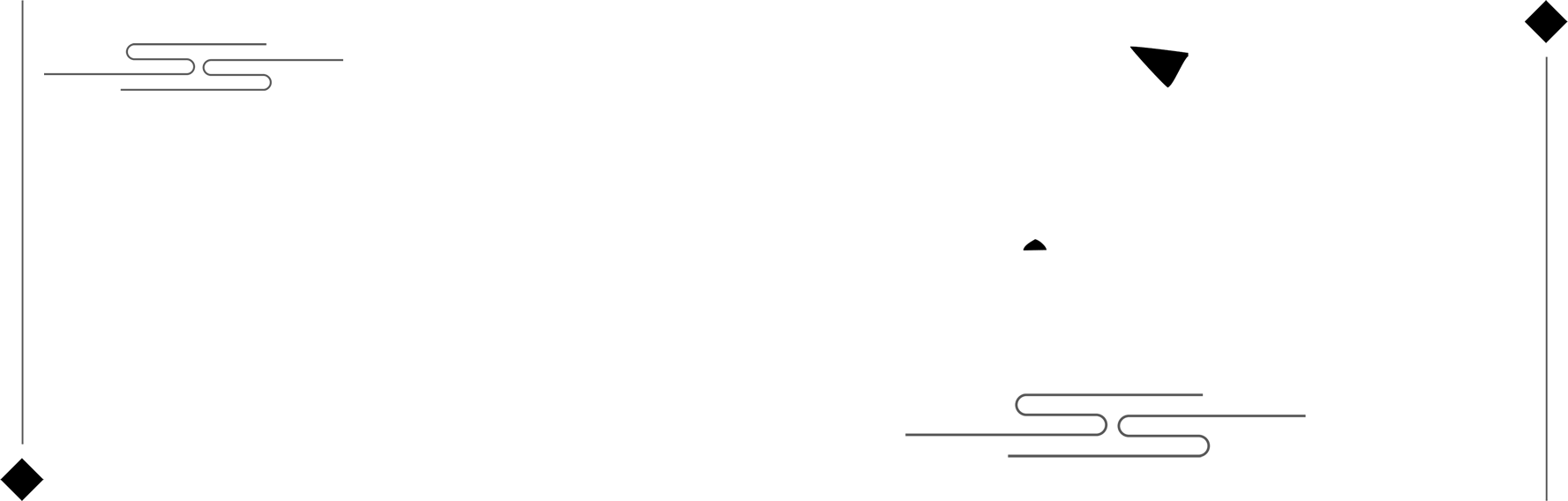 年度工作概述
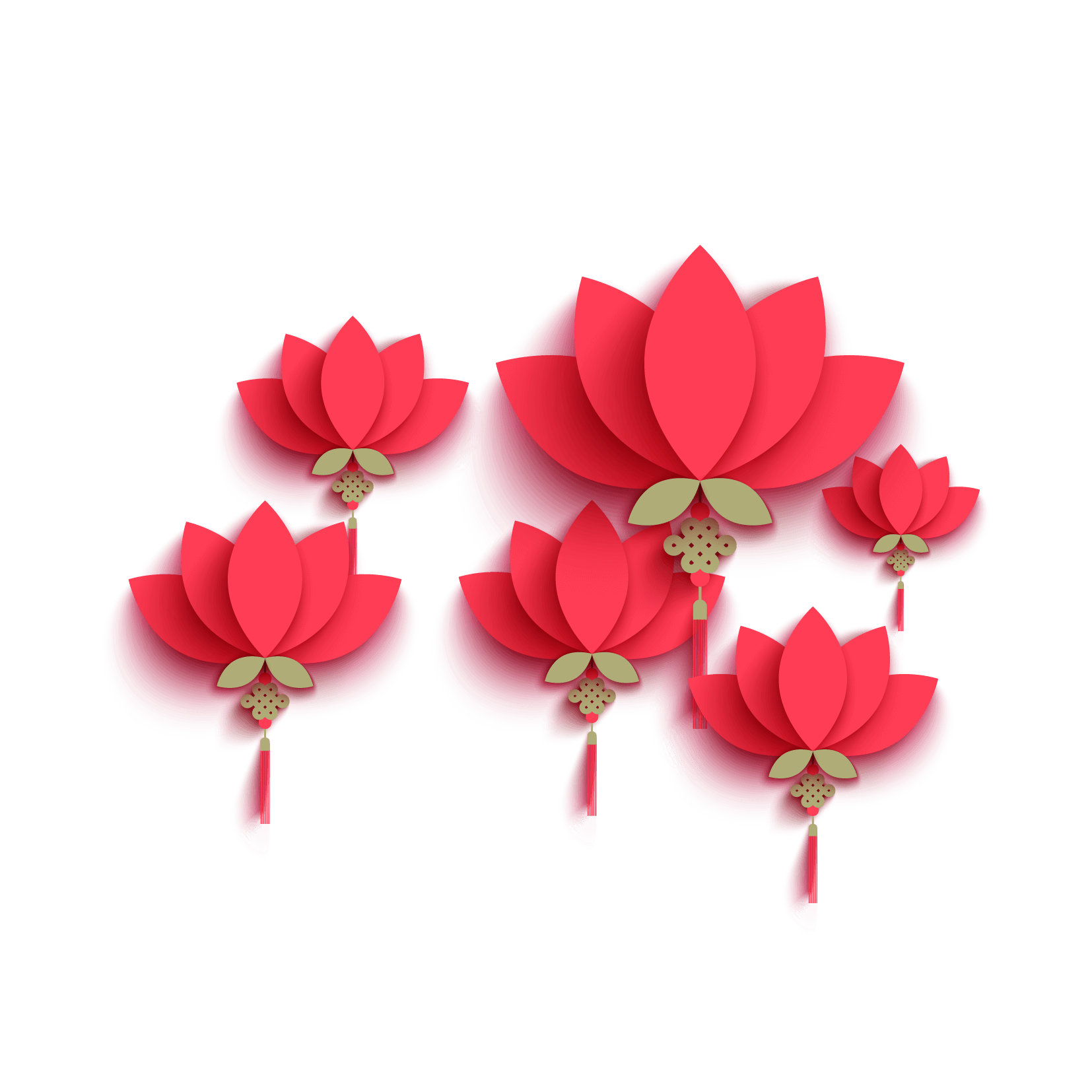 党有党风，企有特色，好的设计都是以客户特色为基线通过自己的缜密安排、成熟的熊猫语言诠释出其要表达思想概念！
壹
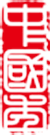 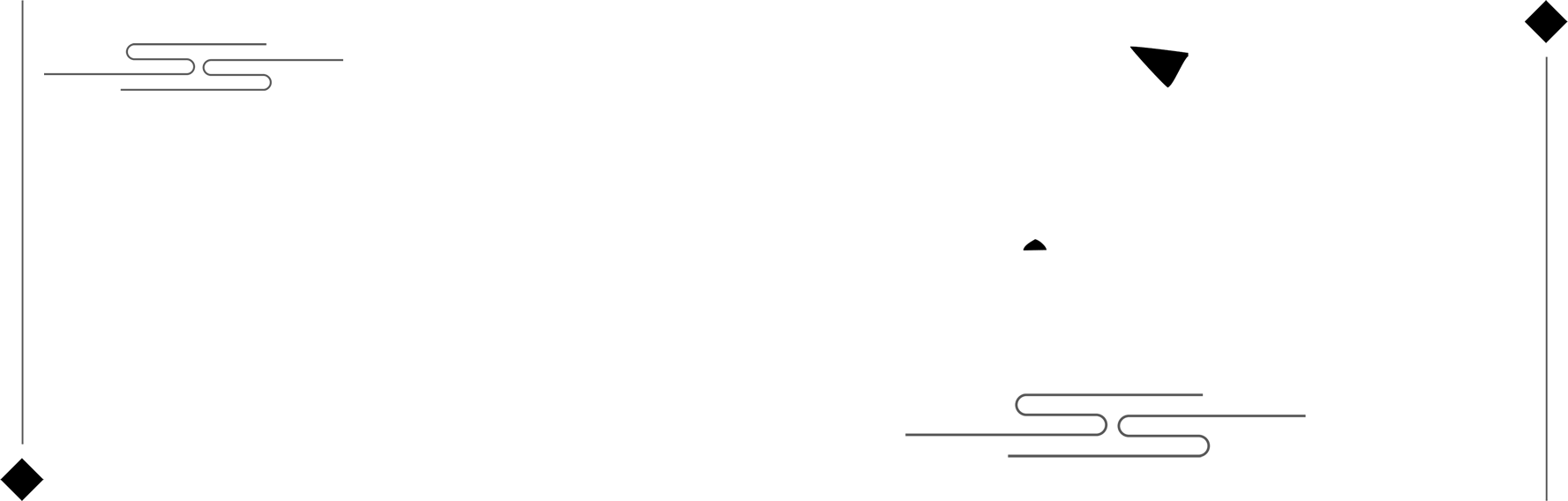 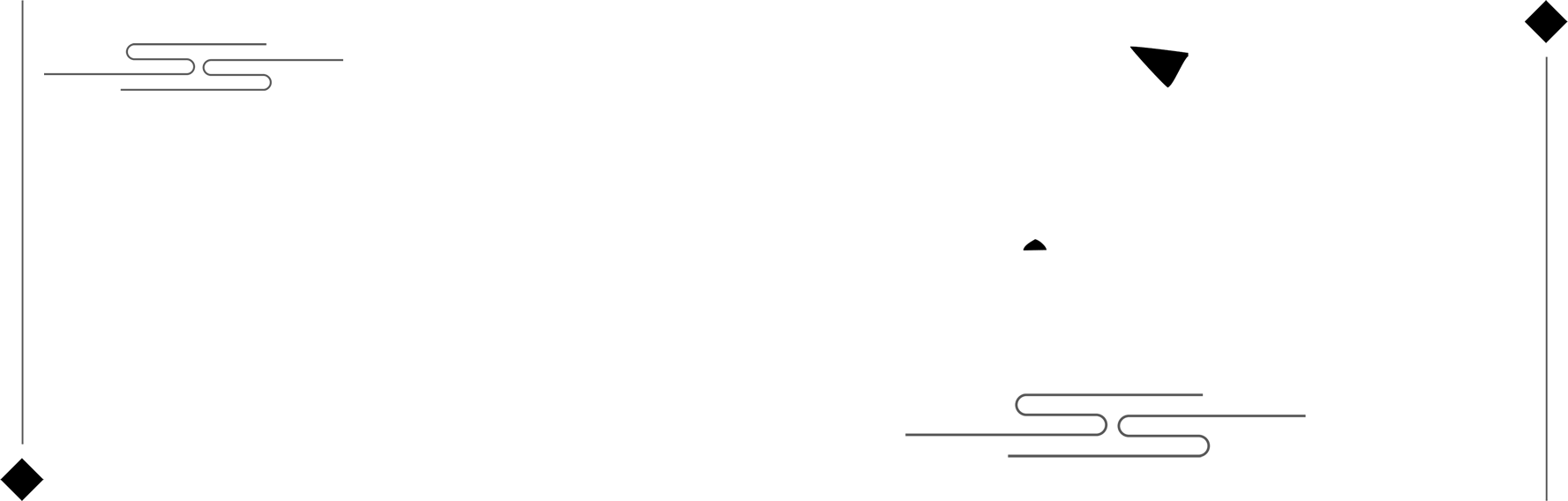 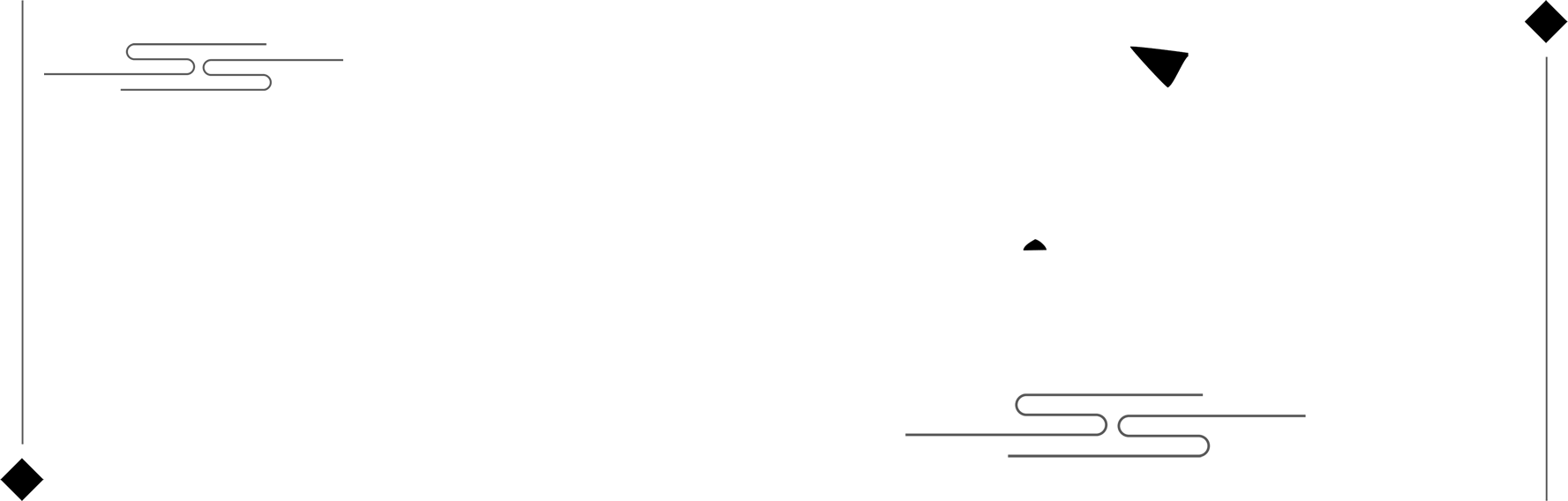 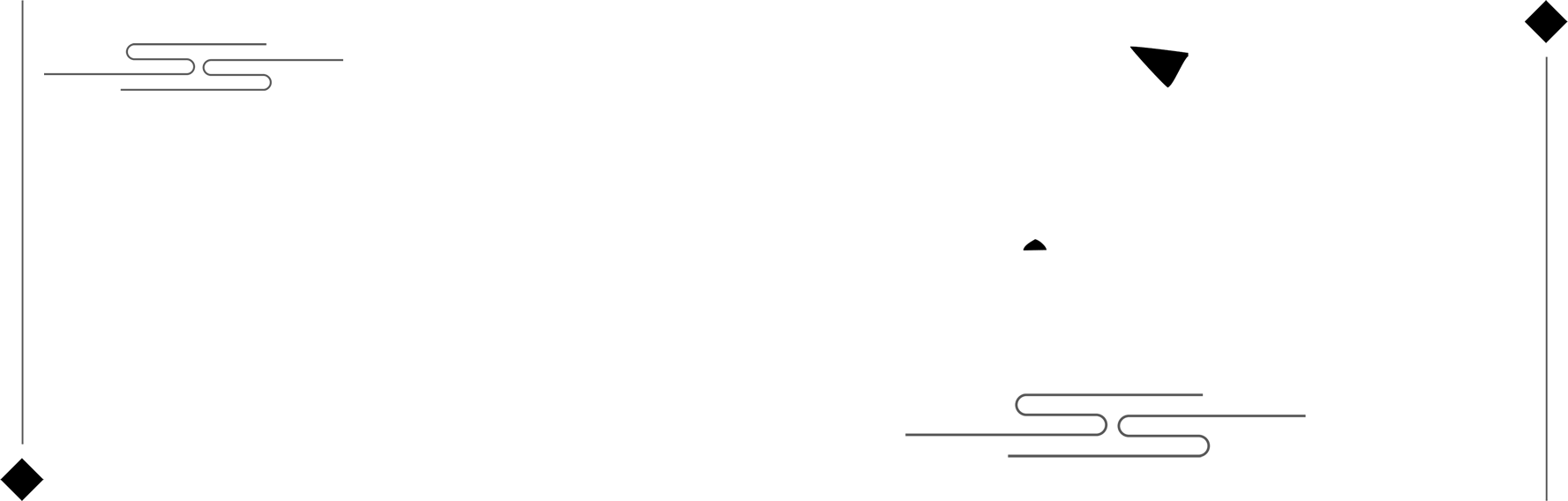 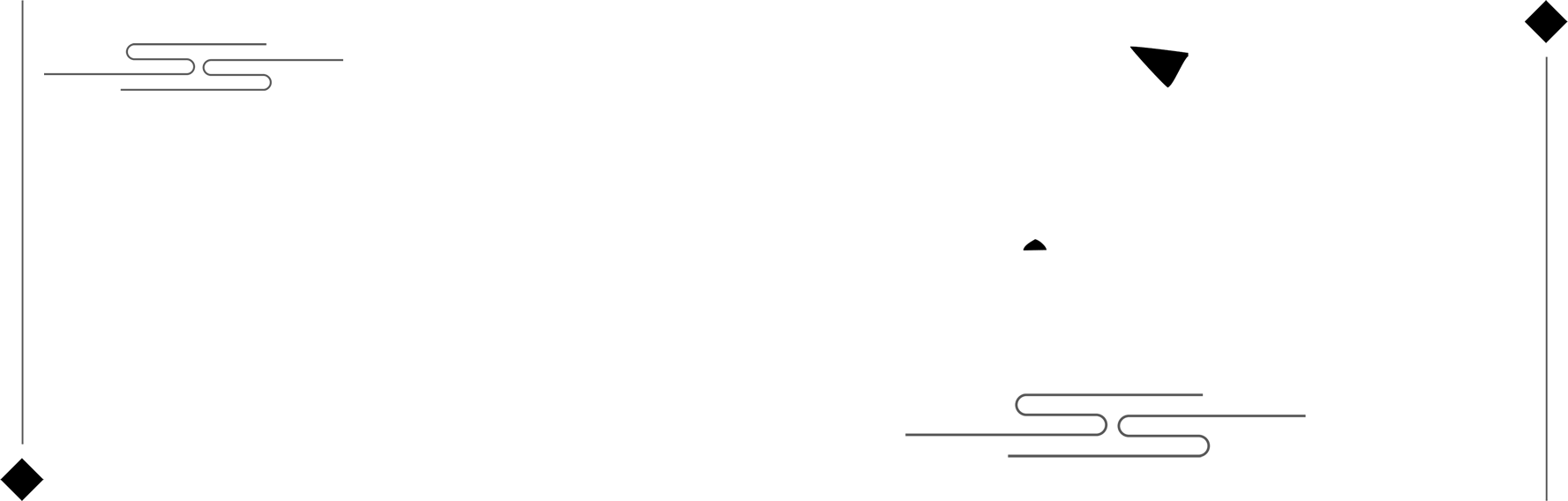 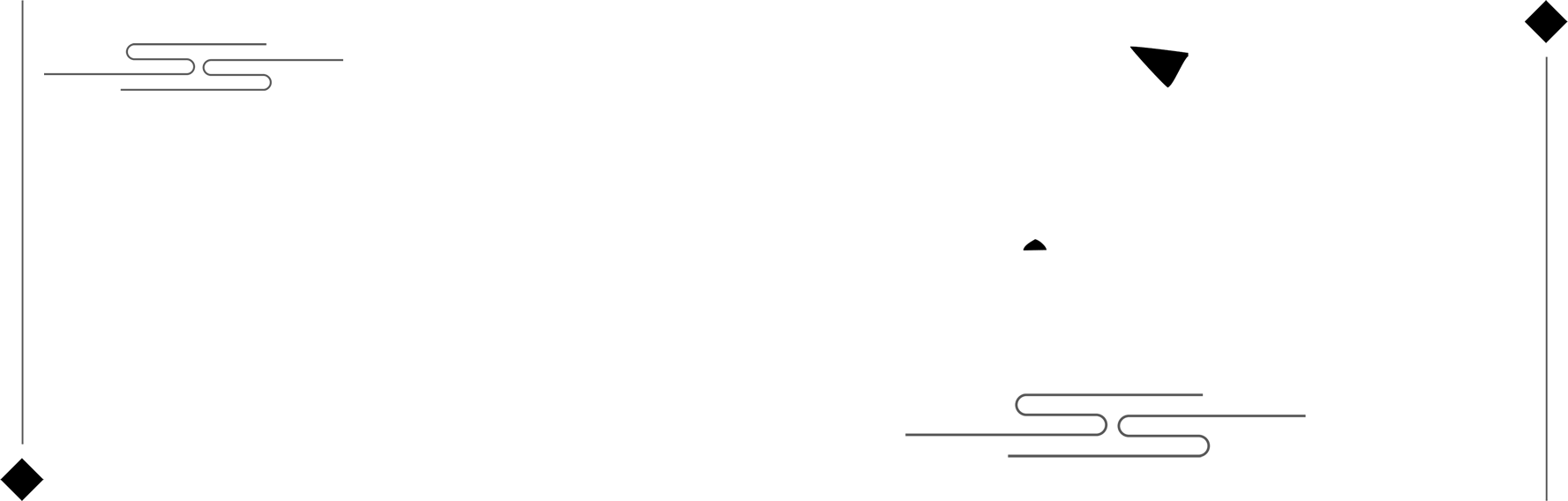 此处添加标题
此处添加标题
单击此处添加小标题
点击输入简要文字内容，文字内容需概括精炼，不用多余的文字修饰，言简意赅的说明分项内容。
点击输入简要文字内容，文字内容需概括精炼，不用多余的文字修饰，言简意赅的说明分项内容。
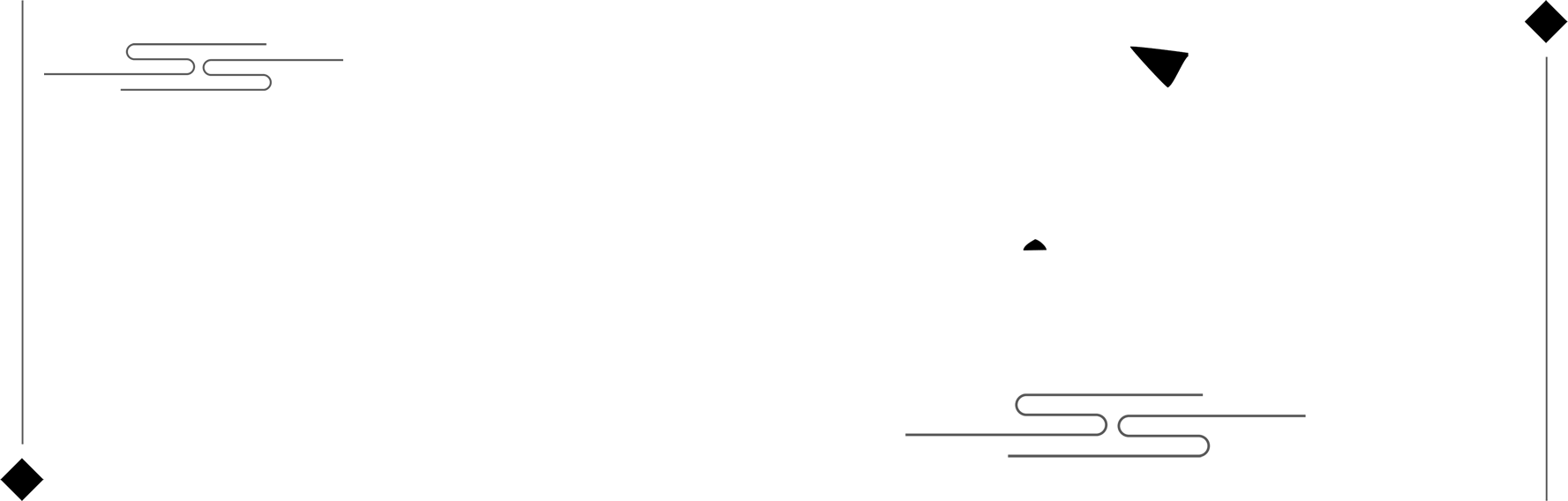 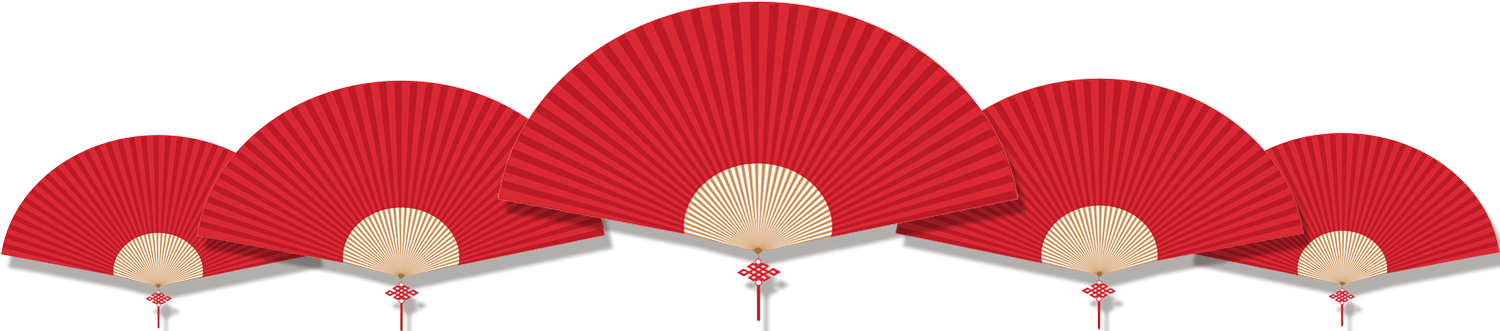 此处添加标题
点击输入简要文字内容，文字内容需概括精炼，不用多余的文字修饰，言简意赅的说明分项内容。
点击输入简要文字内容，文字内容需概括精炼，不用多余的文字修饰，言简意赅的说明分项内容。
此处添加标题
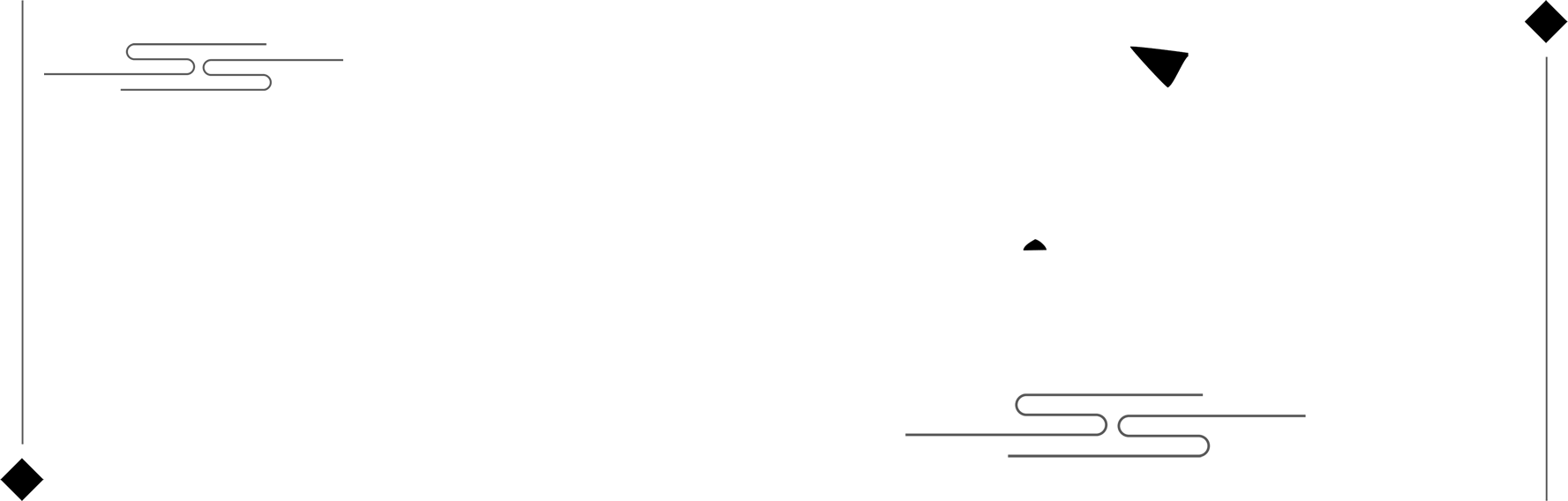 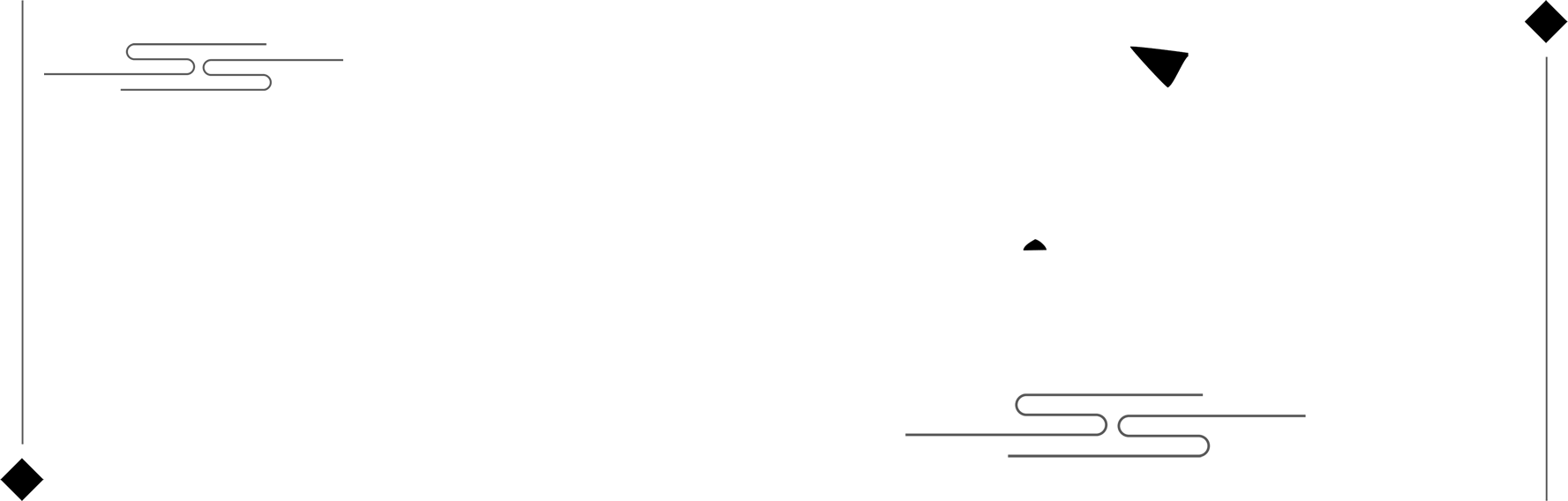 添加标题
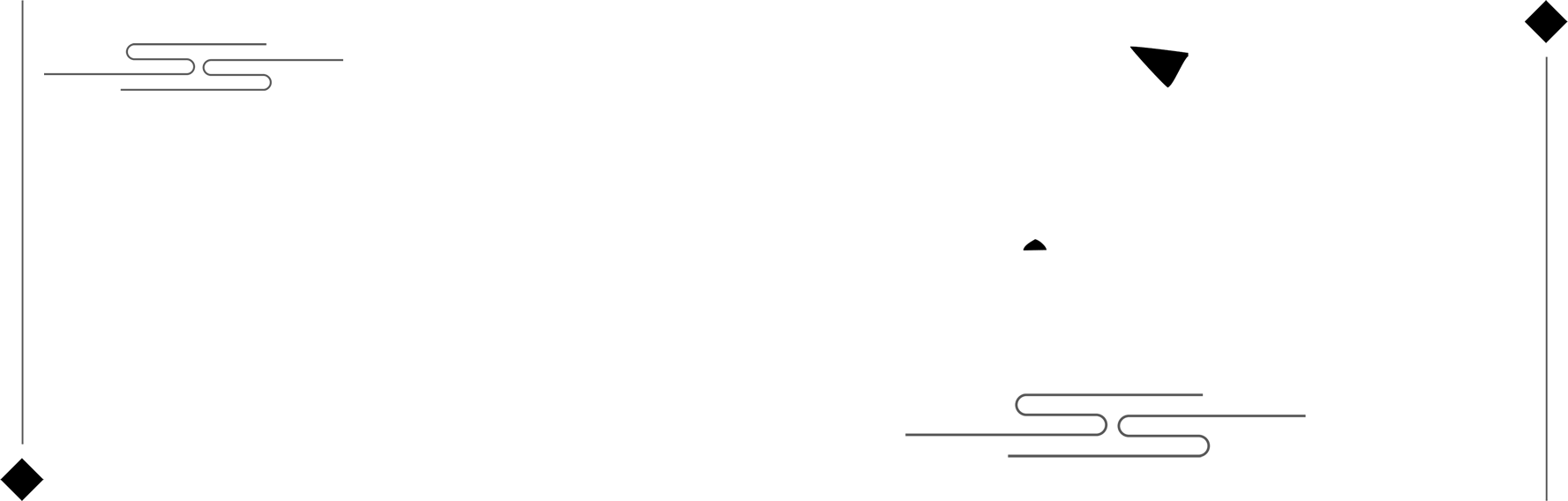 点击输入简要文字内容，文字内容需概括精炼，不用多余的文字修饰，言简意赅的说明分项内容。
点击输入简要文字内容，文字内容需概括精炼，不用多余的文字修饰，言简意赅的说明分项内容。
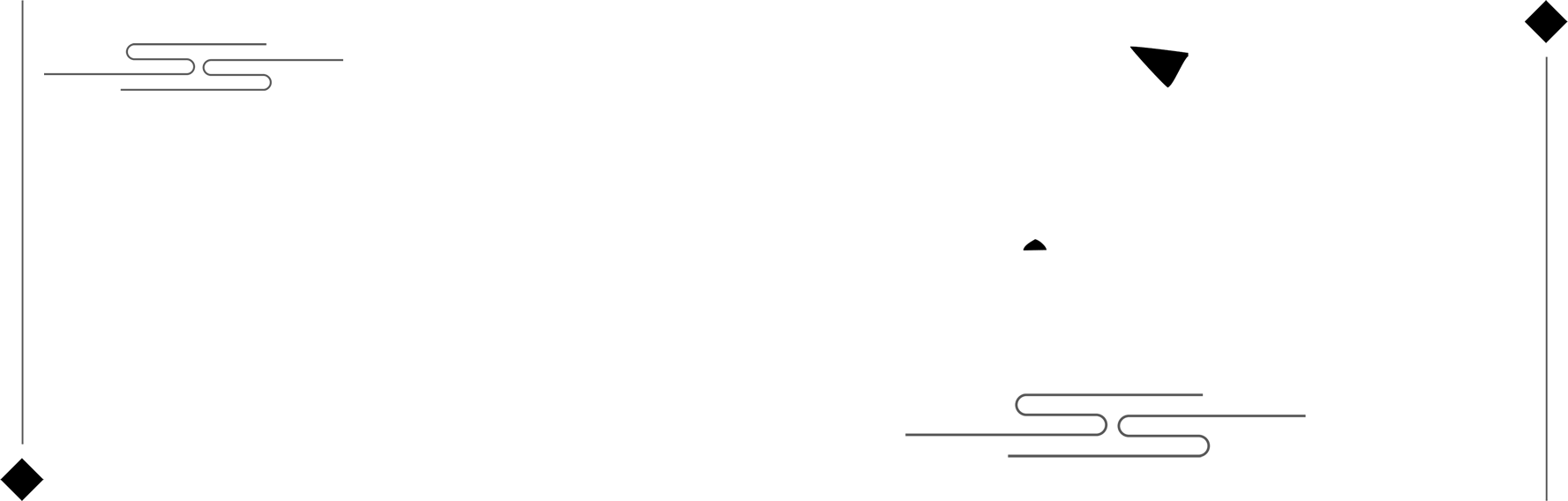 点击输入简要文字内容，文字内容需概括精炼，不用多余的文字修饰，言简意赅的说明分项内容。
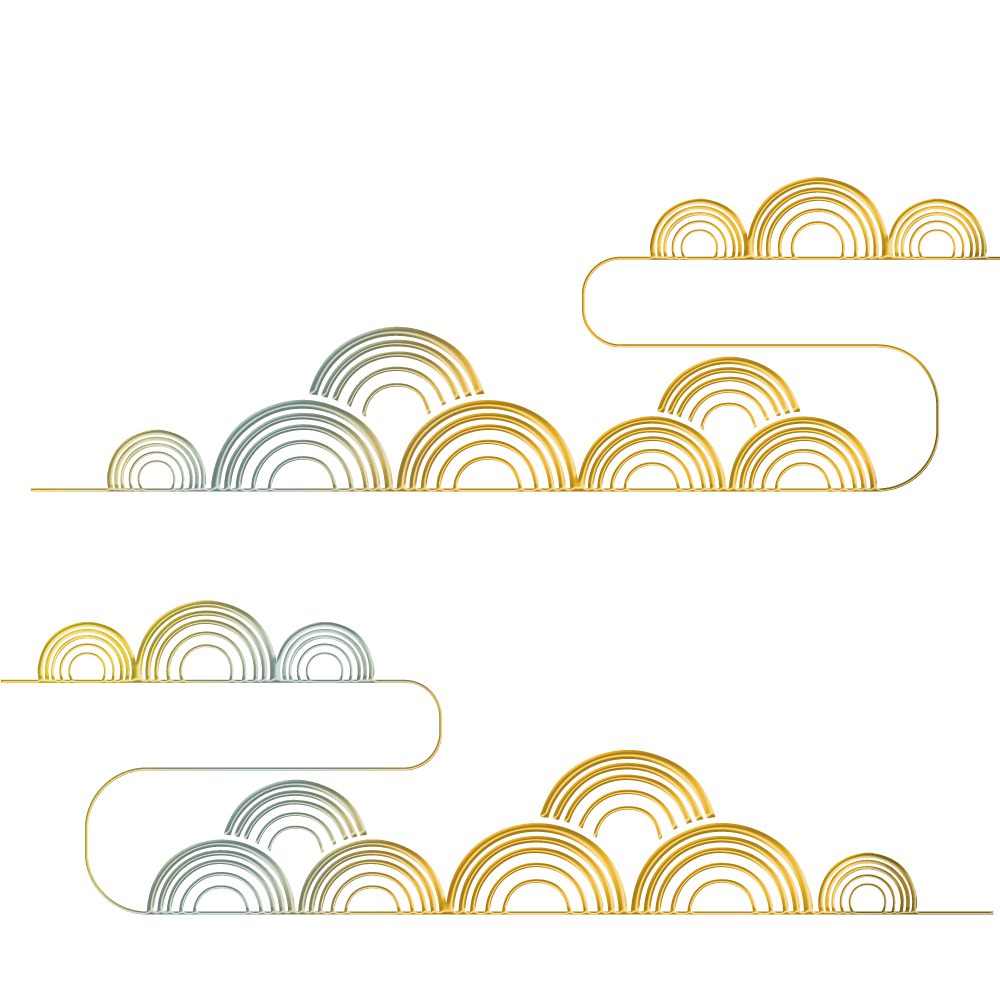 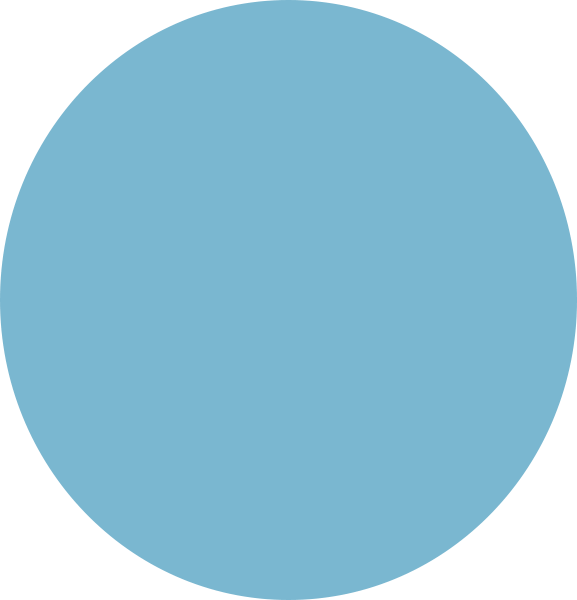 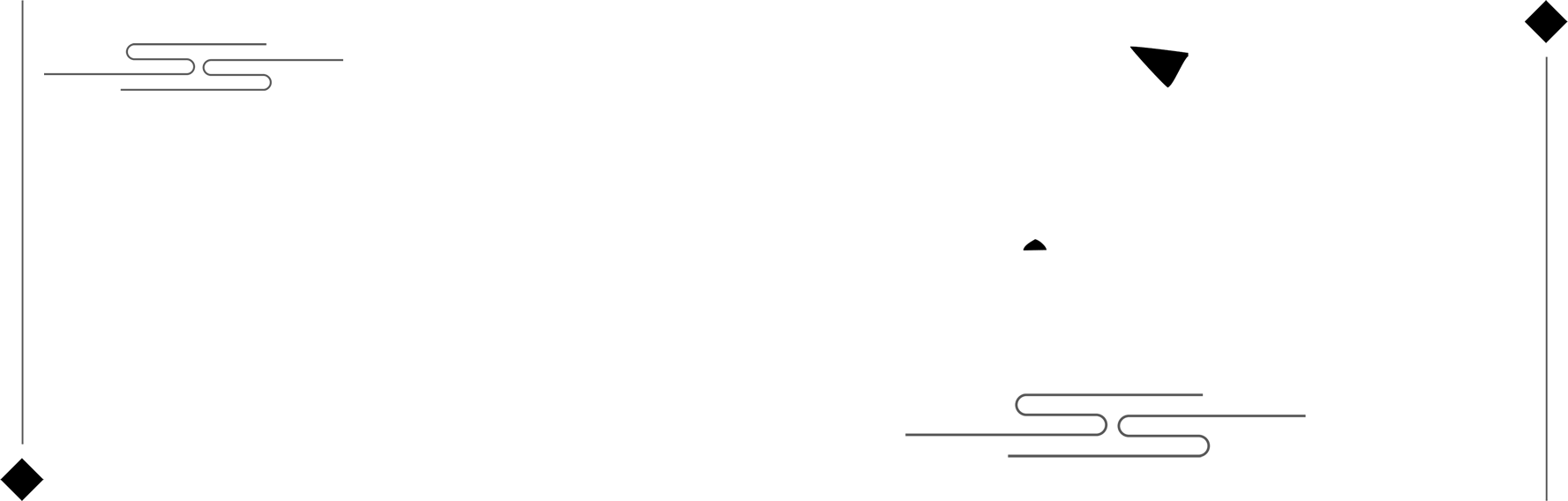 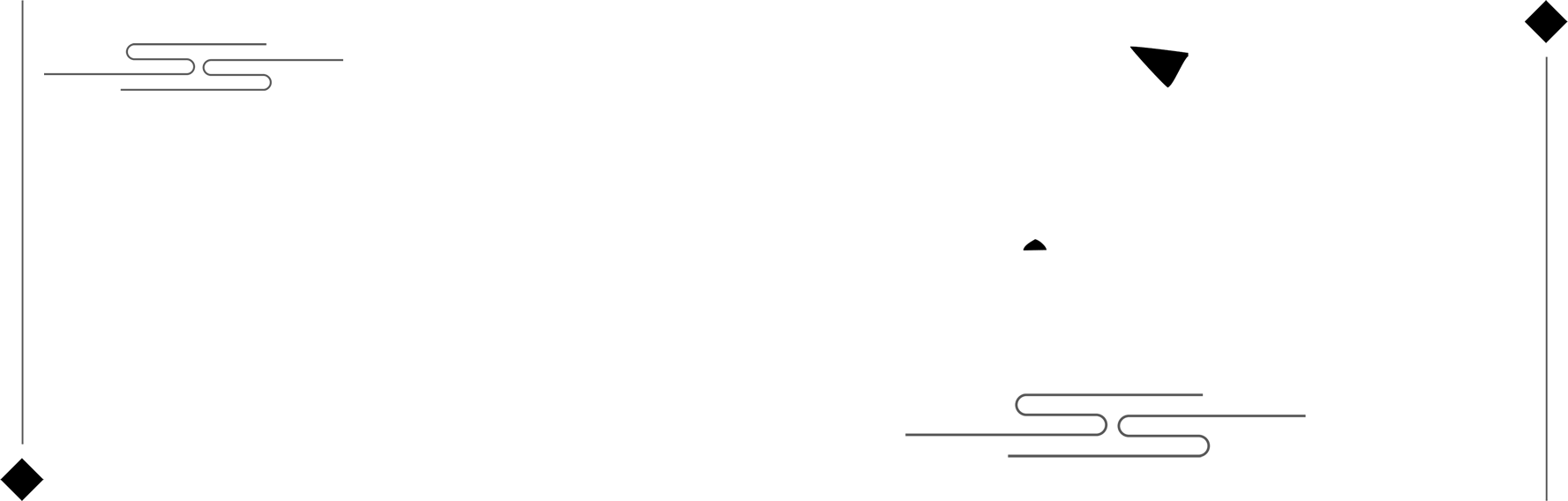 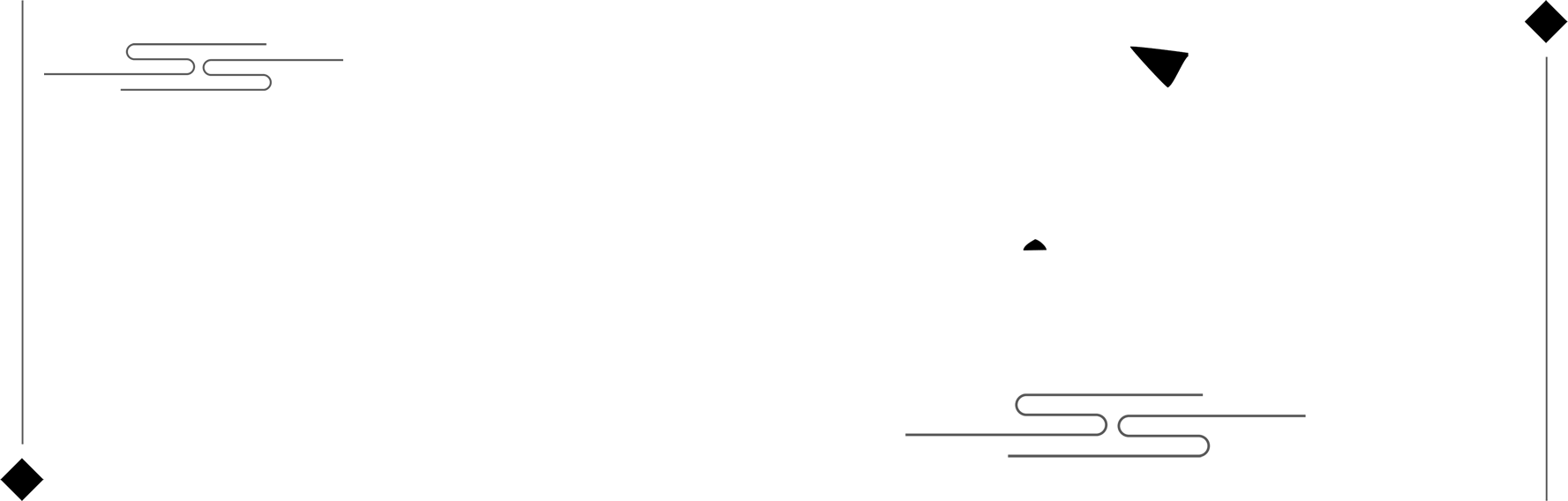 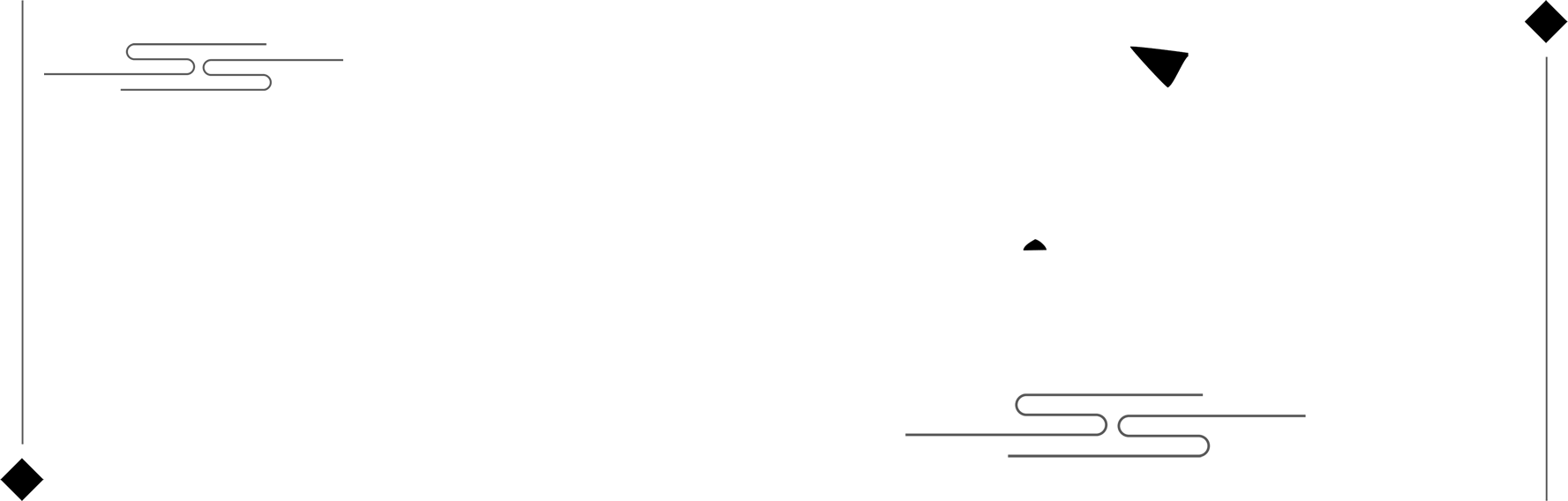 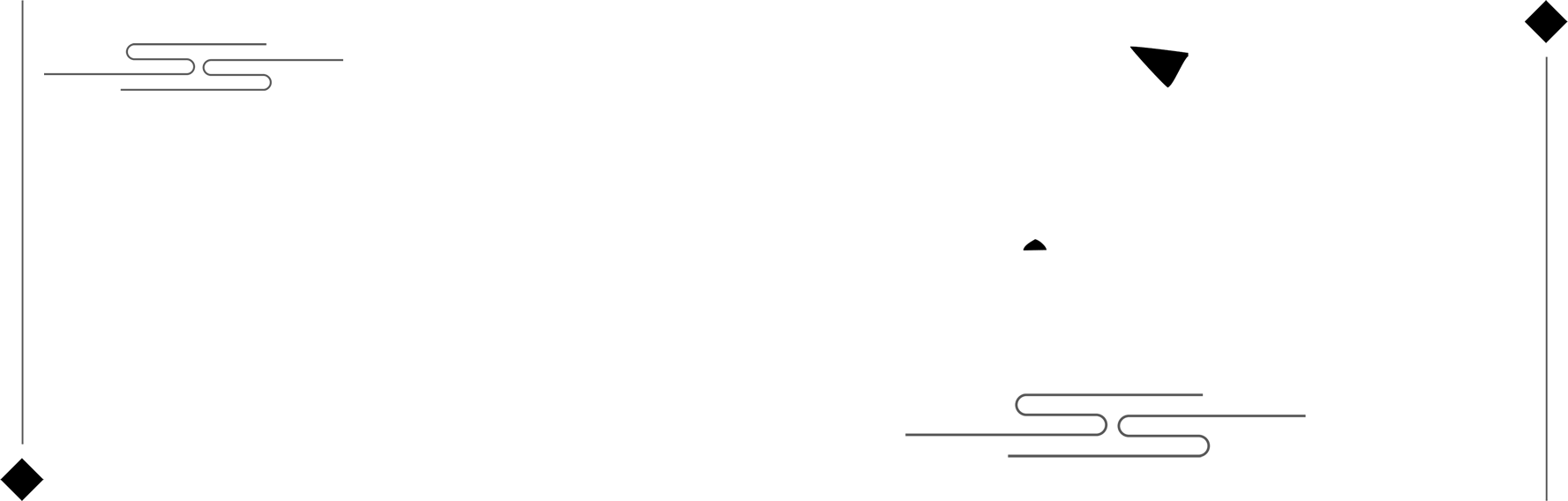 点击输入简要文

字内容，文字内

容需概括精炼，

不用多余的文字

修饰，言简意赅

的说明分项内容。


点击输入简要文

字内容，文字内

容需概括精炼，

不用多余的文字

修饰，言简意赅

的说明分项内容。
这里输入标题
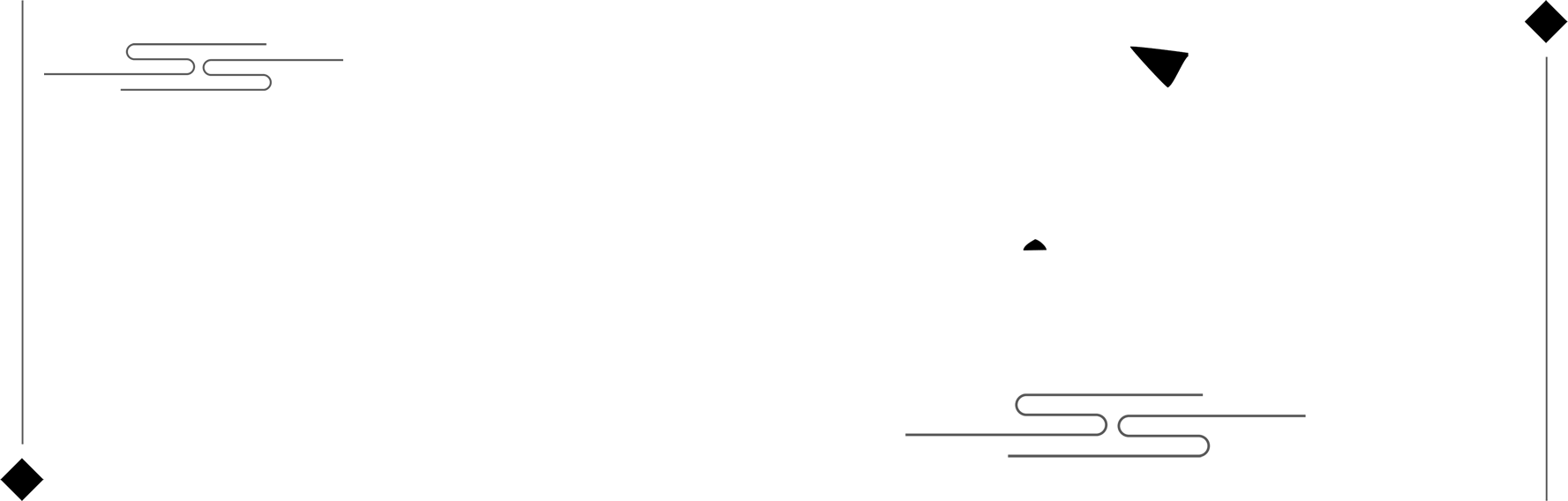 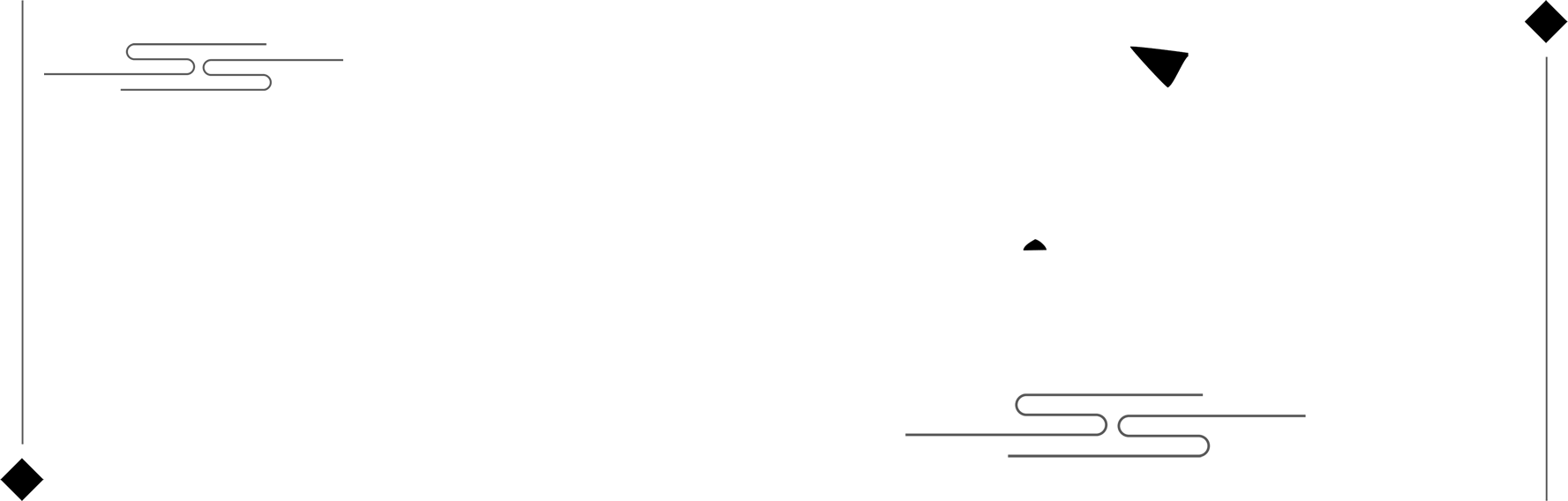 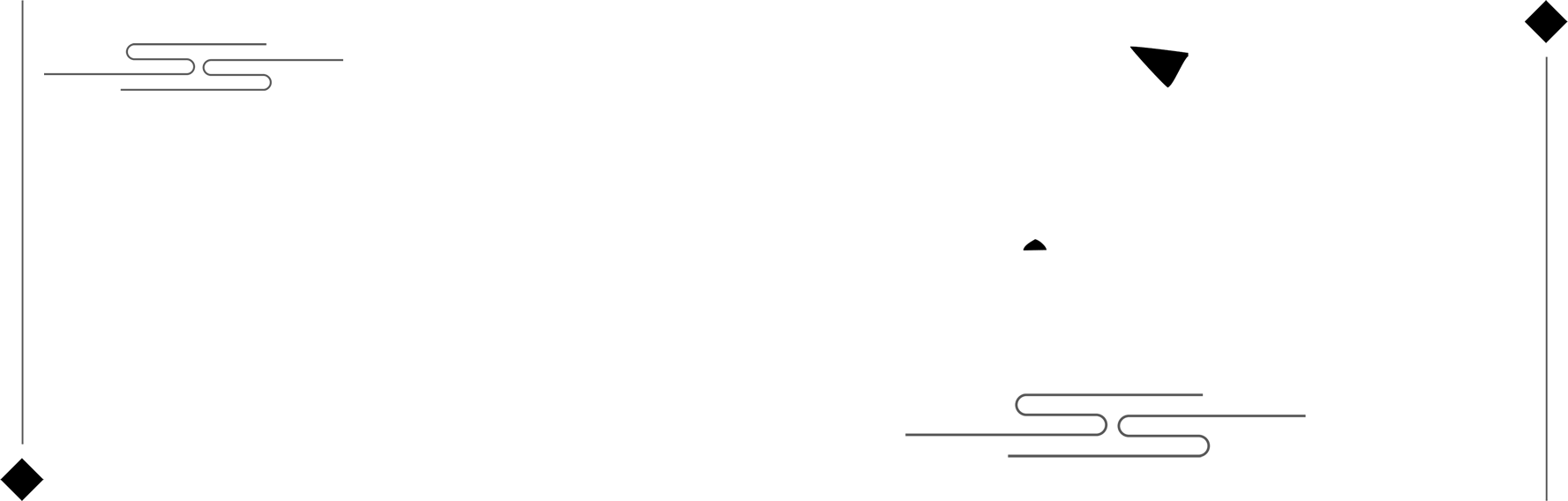 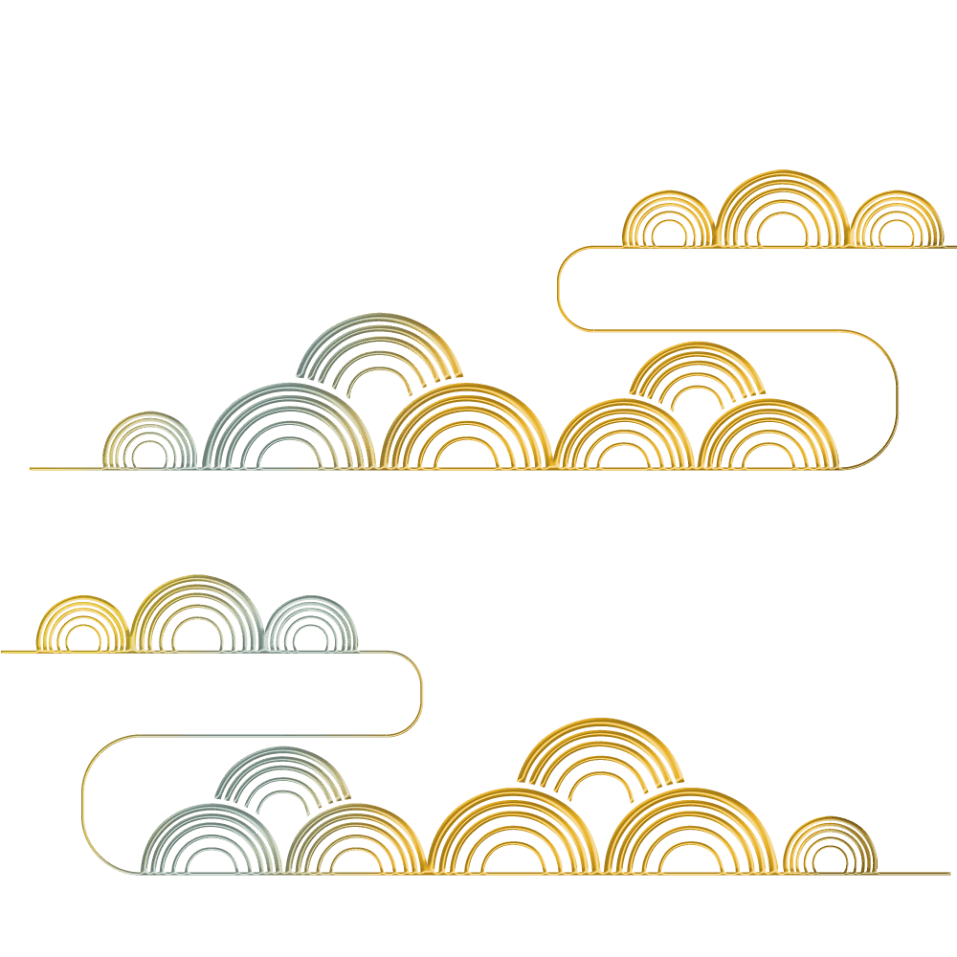 单击此处添加标题

       单击此处添加标题
点击输入简要文

字内容，文字内

容需概括精炼，

不用多余的文字

修饰，言简意赅

的说明分项内容。

点击输入简要文

字内容，文字内

容需概括精炼，

不用多余的文字

修饰，言简意赅

的说明分项内容。
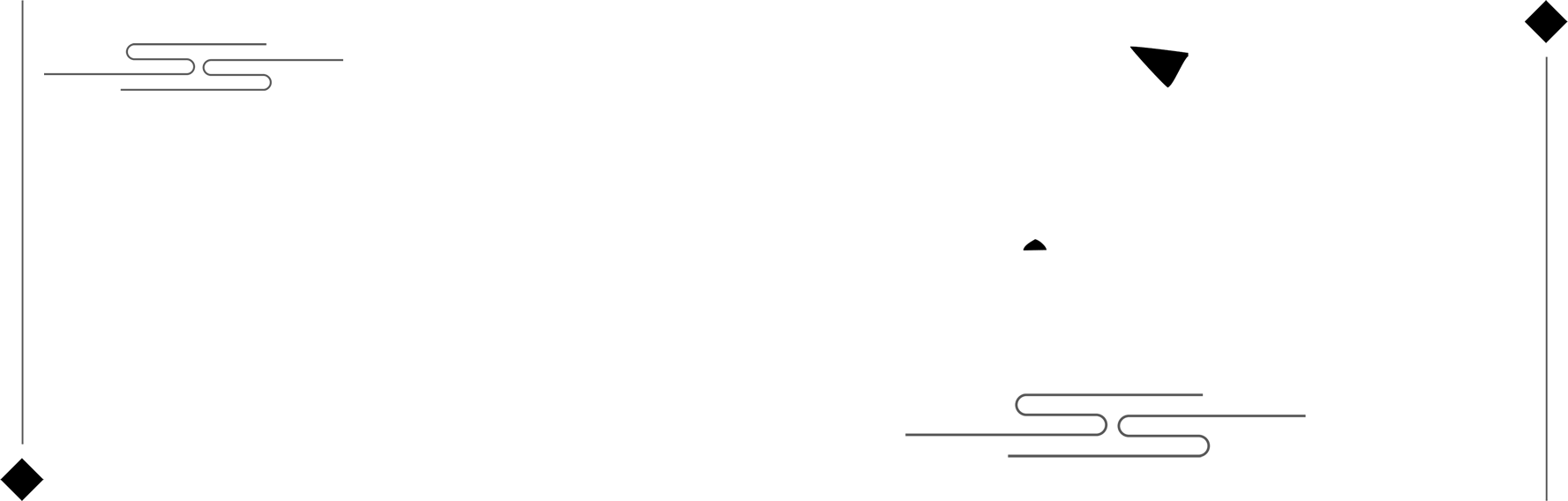 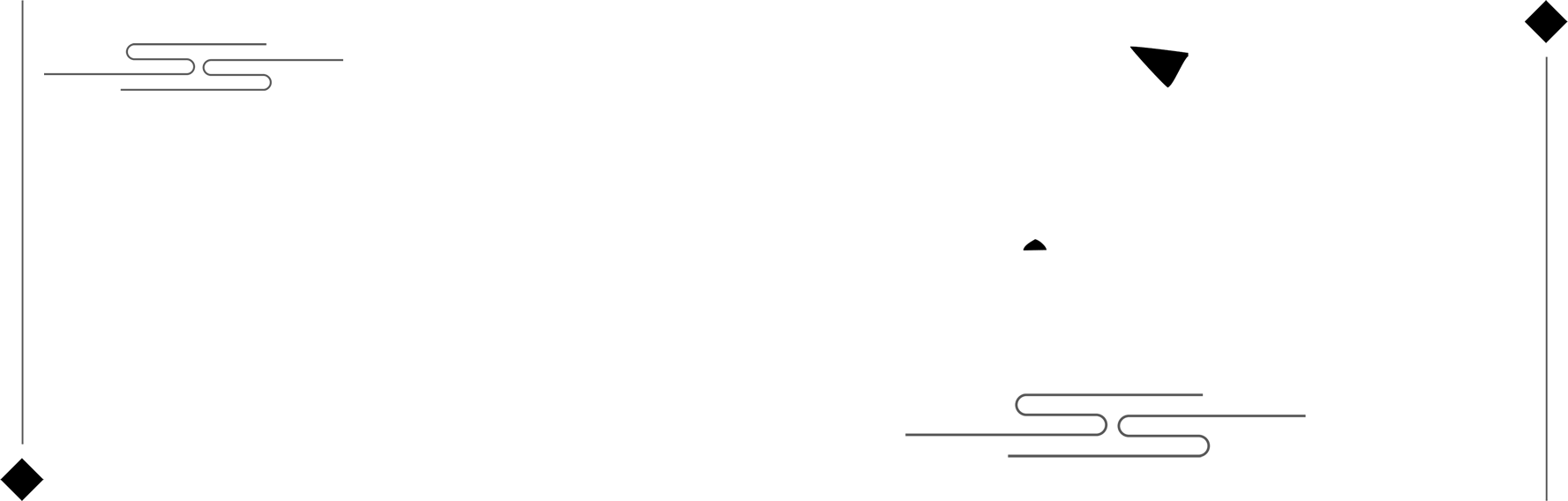 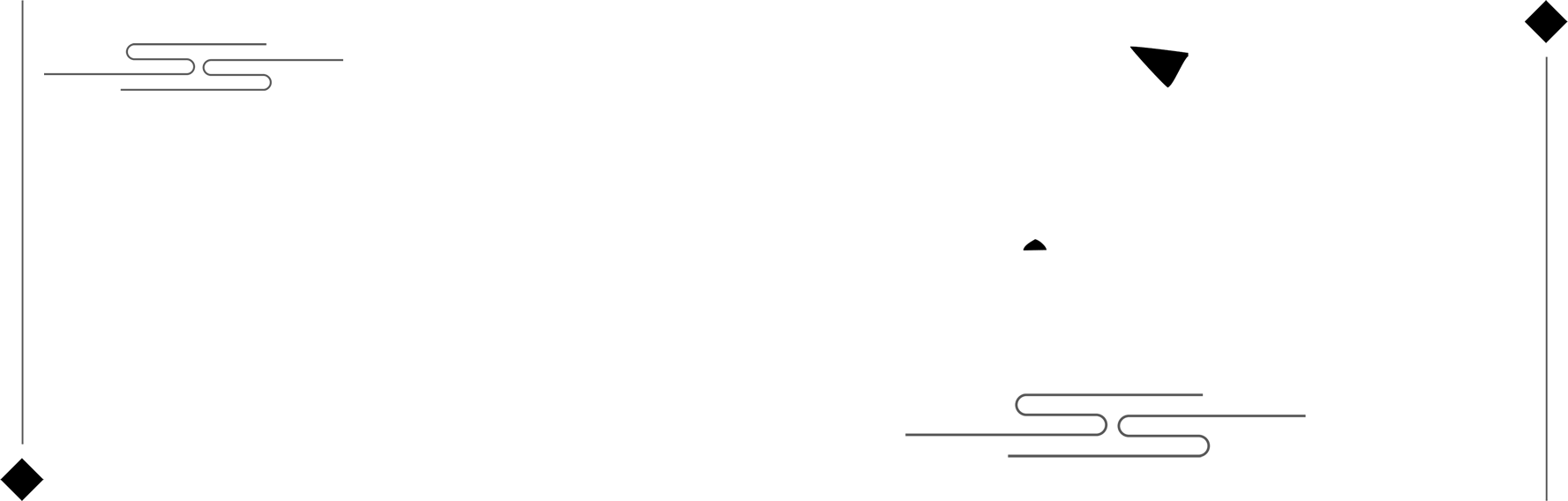 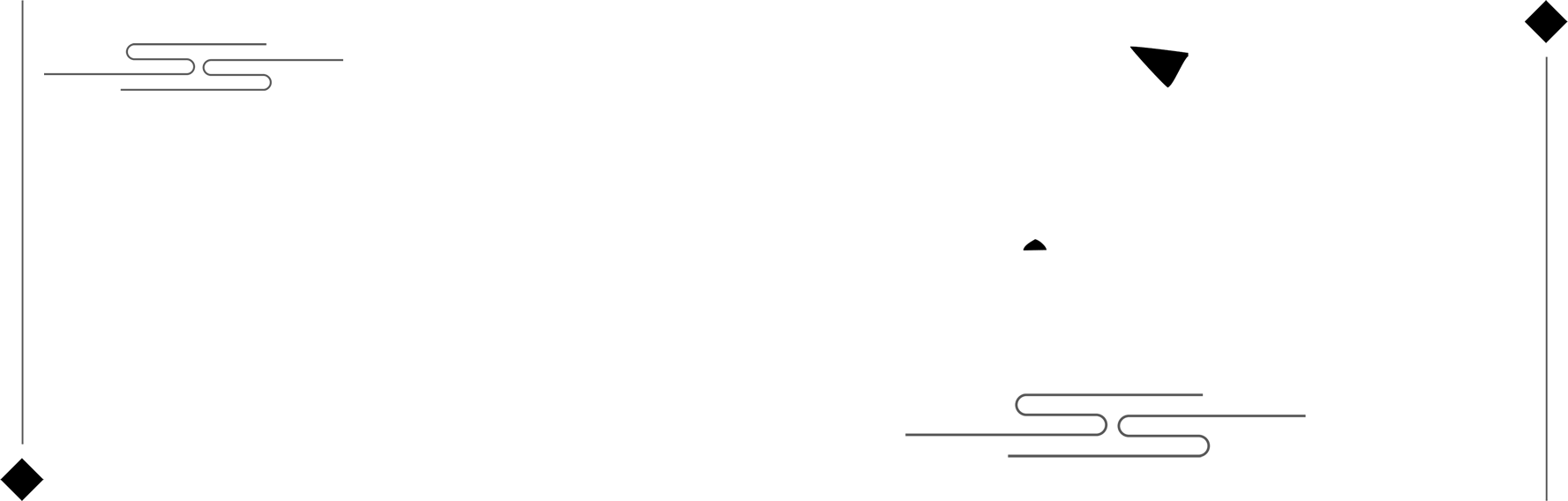 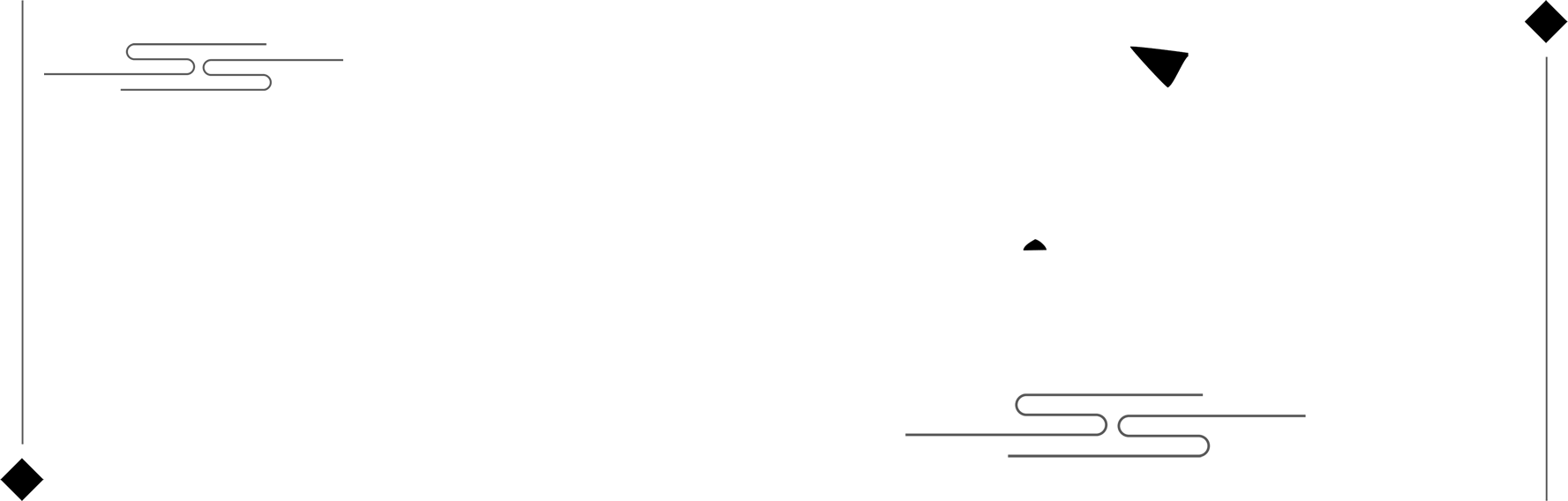 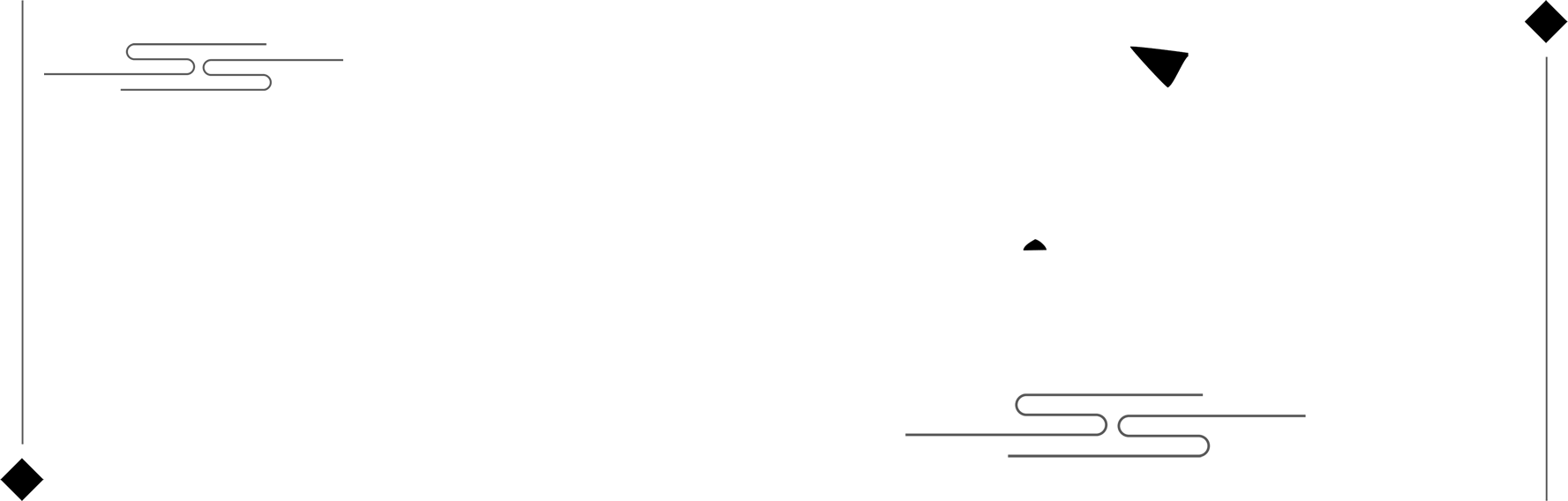 工作完成情况
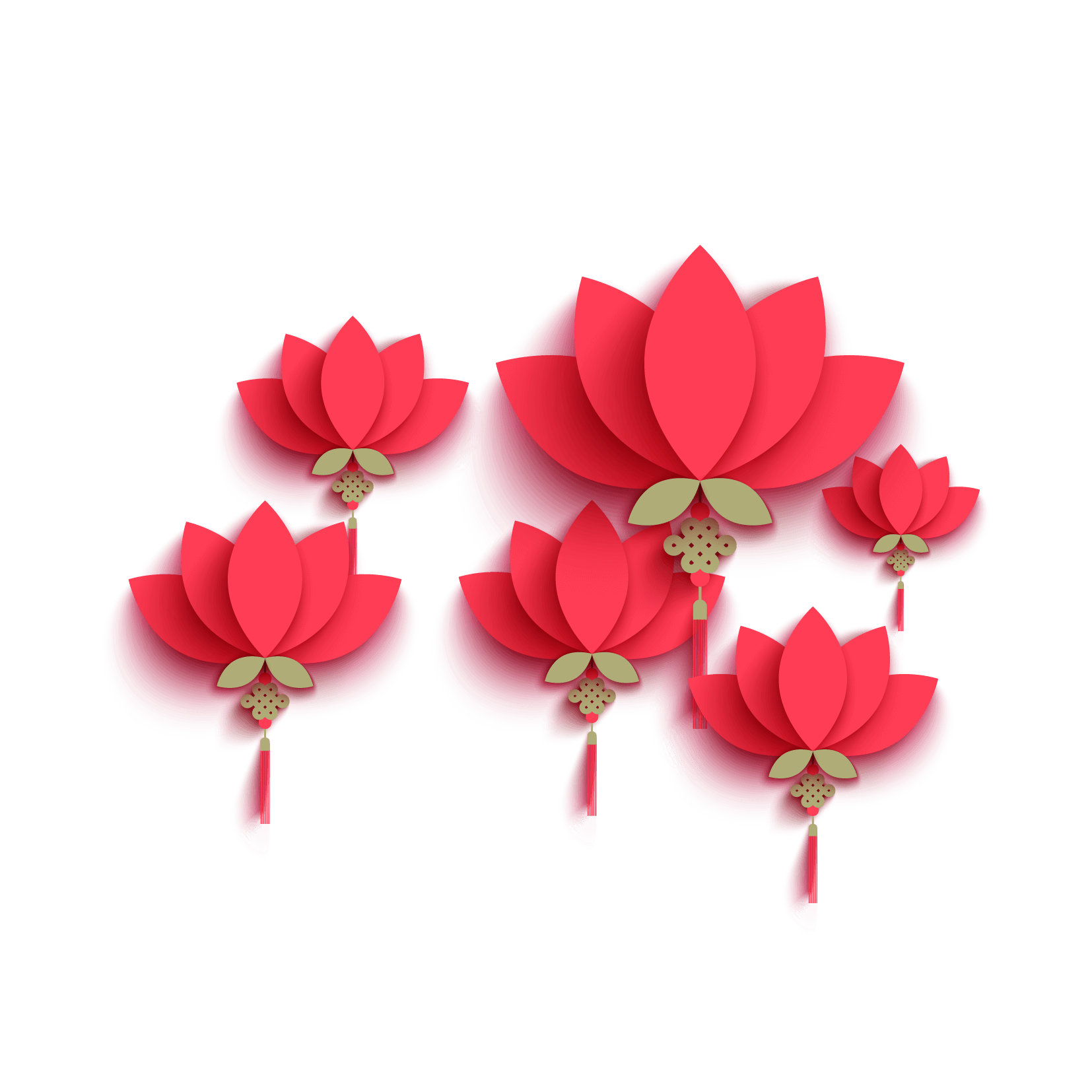 党有党风，企有特色，好的设计都是以客户特色为基线通过自己的缜密安排、成熟的熊猫语言诠释出其要表达思想概念！
贰
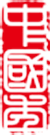 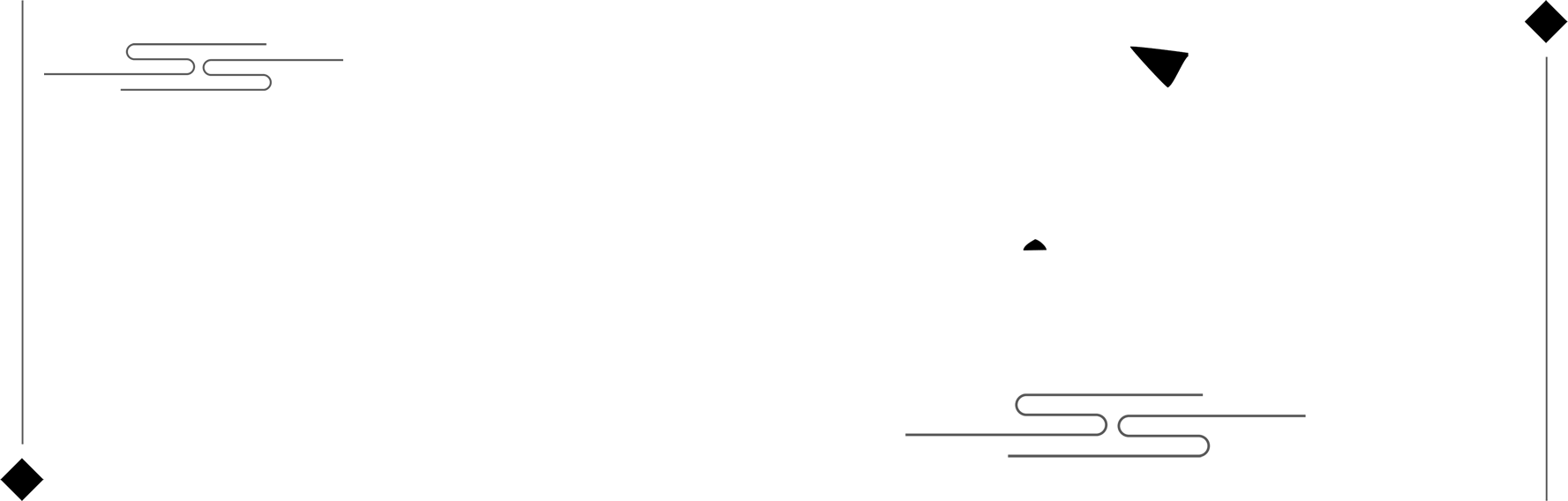 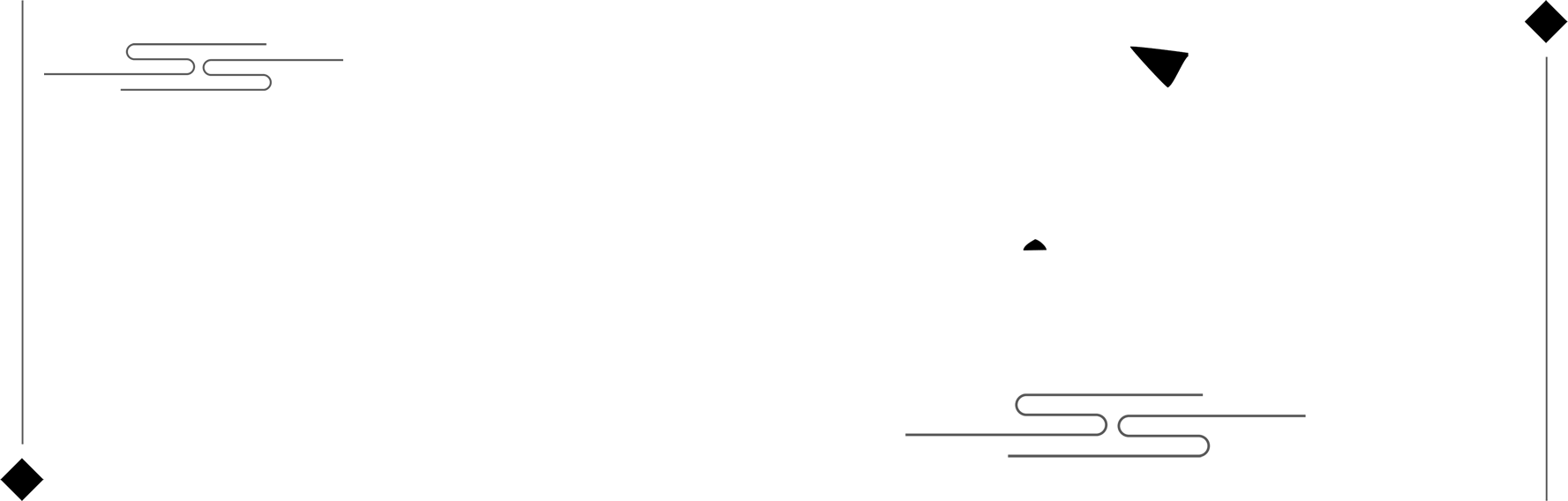 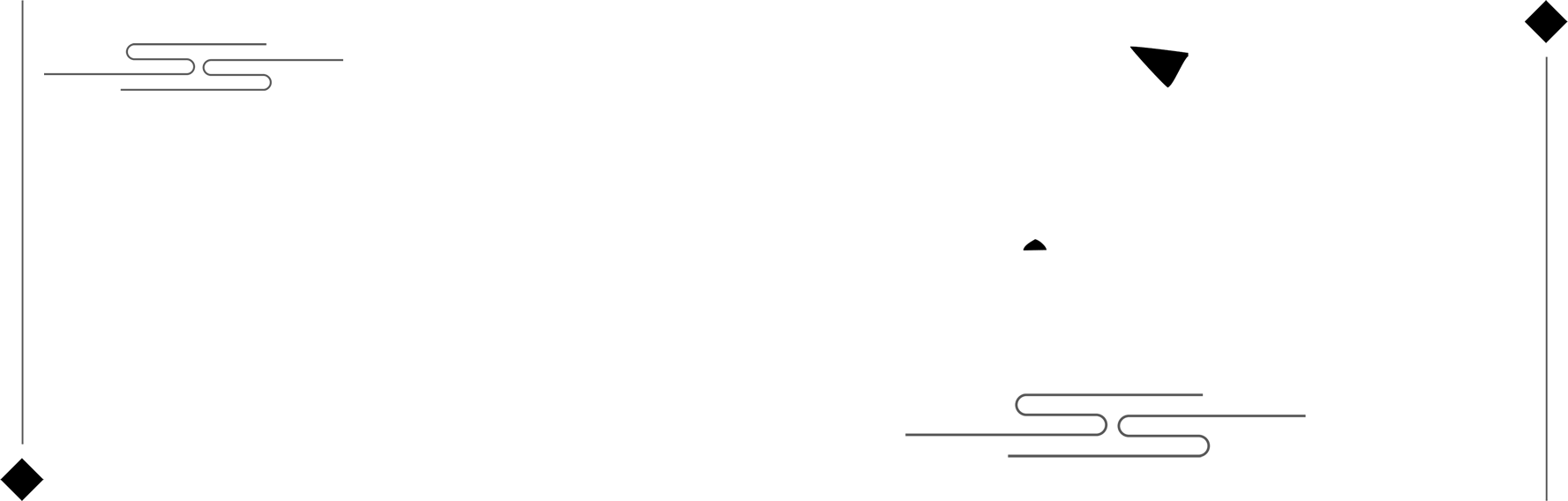 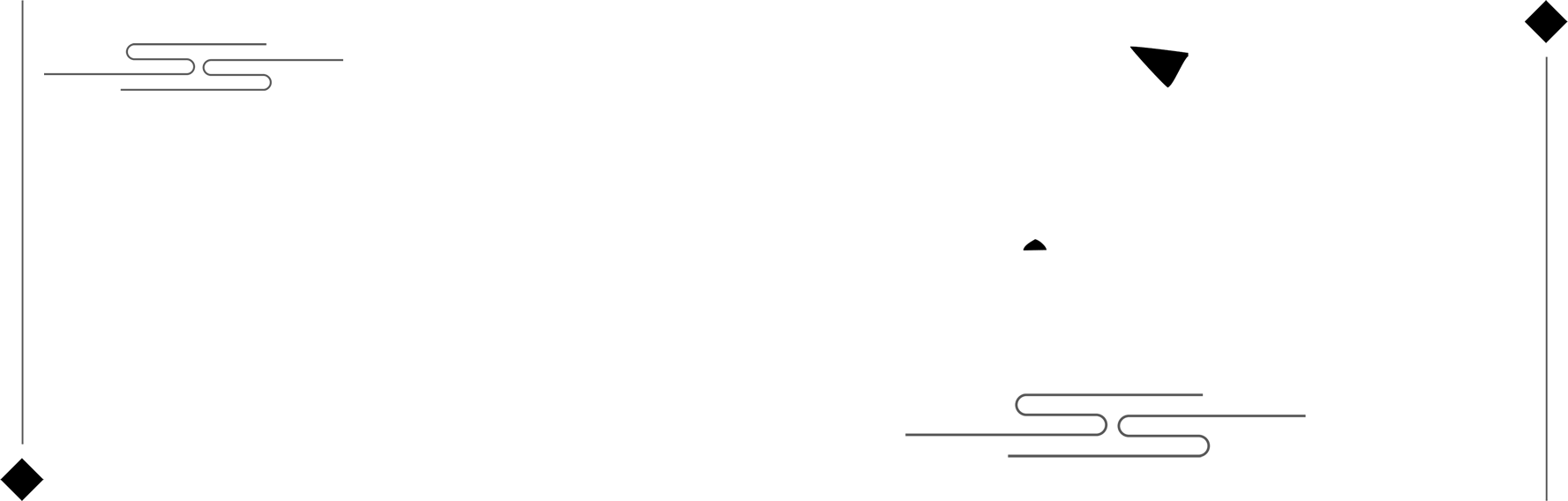 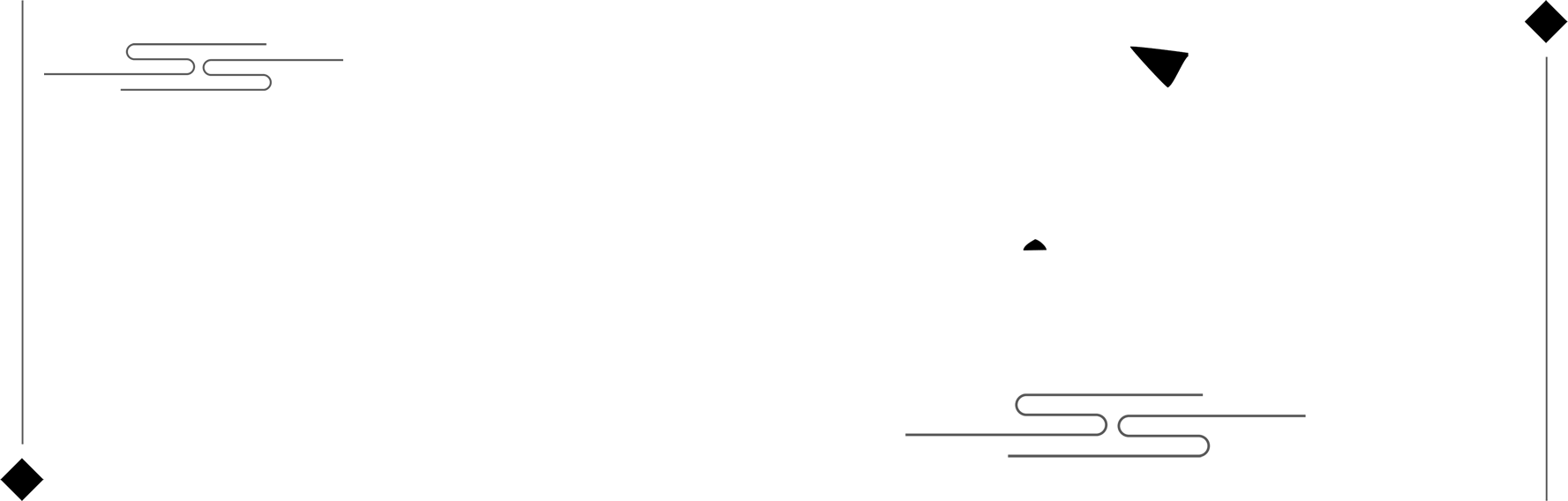 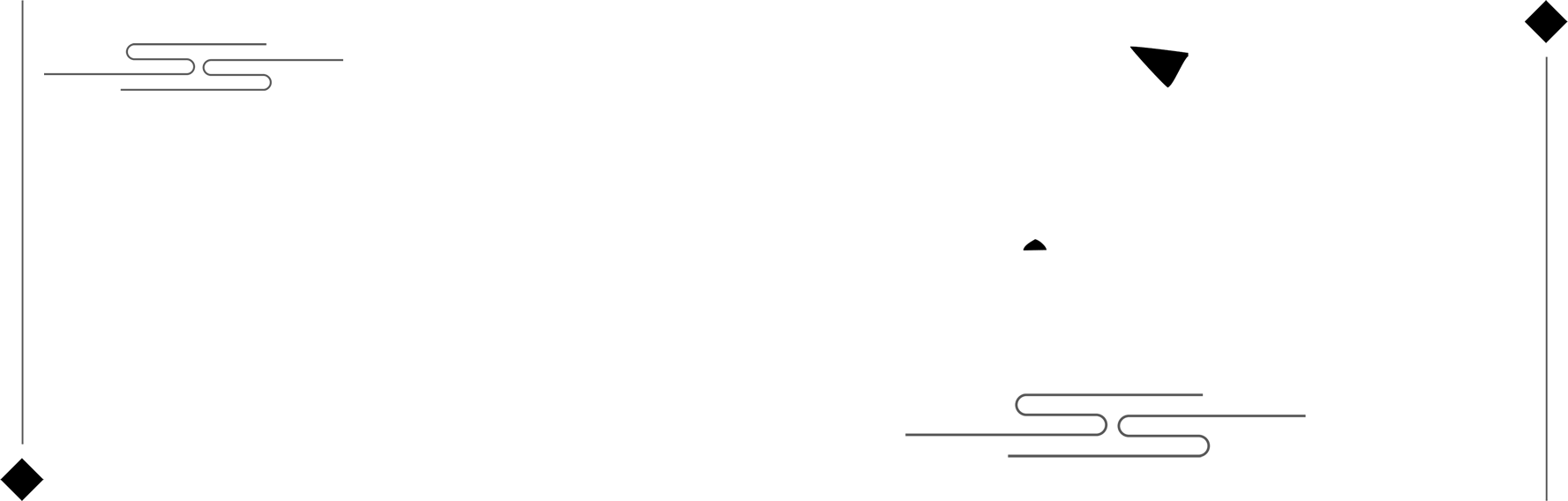 点击输入简要文

字内容，文字内

容需概括精炼，

不用多余的文字

修饰，言简意赅

的说明分项内容。

点击输入简要文

字内容，文字内

容需概括精炼，

不用多余的文字

修饰，言简意赅

的说明分项内容。
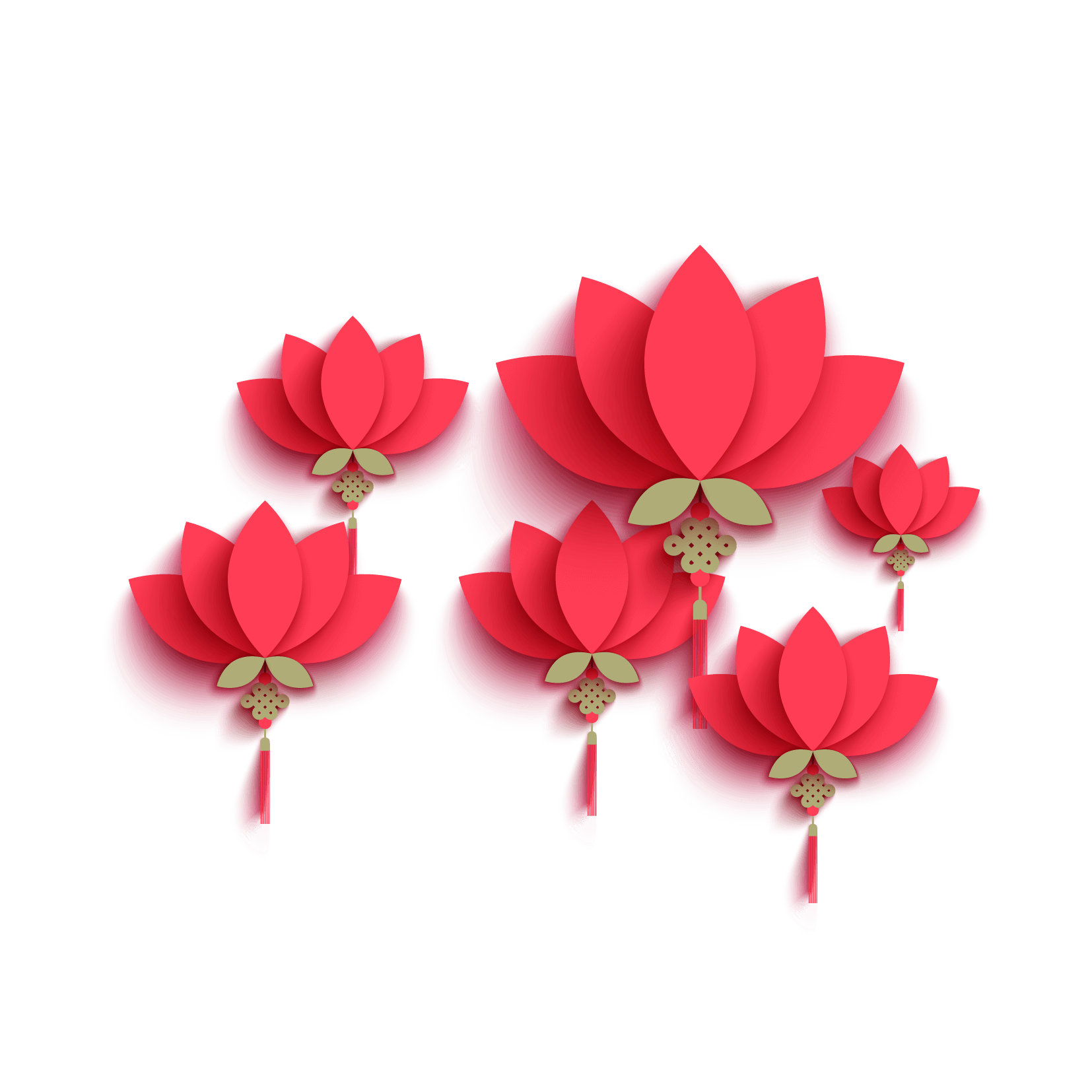 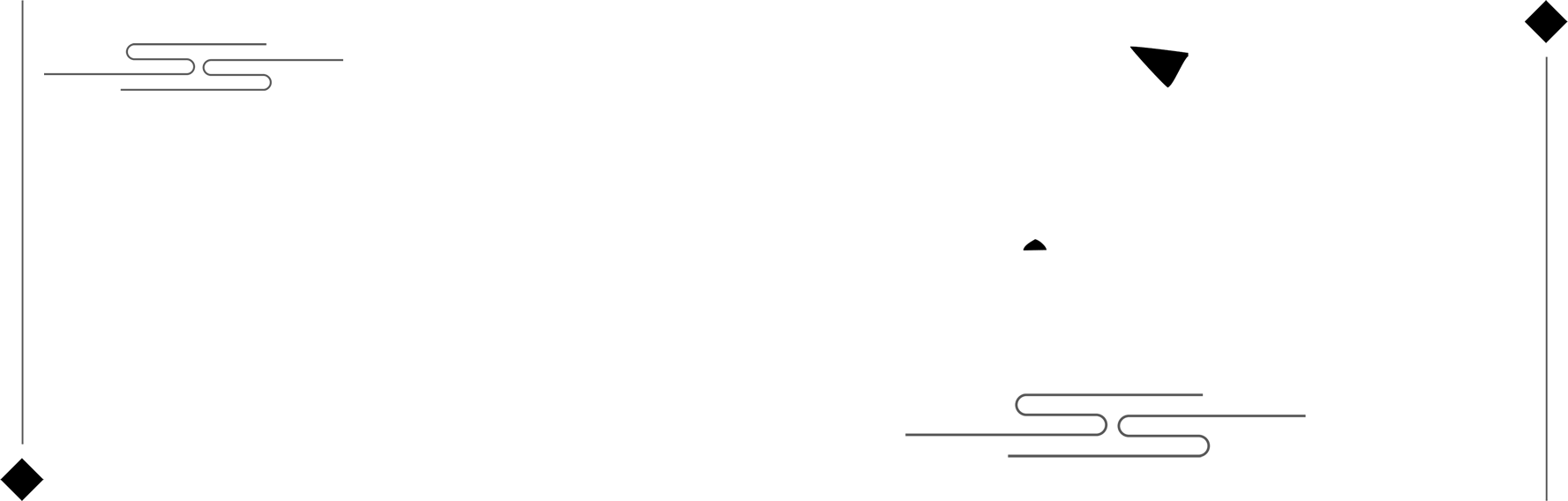 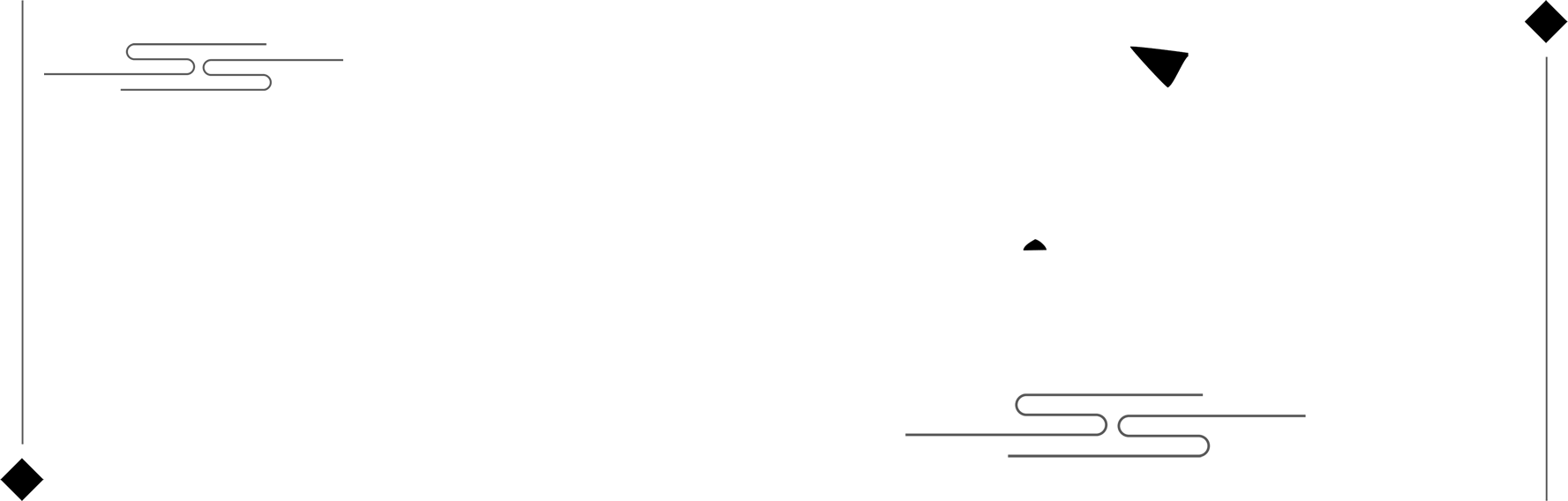 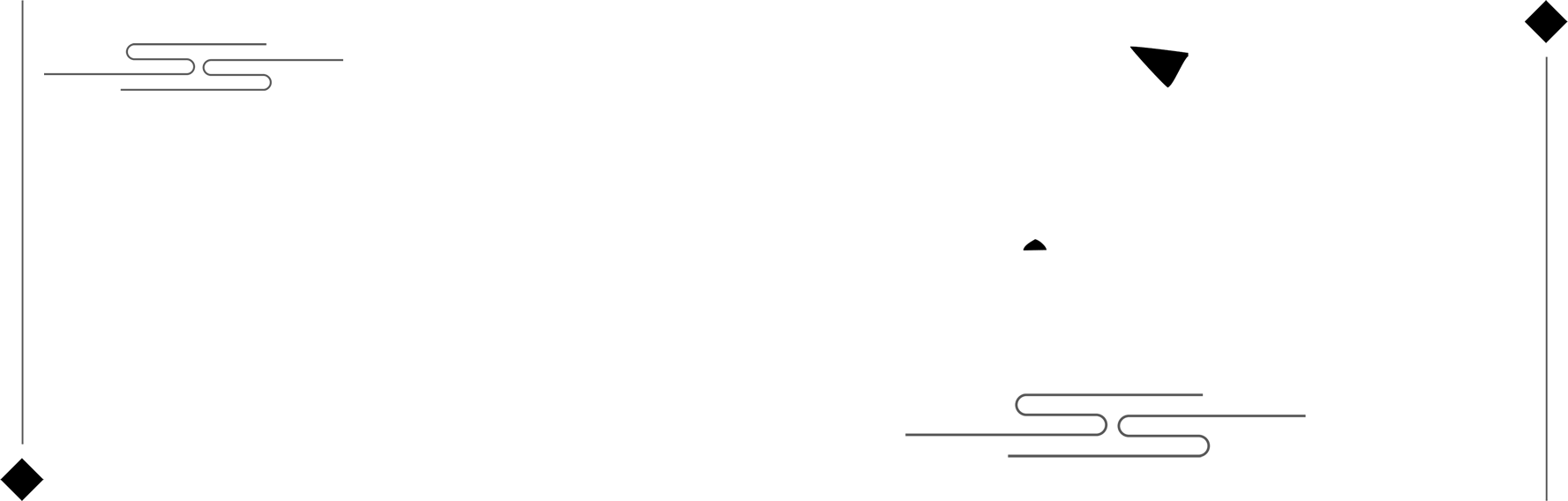 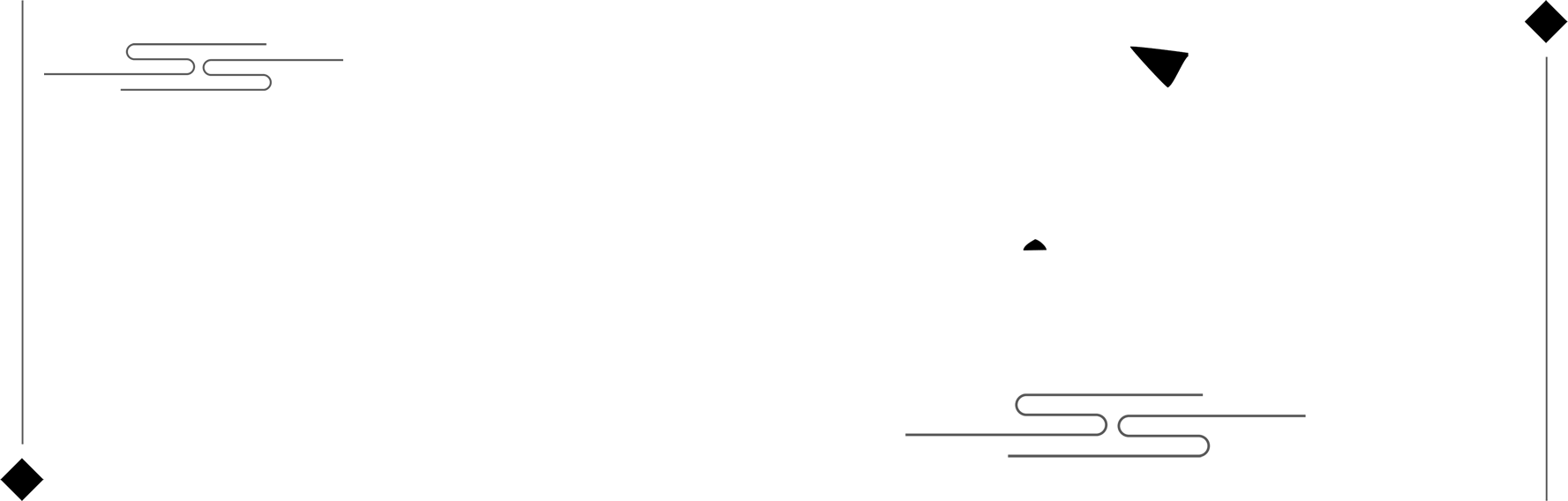 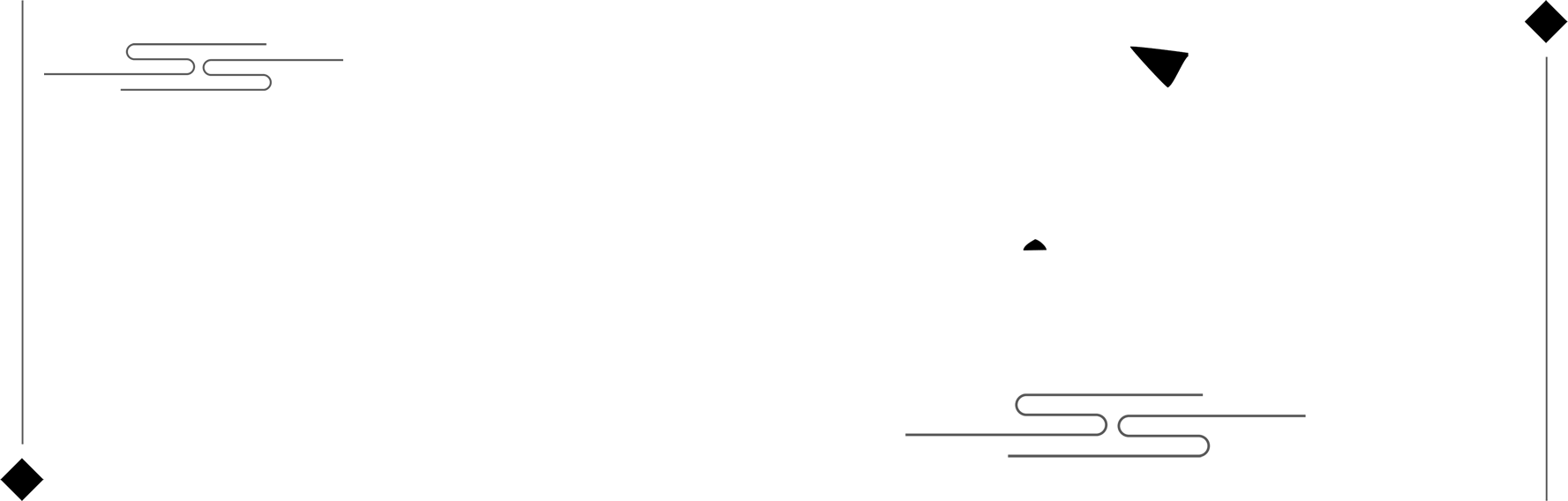 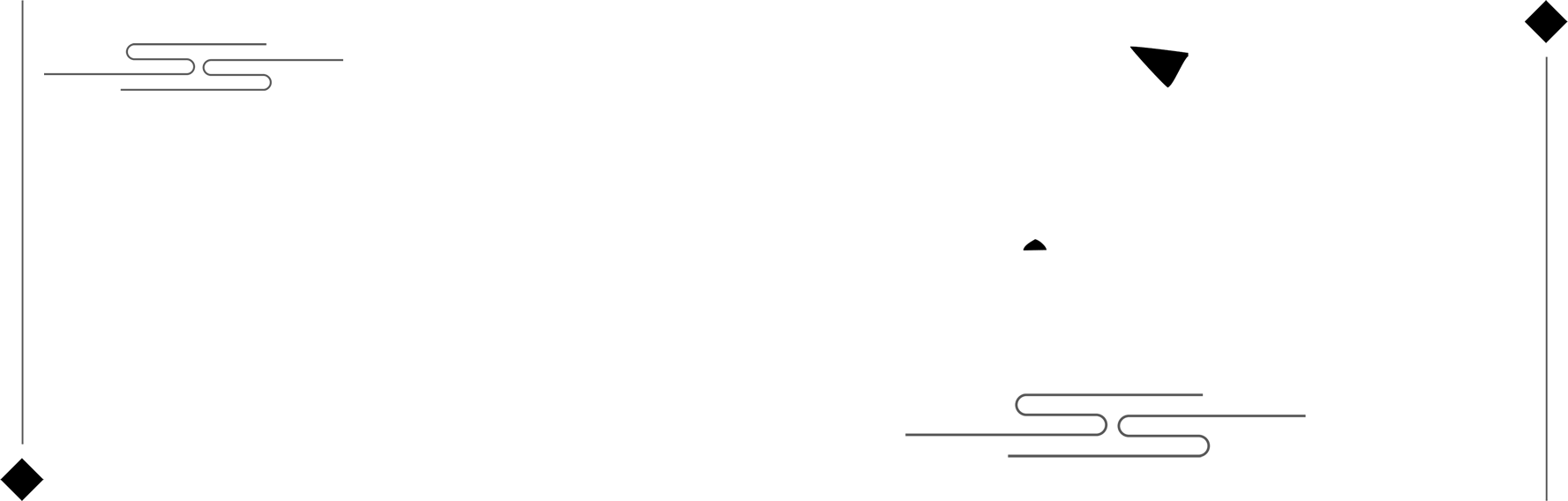 此处添加标题
此处添加标题
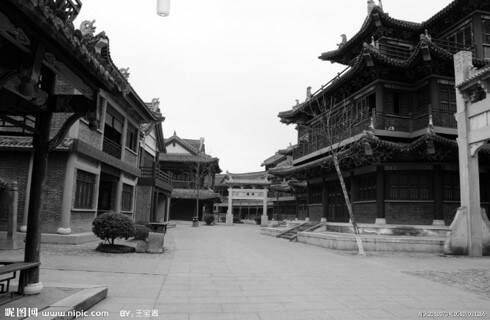 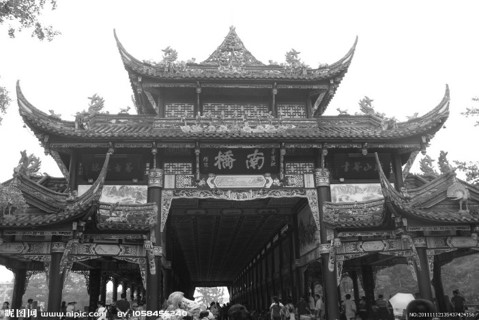 点击输入简要文字内容，文字内容需概括精炼，不用多余的文字修饰，言简意赅的说明分项内容。
点击输入简要文字内容，文字内容需概括精炼，不用多余的文字修饰，言简意赅的说明分项内容。
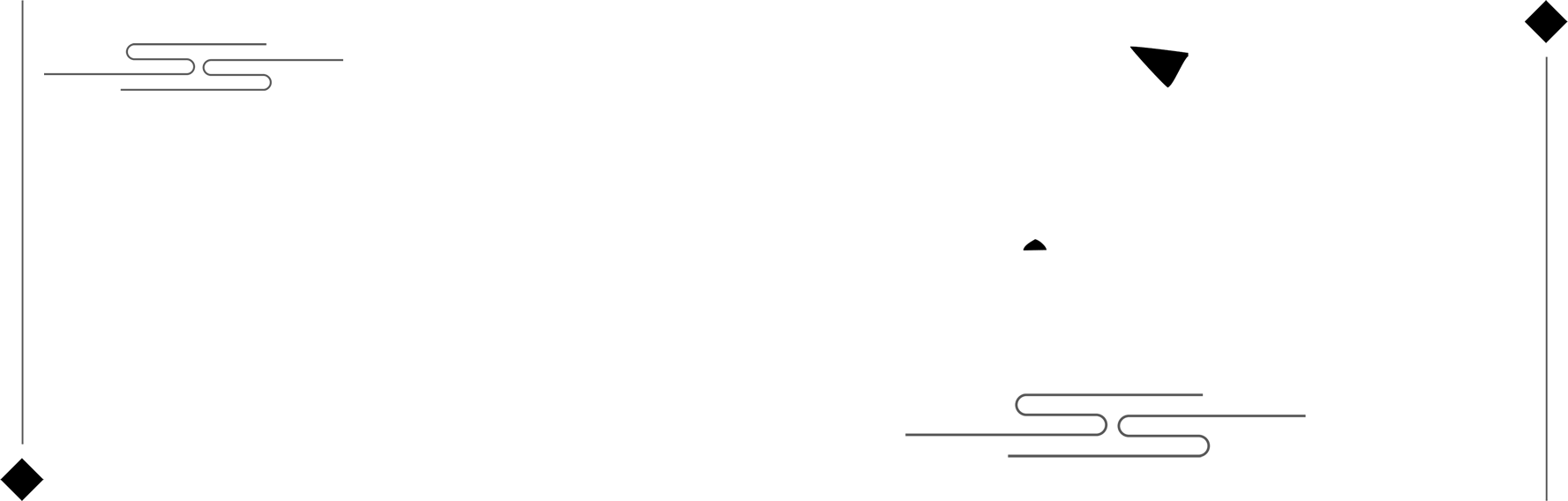 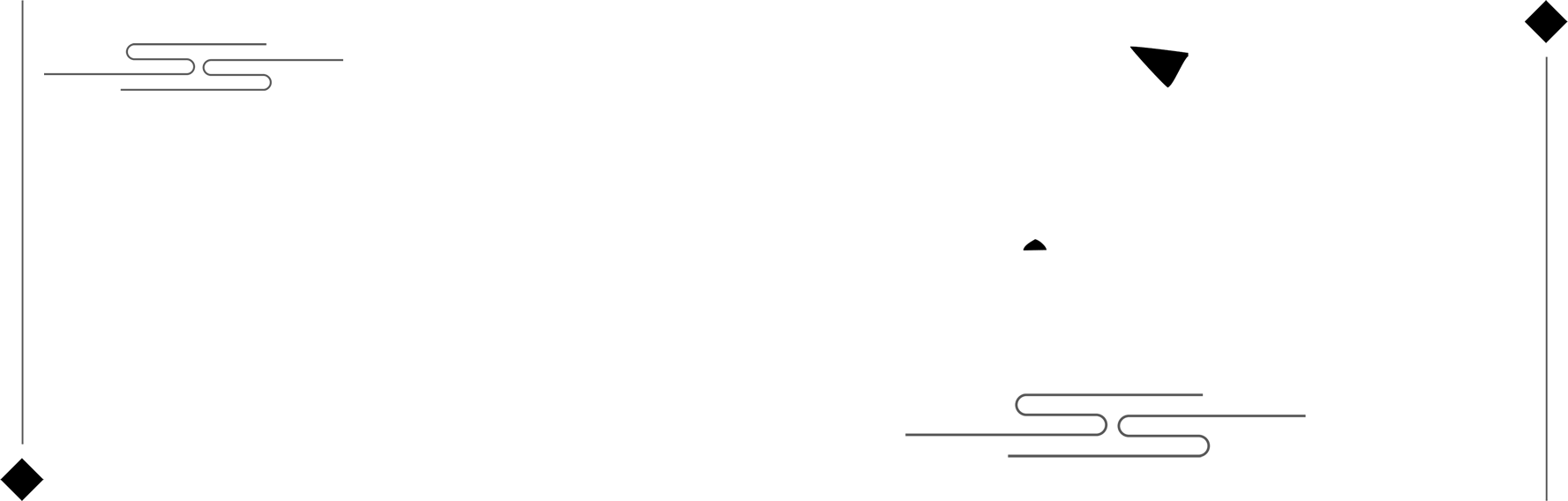 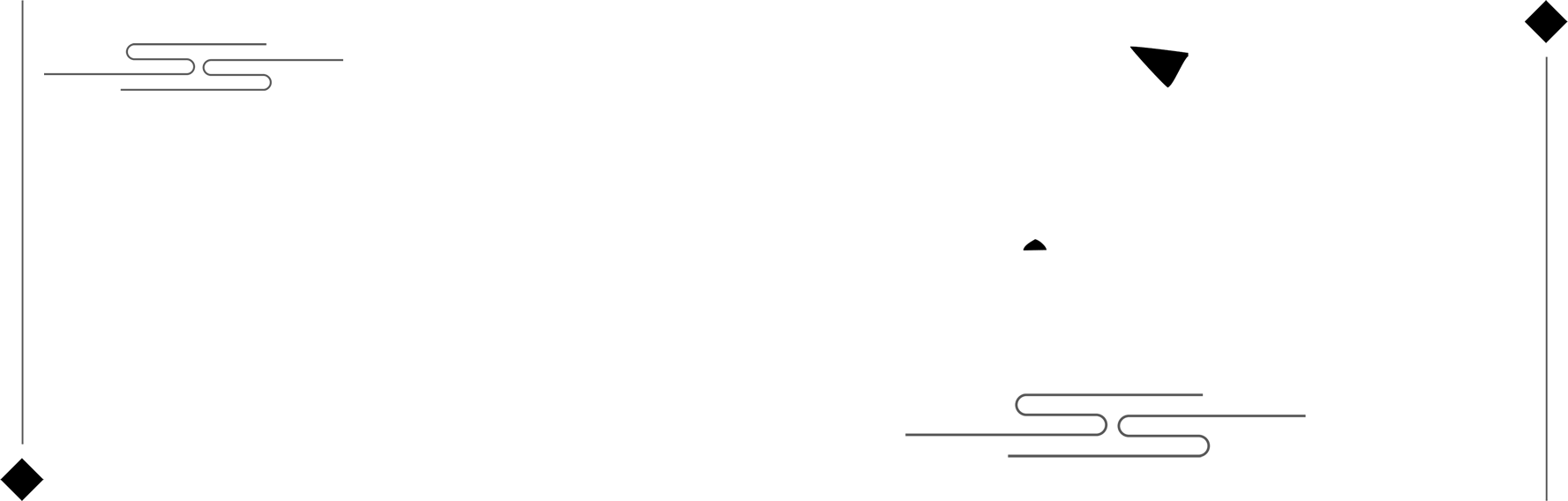 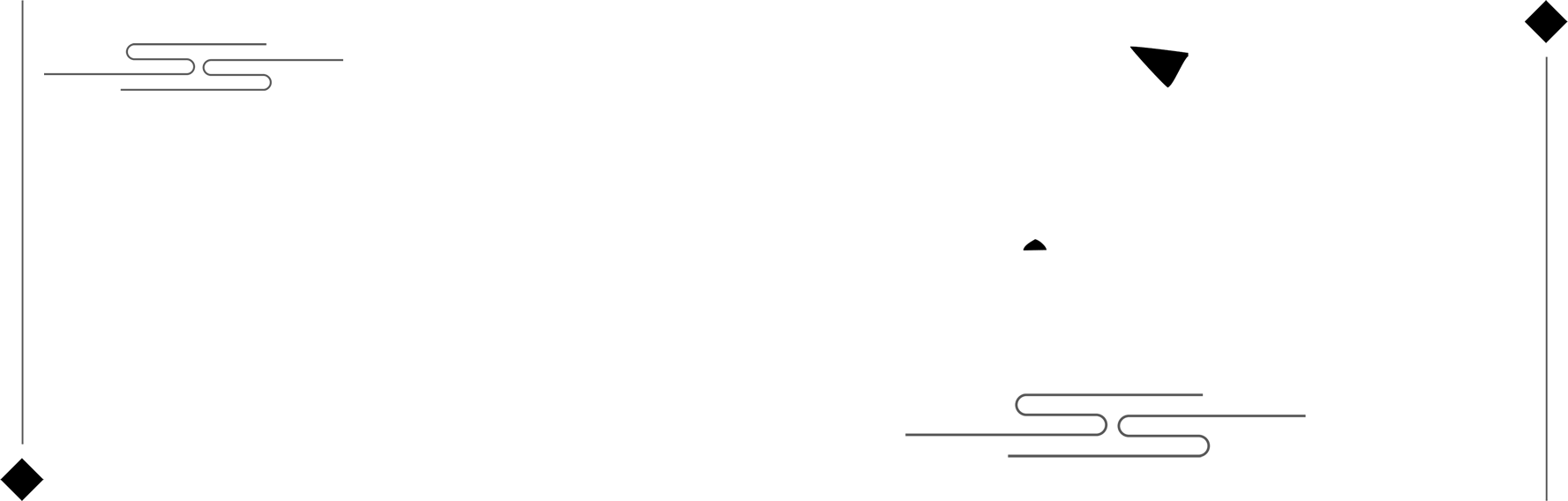 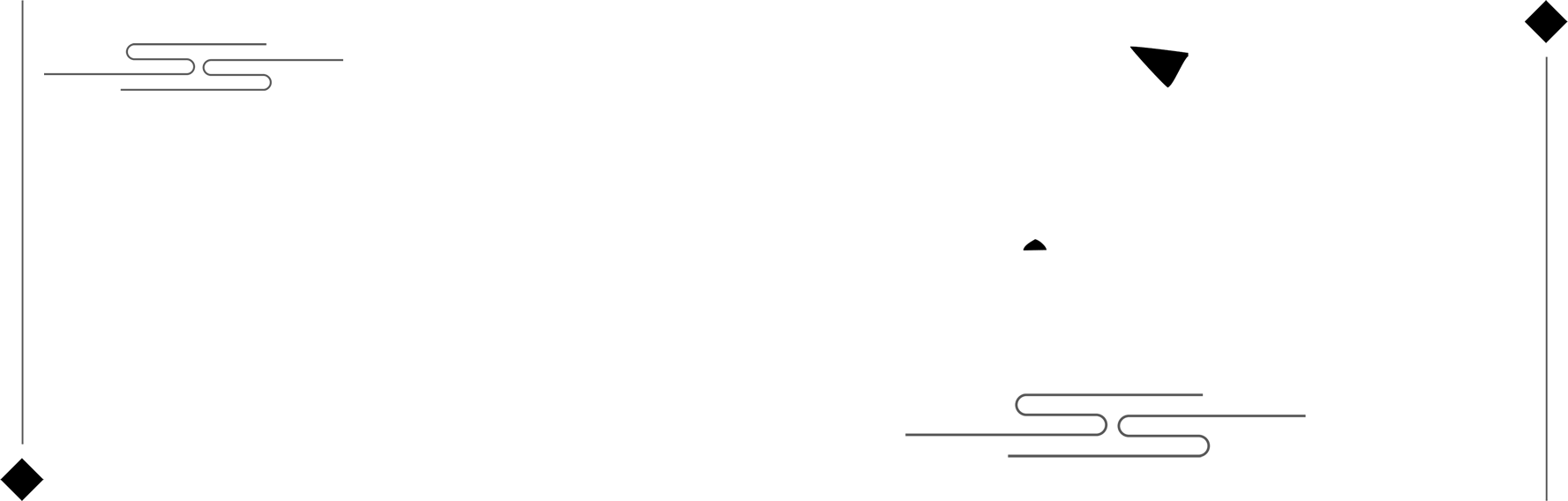 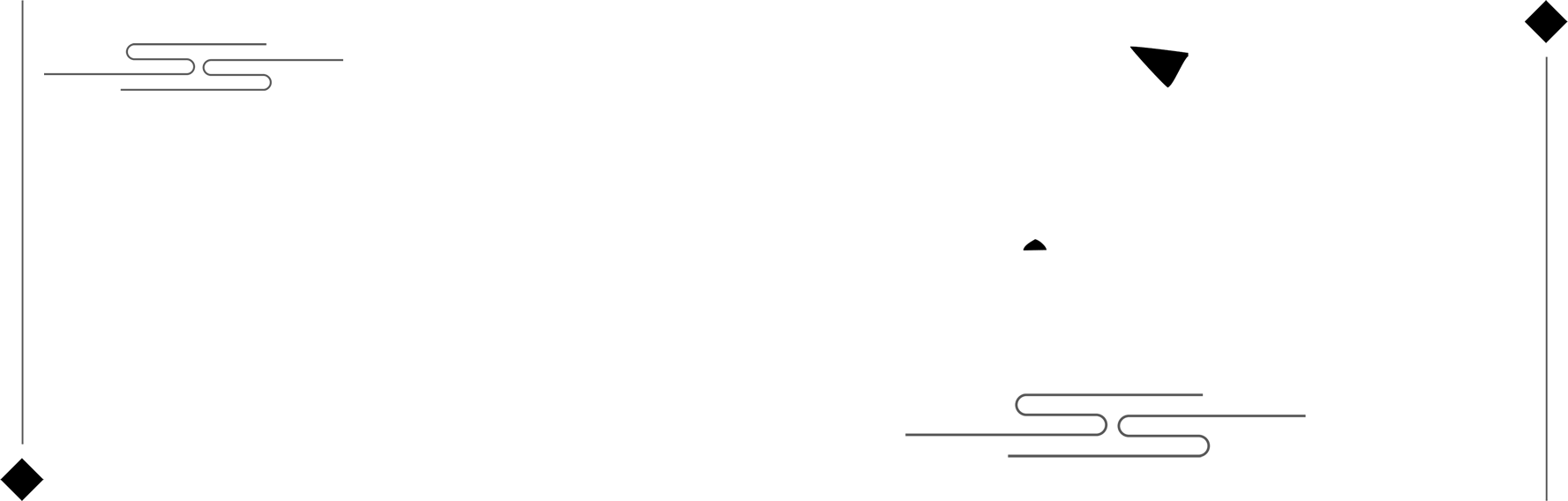 点击输入简要文字内容，文字内容需概括精炼，不用多余的文字修饰，言简意赅的说明分项内容。点击输入简要文字内容，文字内容需概括精炼，不用多余的文字修饰，言简意赅的说明分项内容。
此处添加标题
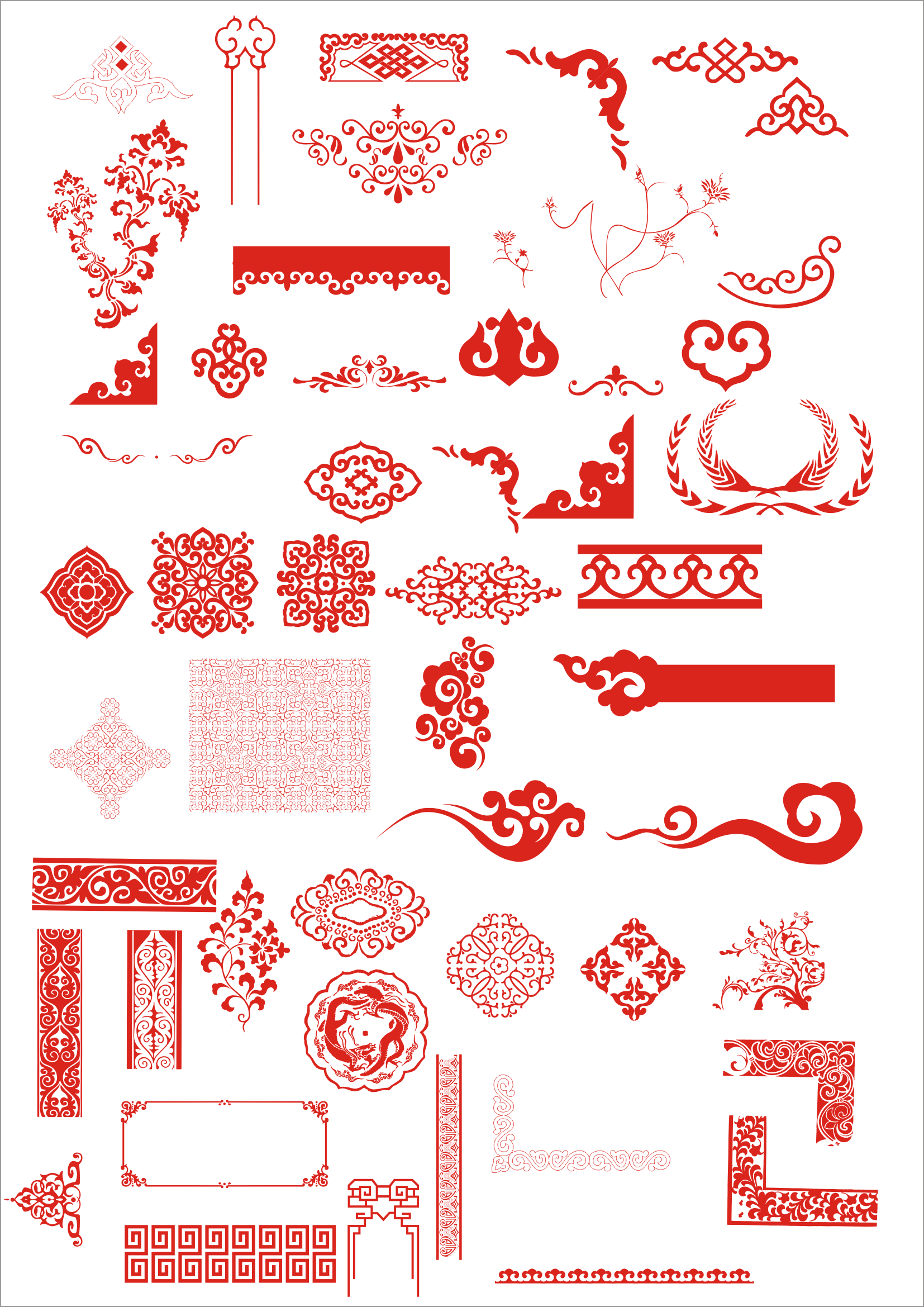 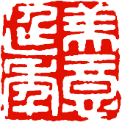 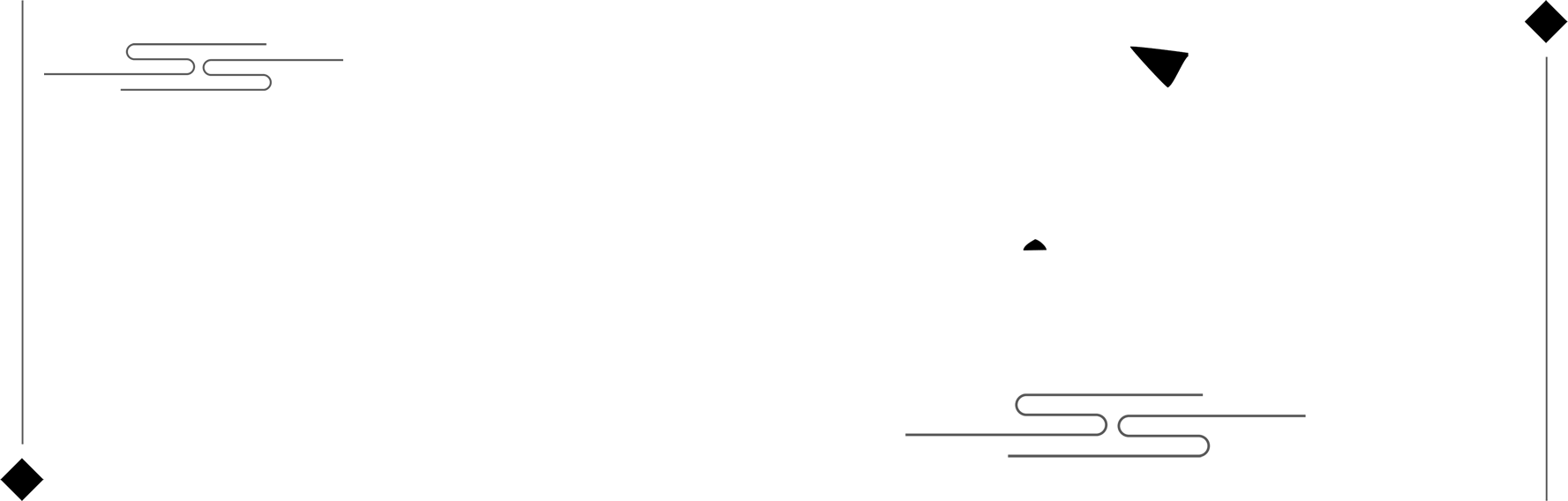 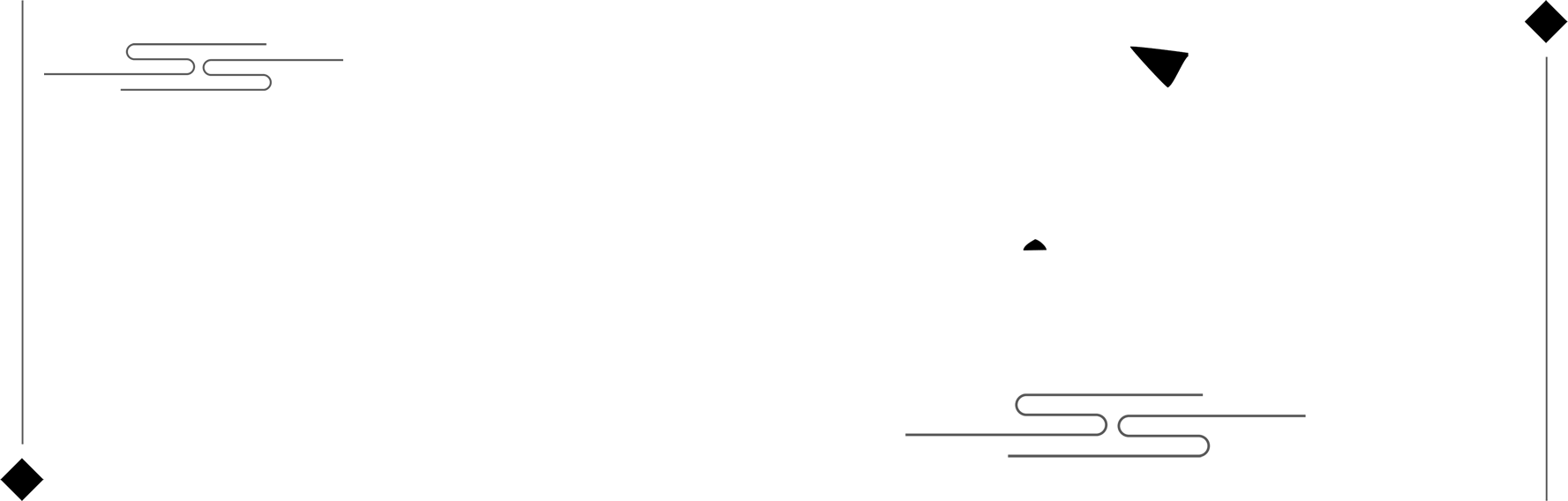 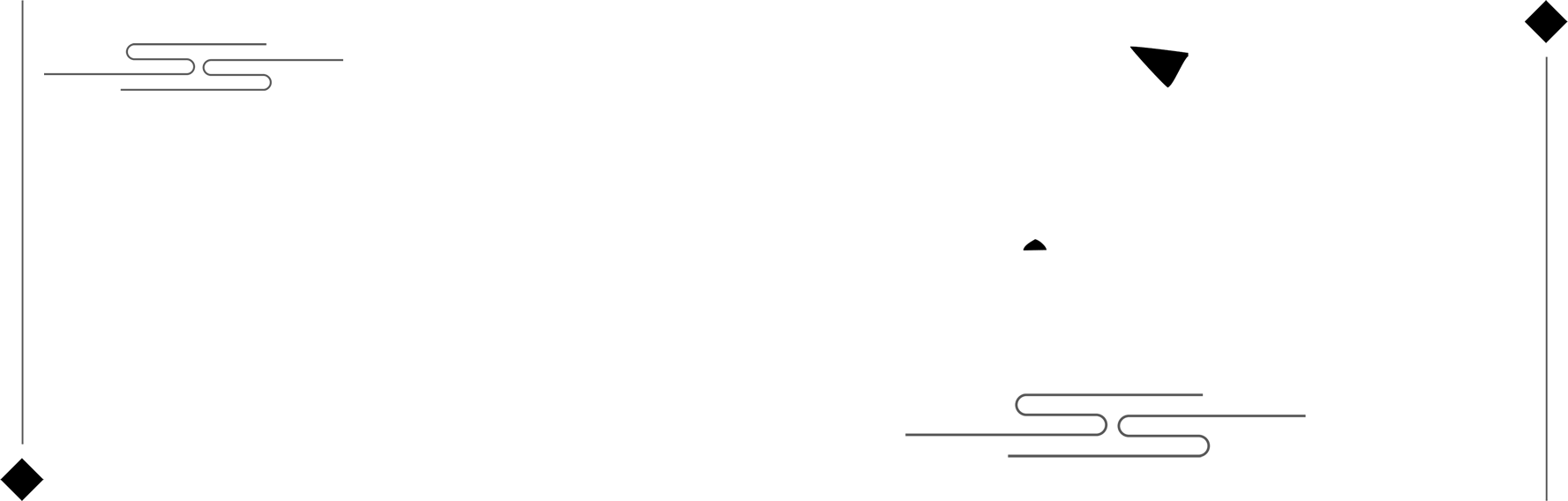 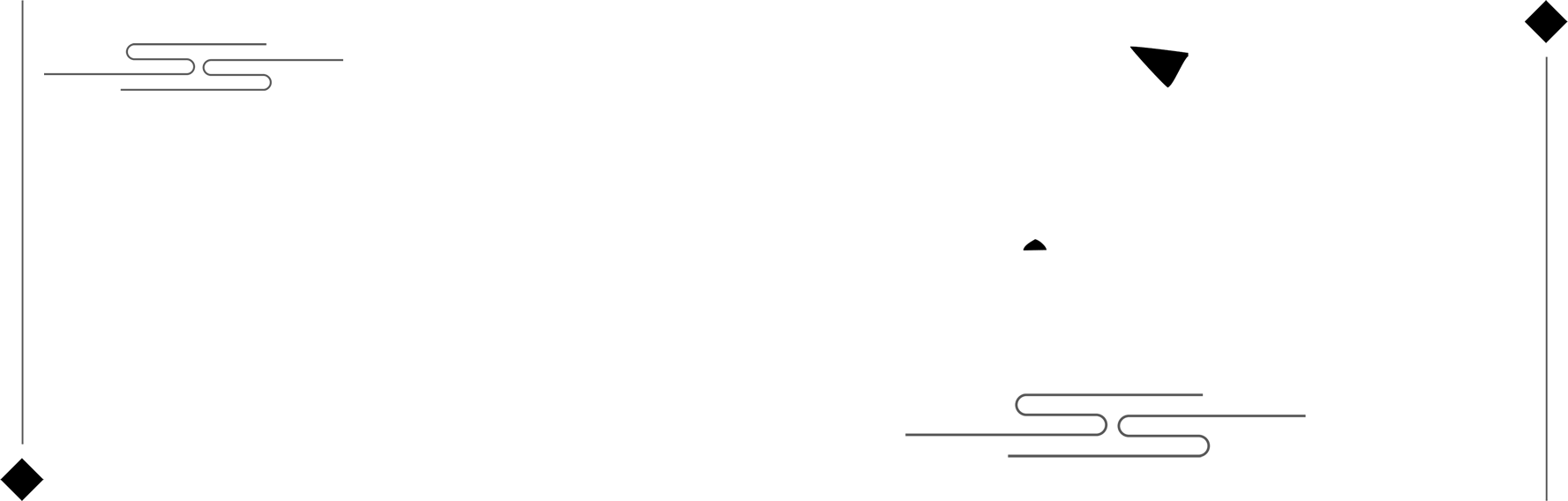 点击输入简要文字内容，文字内容需概括精炼，不用多余的文字修饰，言简意赅的说明分项内容。点击输入简要文字内容，文字内容需概括精炼，不用多余的文字修饰，言简意赅的说明分项内容。
点击输入简要文字内容，文字内容需概括精炼，不用多余的文字修饰，言简意赅的说明分项内容。点击输入简要文字内容，文字内容需概括精炼，不用多余的文字修饰，言简意赅的说明分项内容。
点击输入简要文字内容，文字内容需概括精炼，不用多余的文字修饰，言简意赅的说明分项内容。点击输入简要文字内容，文字内容需概括精炼，不用多余的文字修饰，言简意赅的说明分项内容。
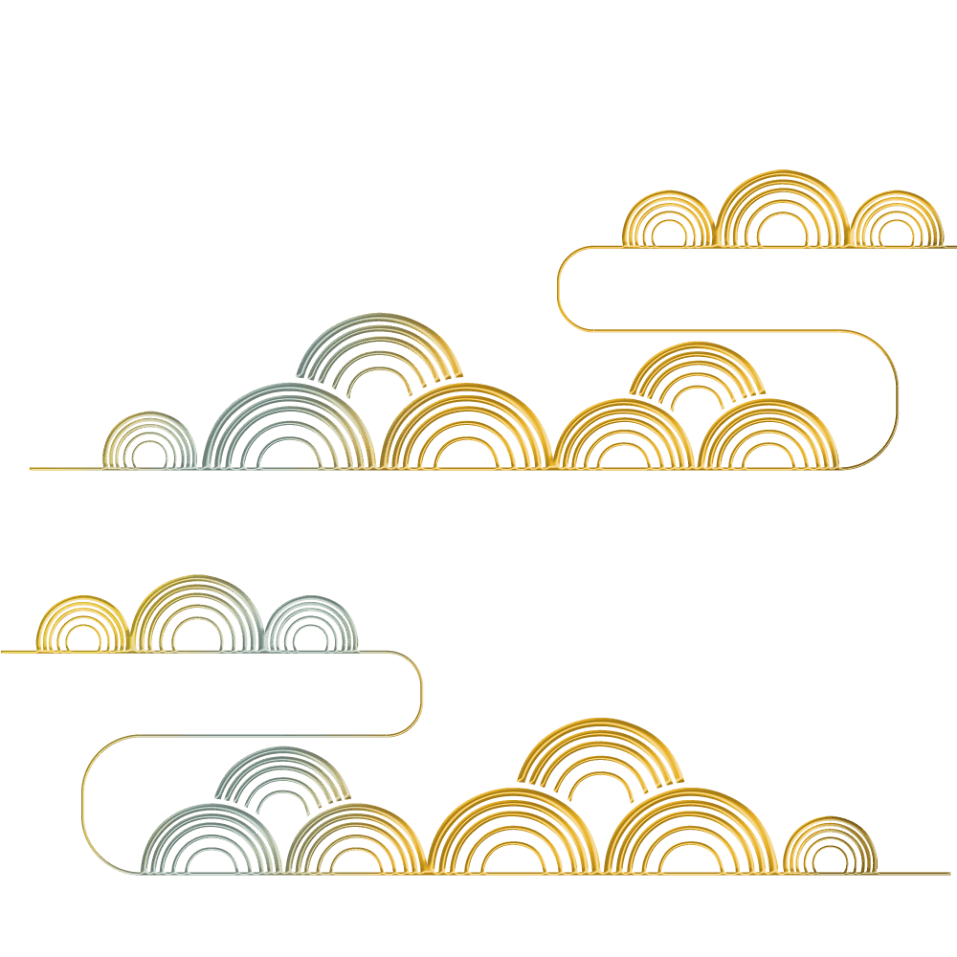 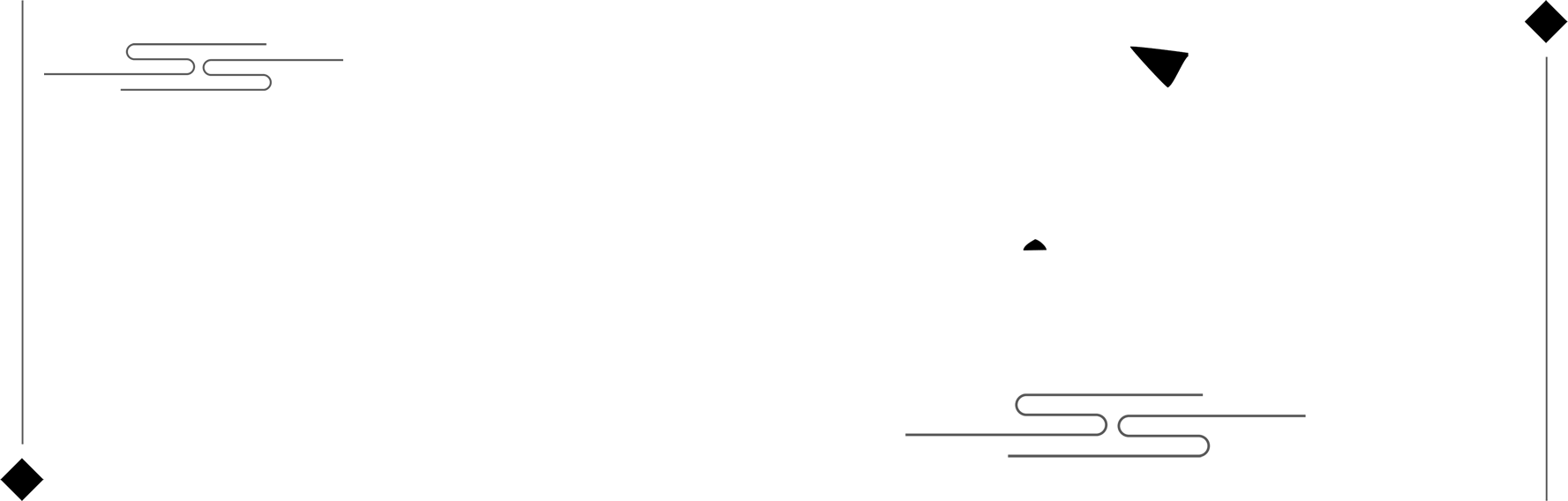 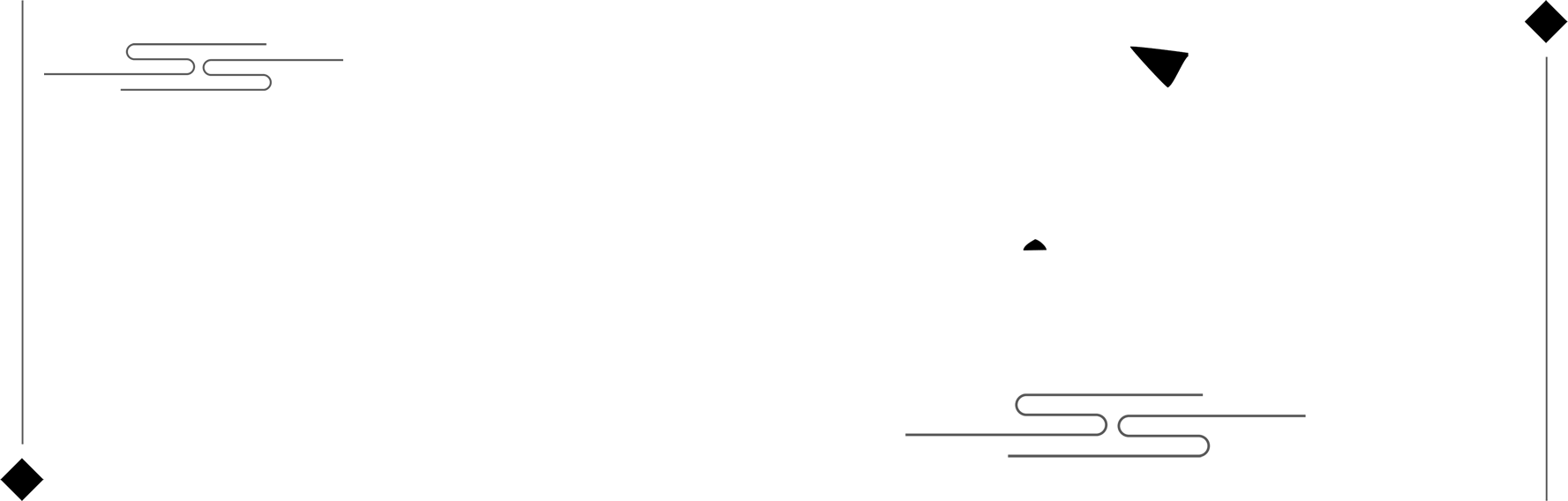 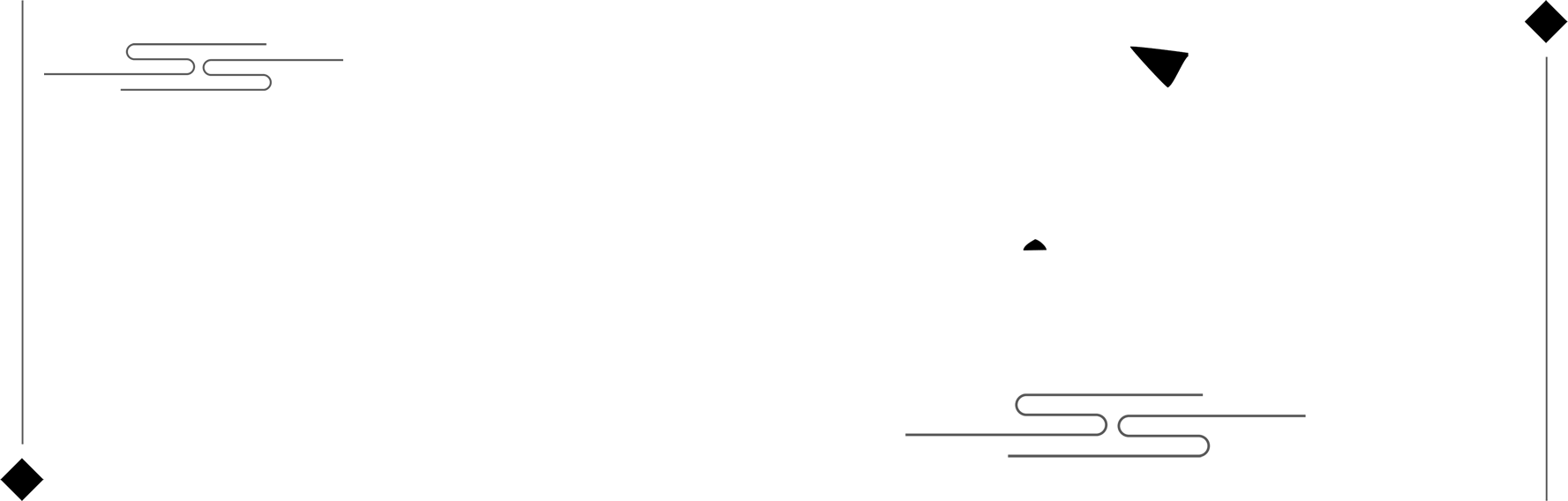 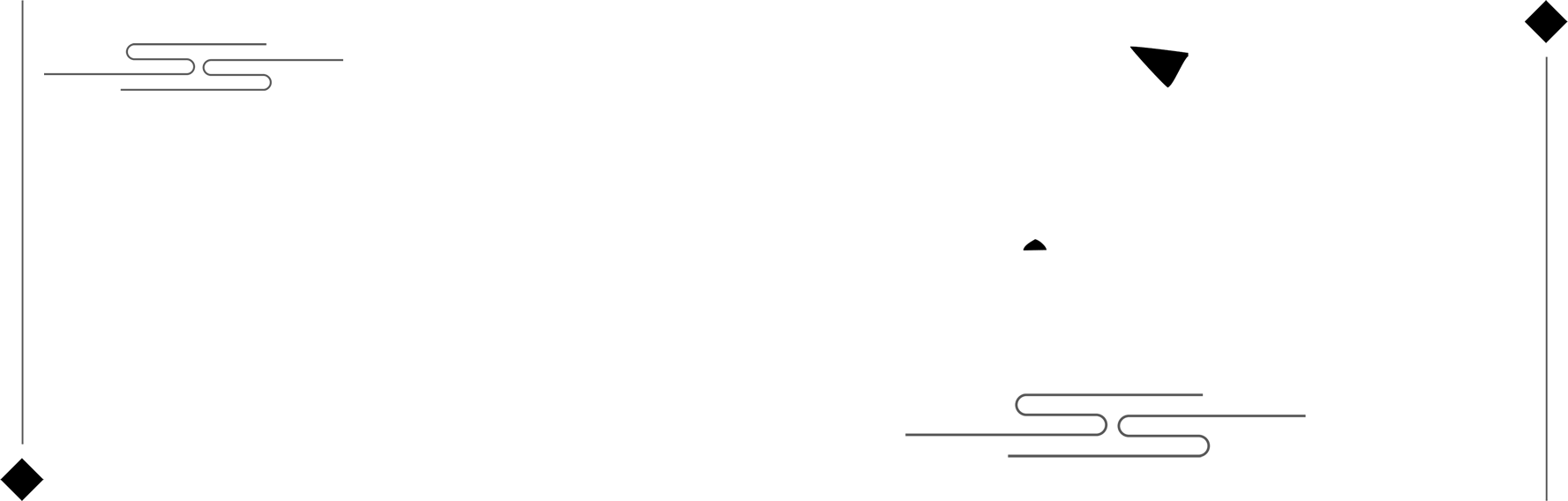 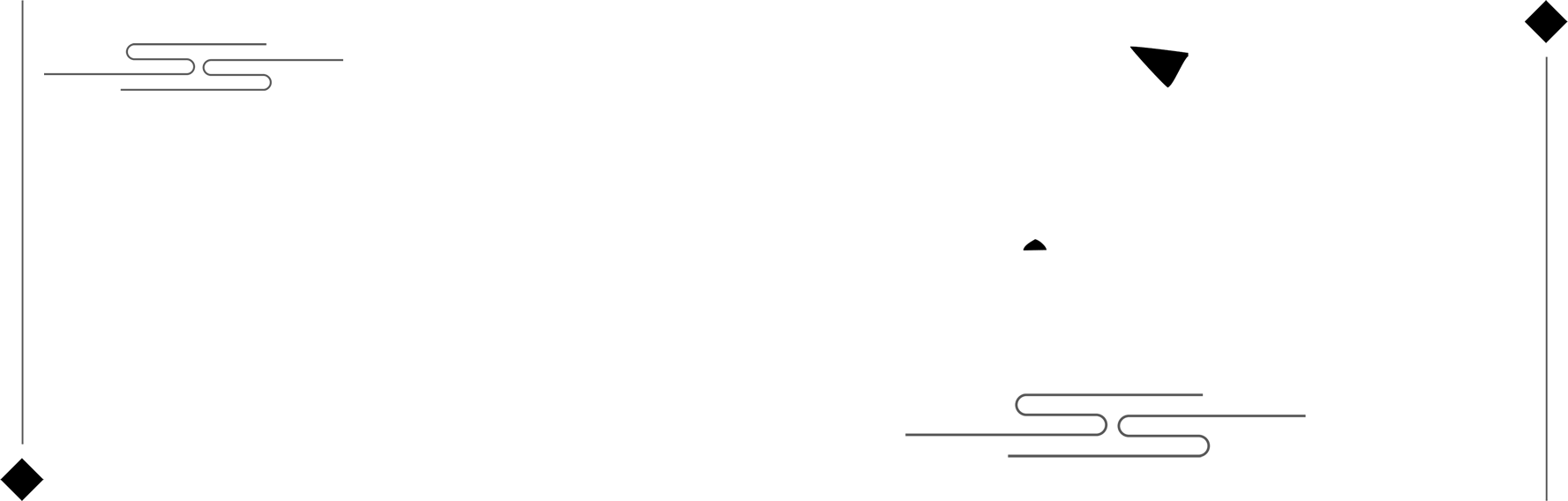 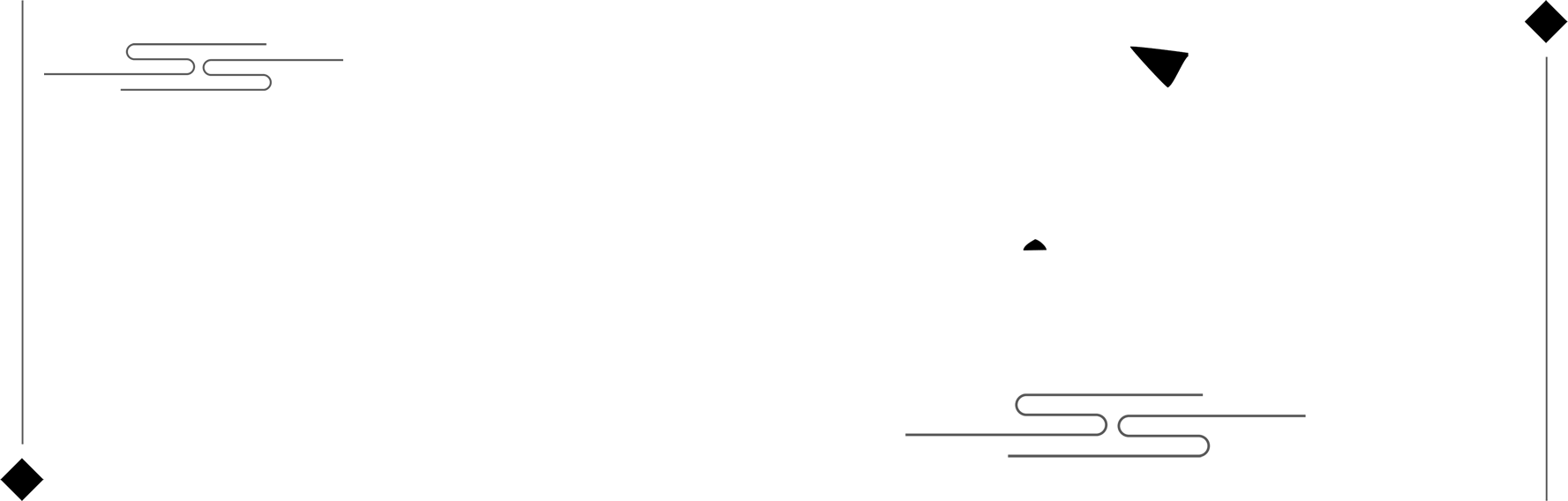 成功项目展示
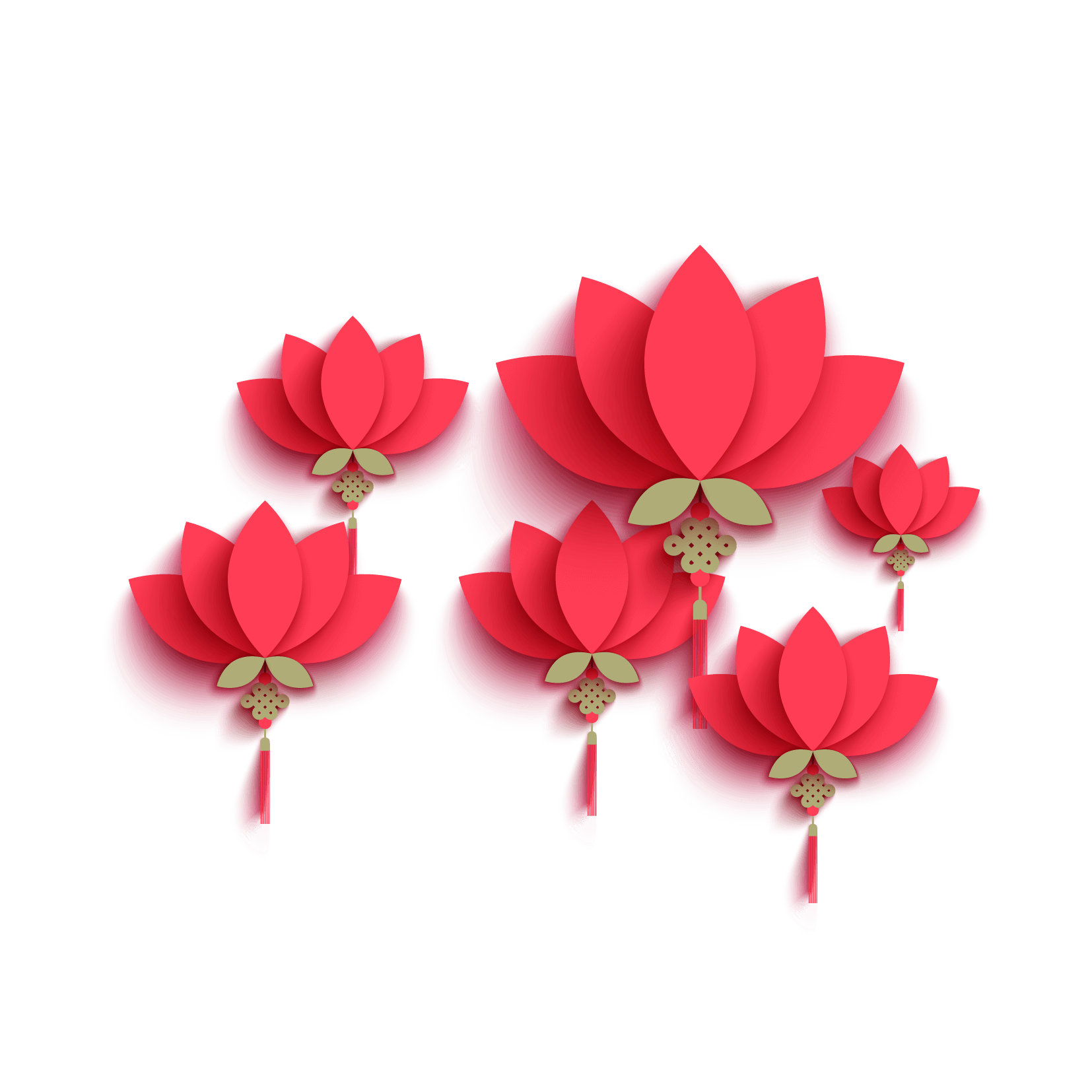 党有党风，企有特色，好的设计都是以客户特色为基线通过自己的缜密安排、成熟的熊猫语言诠释出其要表达思想概念！
叁
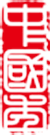 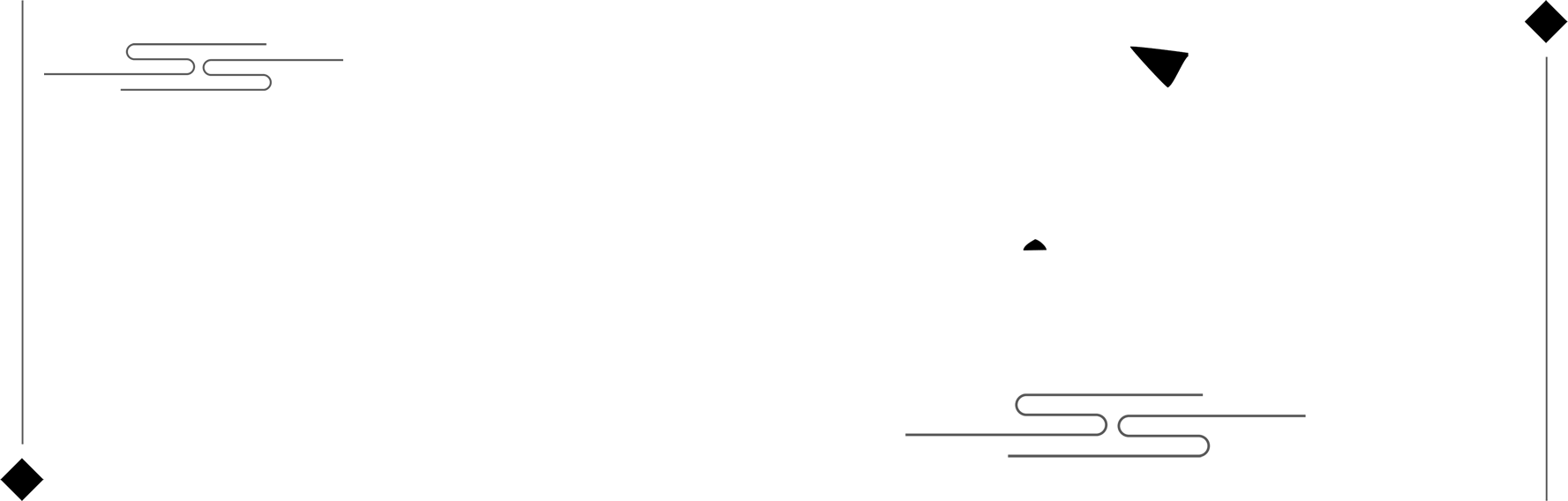 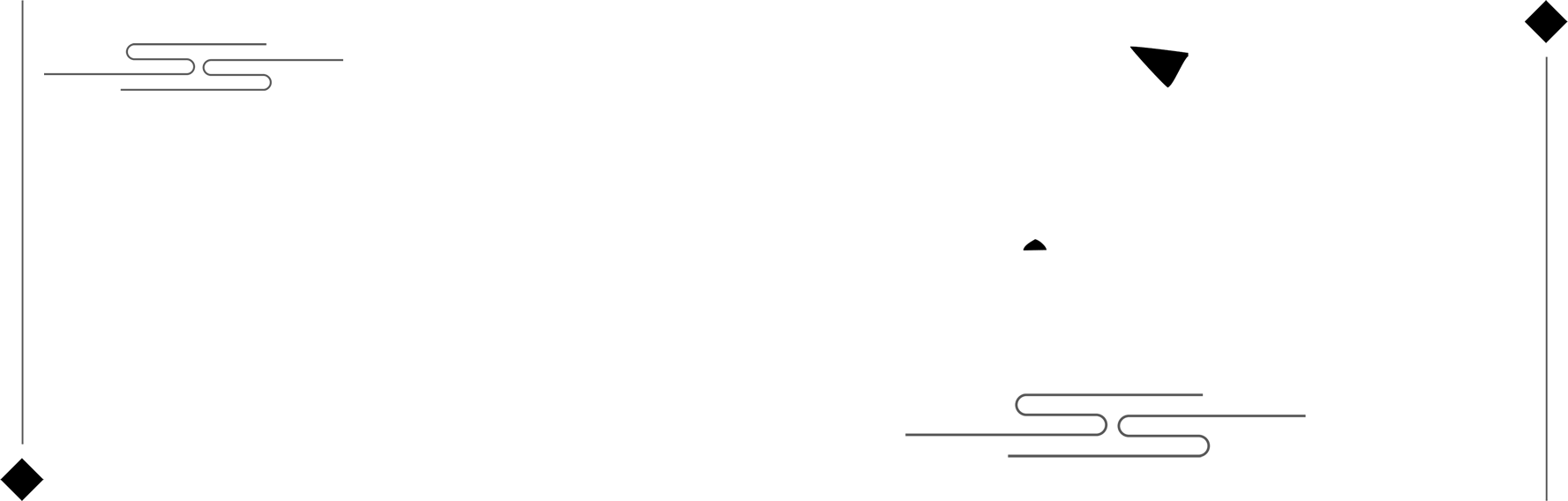 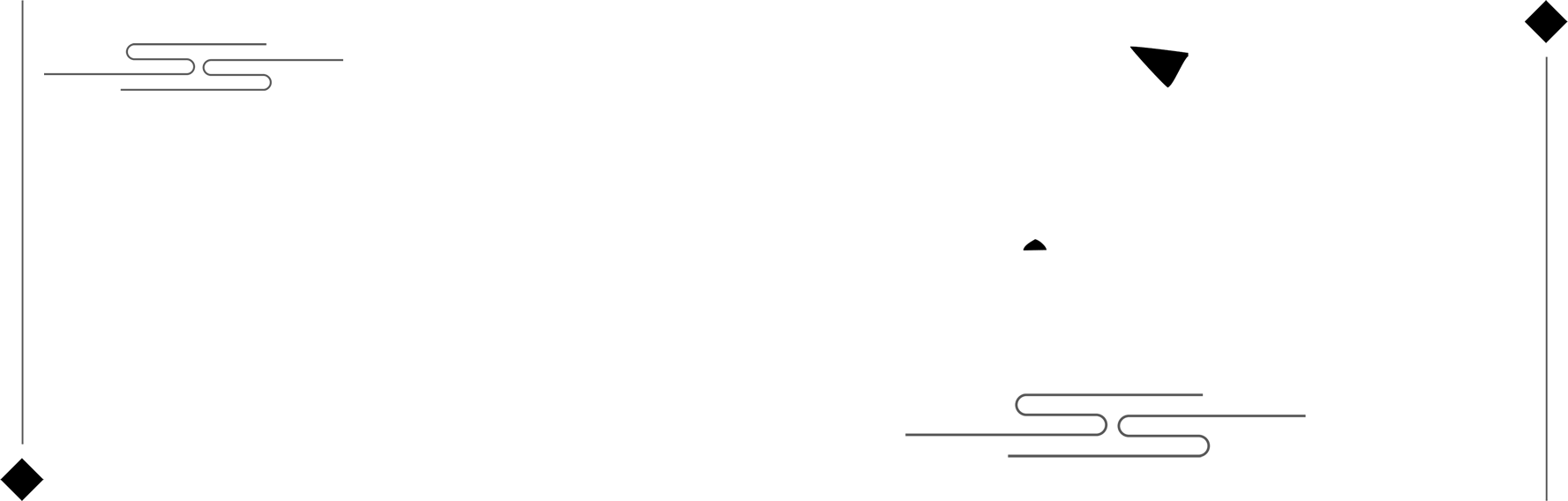 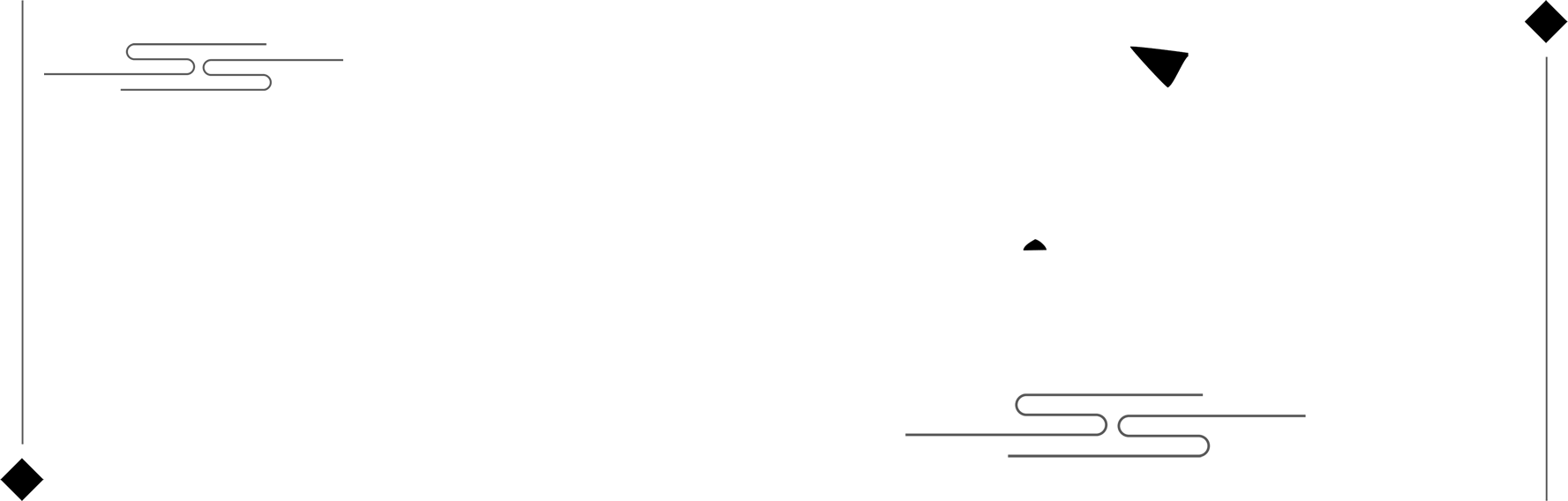 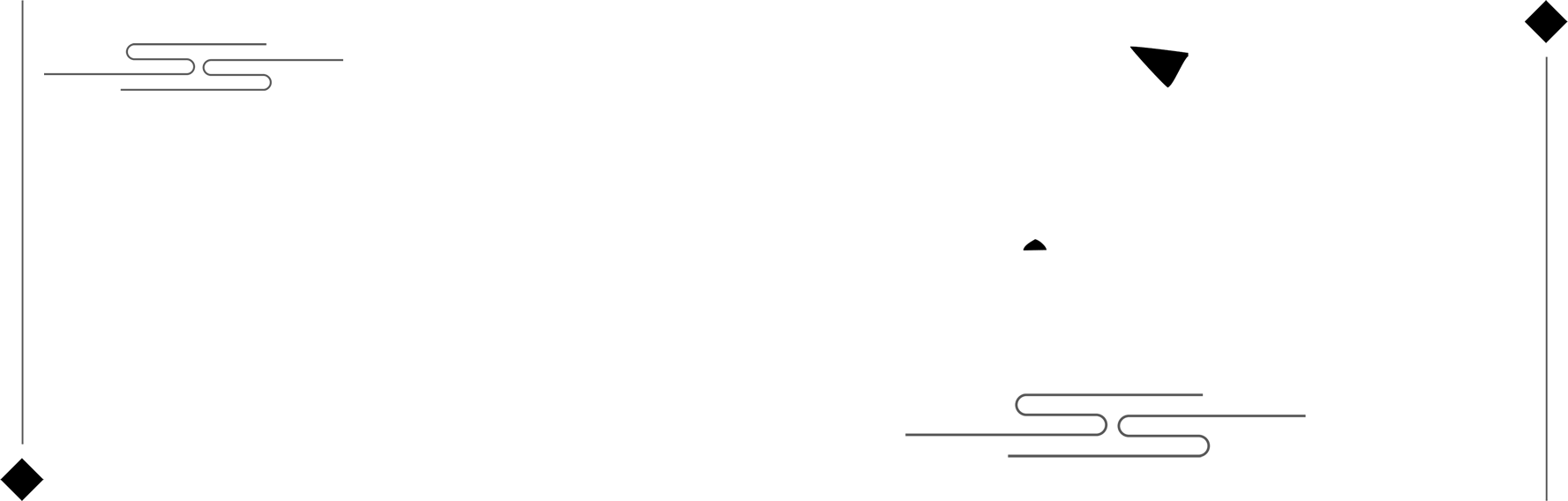 单击此处添加标题
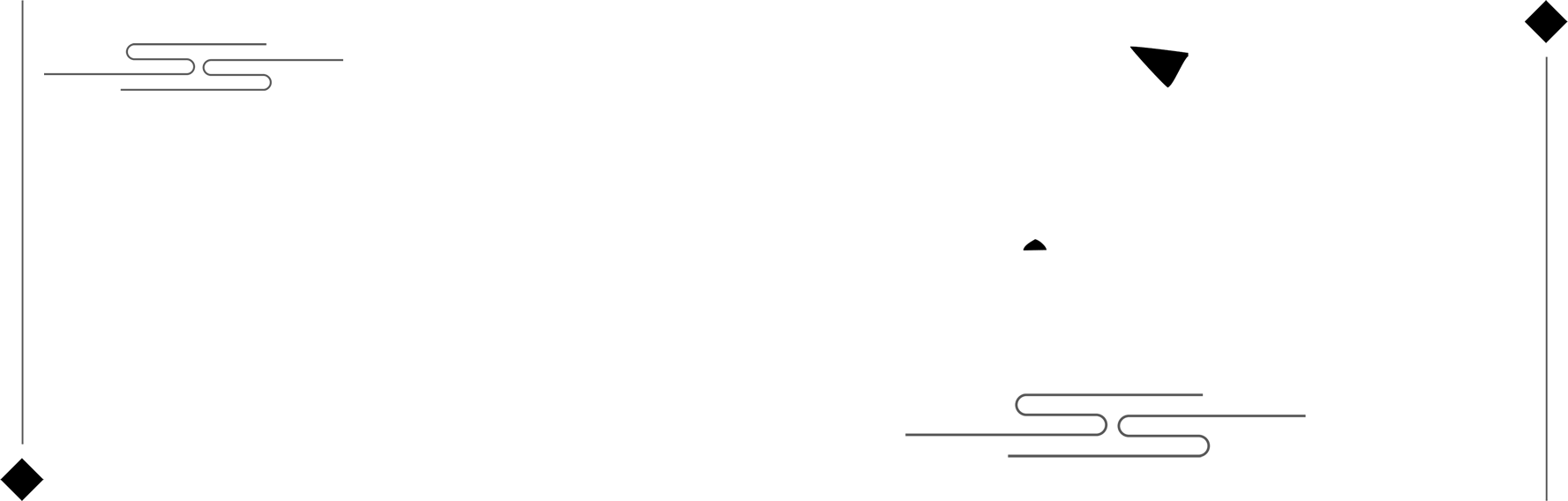 单击此处添加标题
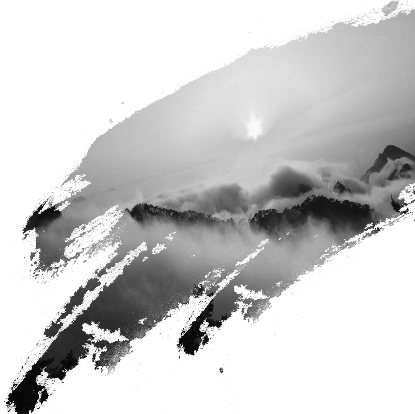 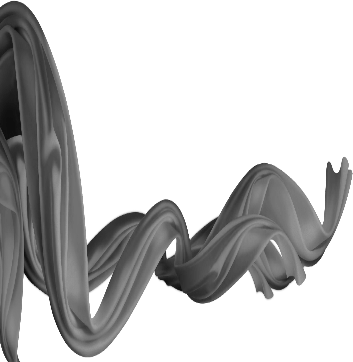 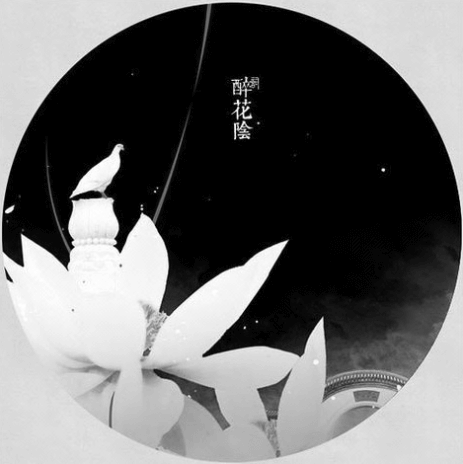 单击此处添加标题
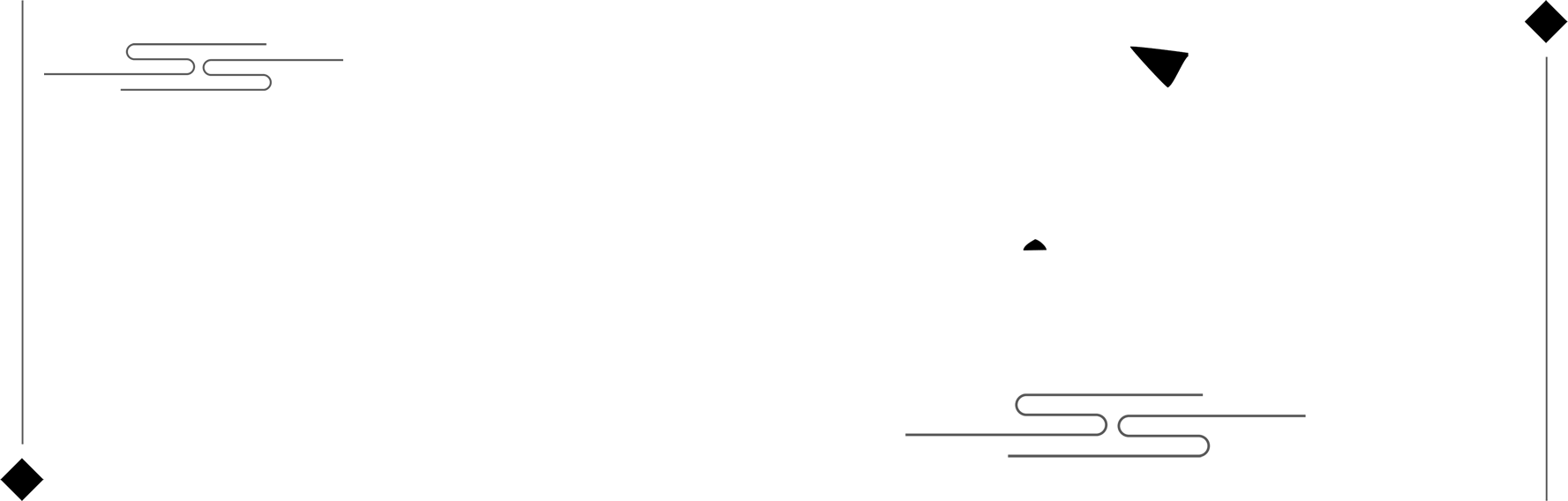 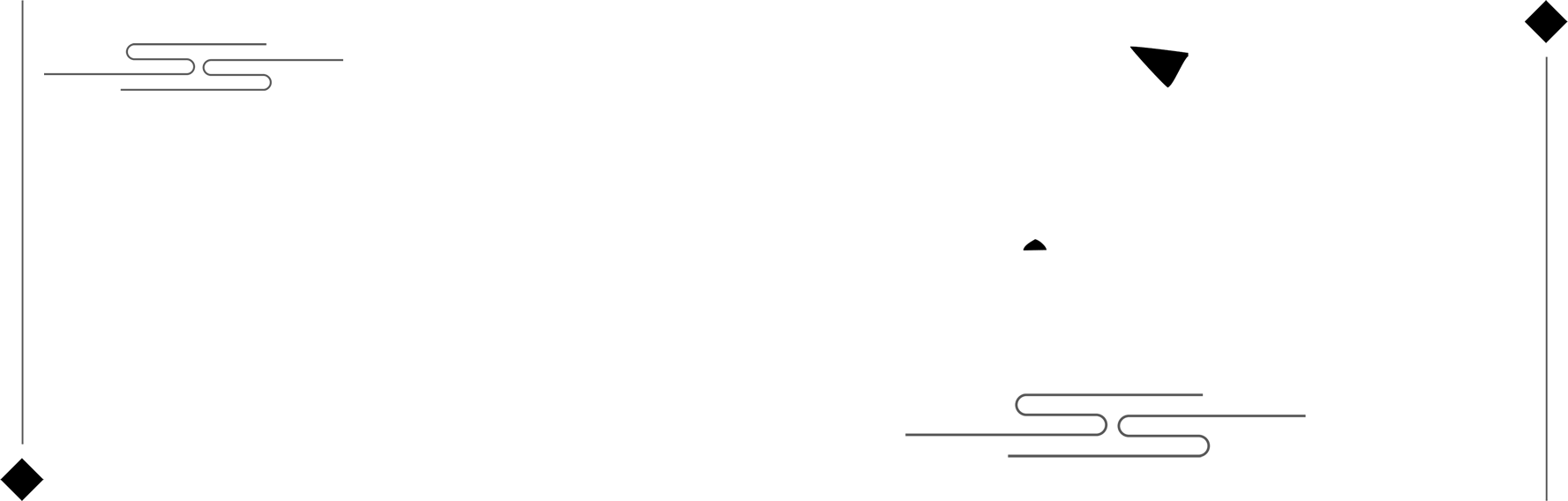 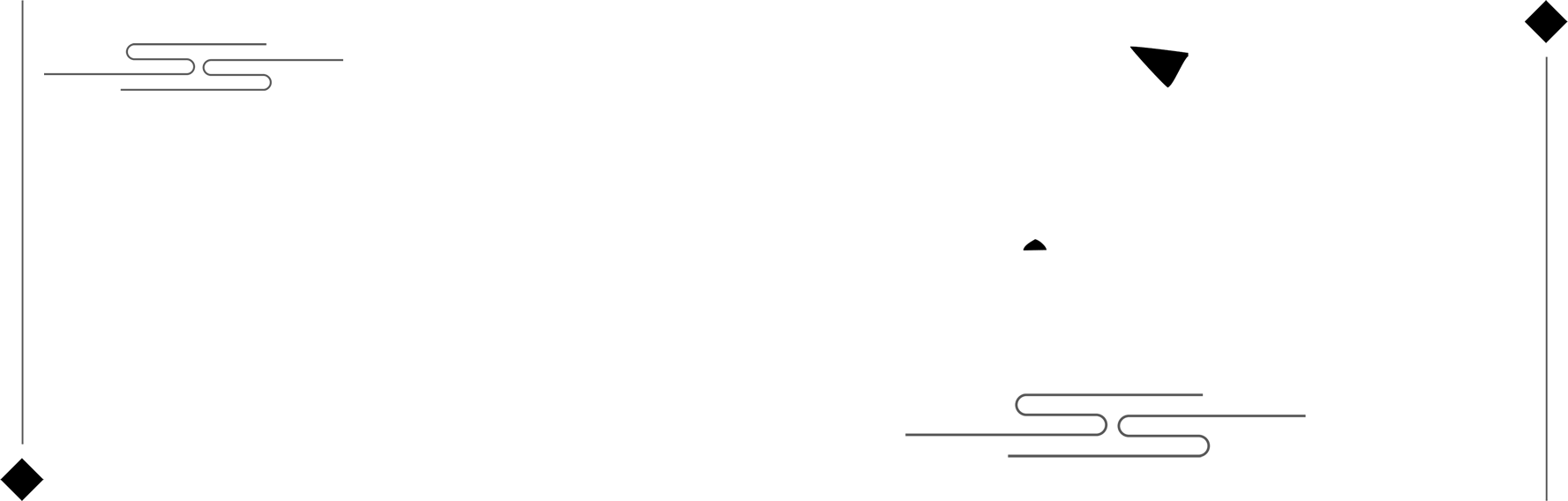 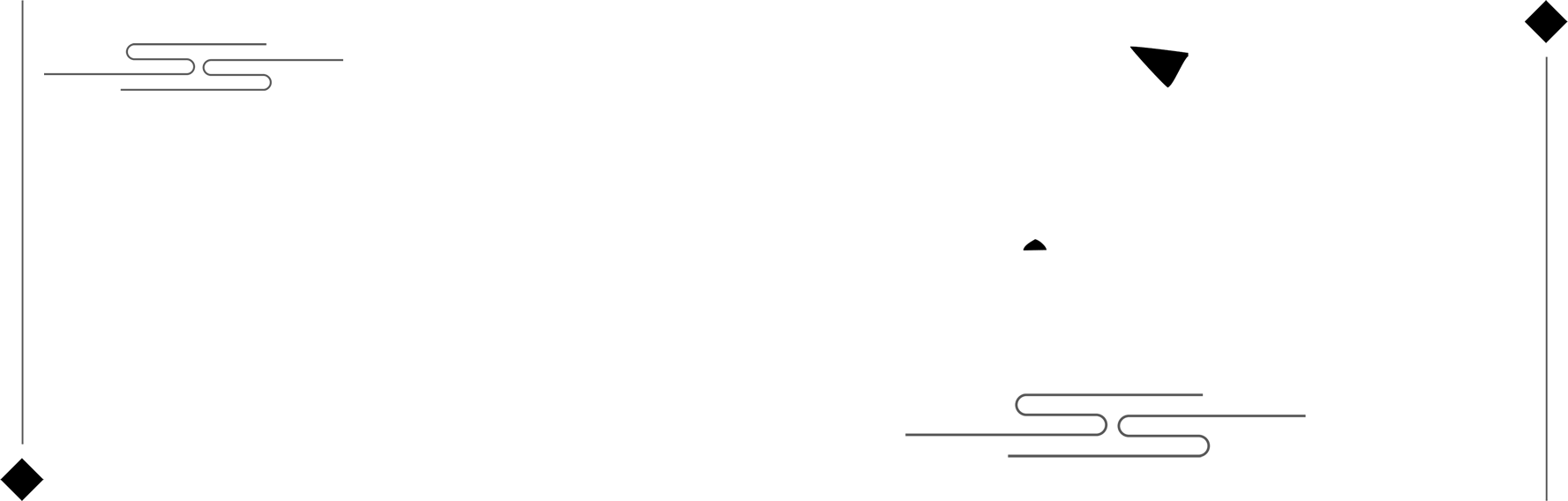 标
题
文
字
点击输入简要文字内容，文字内容需概括精炼，不用多余的文字修饰，言简意赅的说明分项内容。
点击输入简要文字内容，文字内容需概括精炼，不用多余的文字修饰，言简意赅的说明分项内容。
点击输入简要文字内容，文字内容需概括精炼，不用多余的文字修饰，言简意赅的说明分项内容。
点击输入简要文字内容，文字内容需概括精炼，不用多余的文字修饰，言简意赅的说明分项内容。
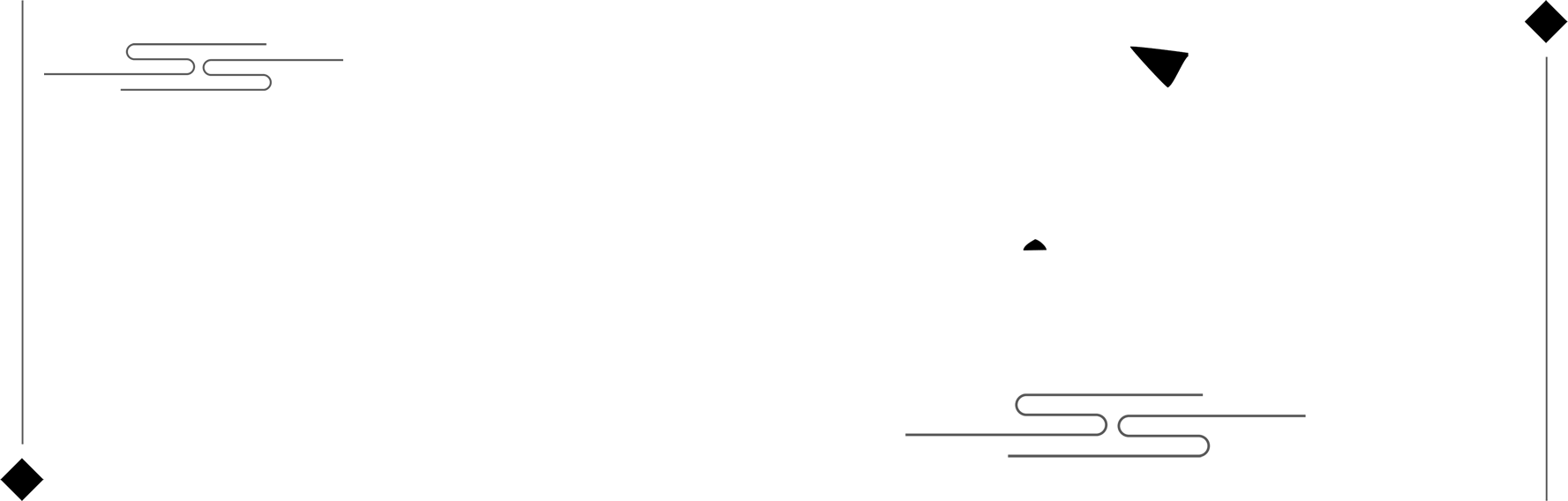 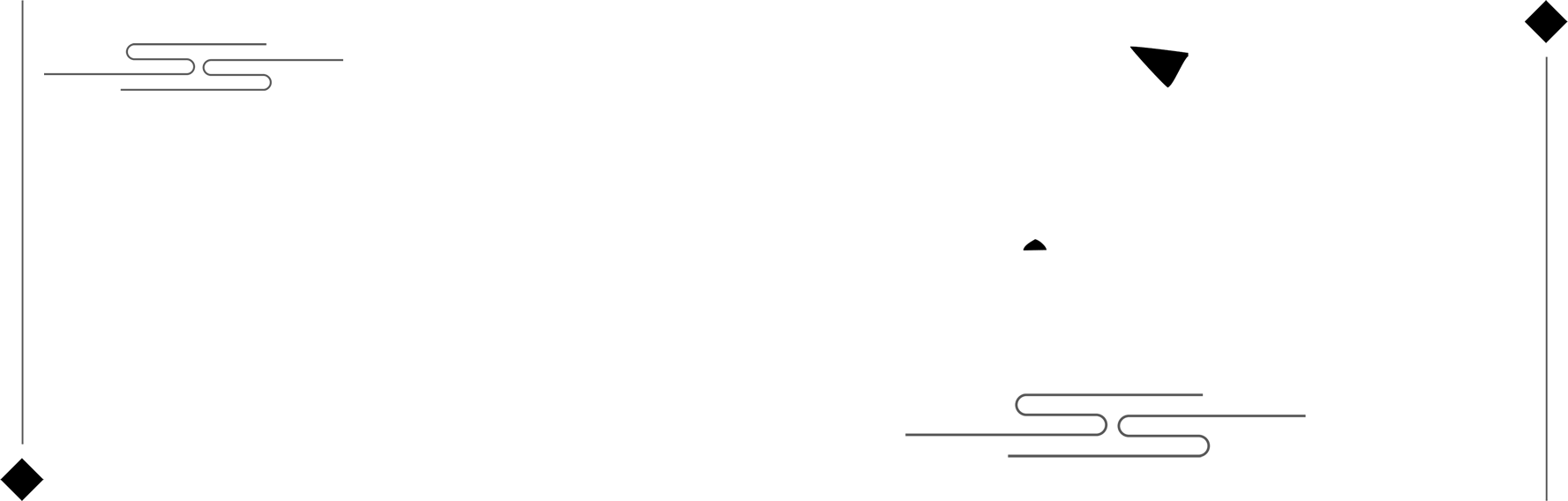 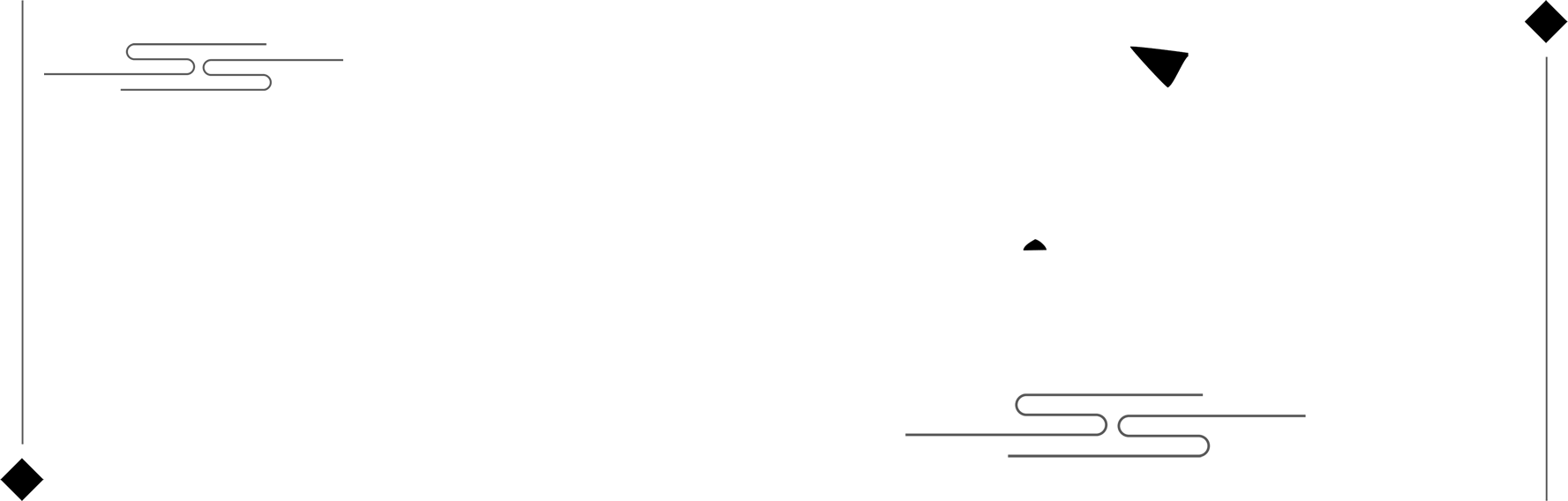 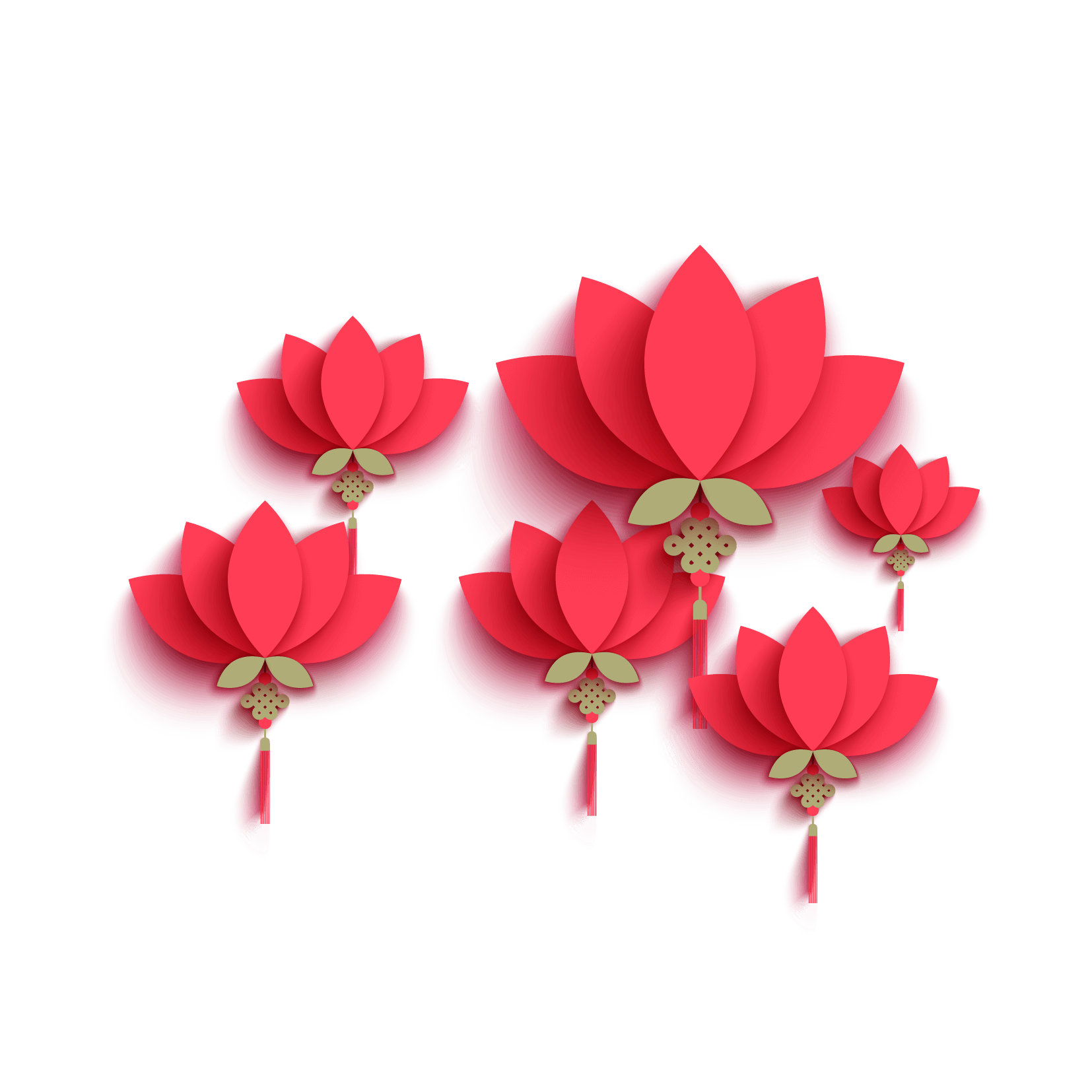 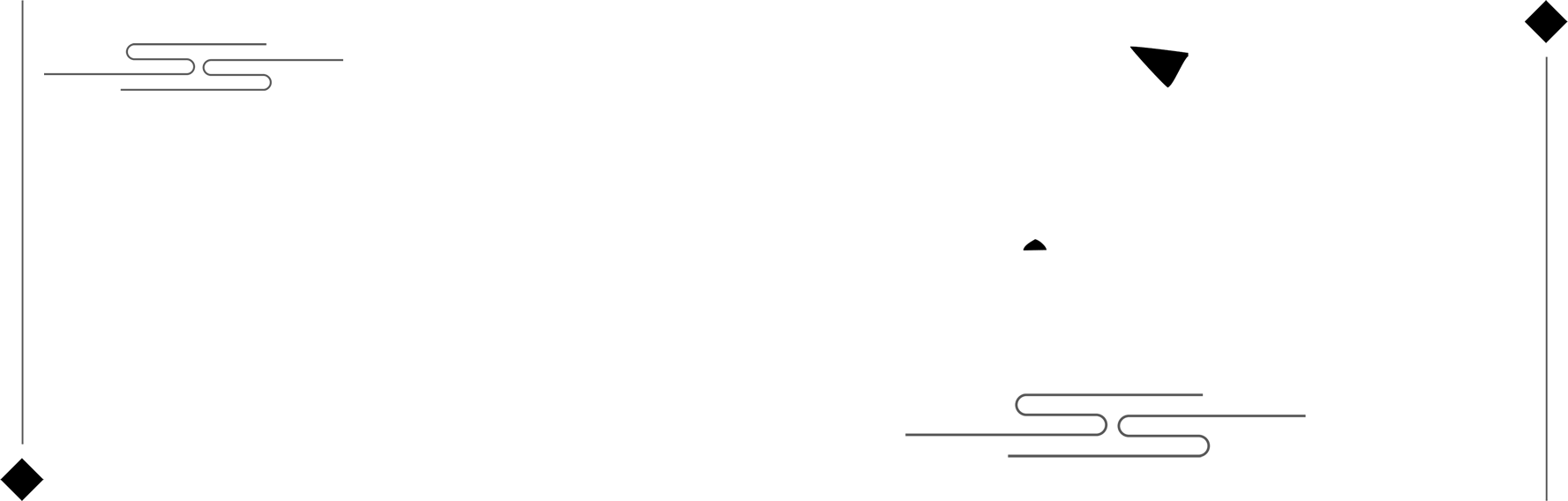 点击输入简要文
字内容，文字内
容需概括精炼，
不用多余的文字
修饰，言简意赅
的说明分项内容。
点击输入简要
文字内容，文字内
容需概括精炼，
不用多余的文字
修饰，言简意赅
的说明分项内容。
标题
标题
标题
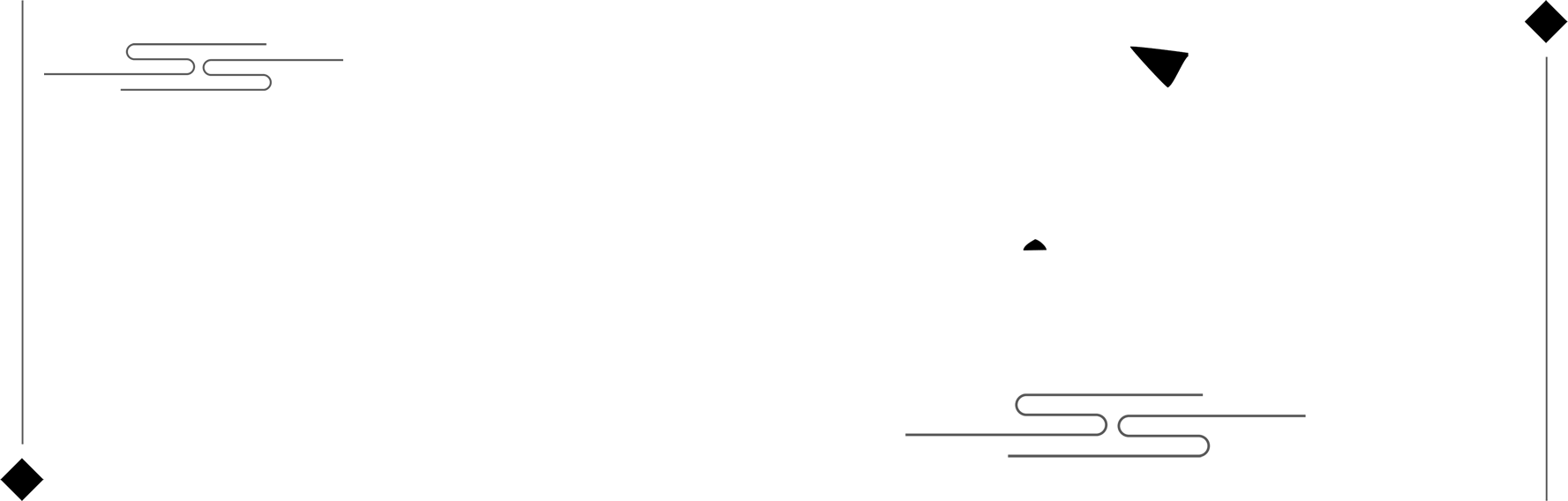 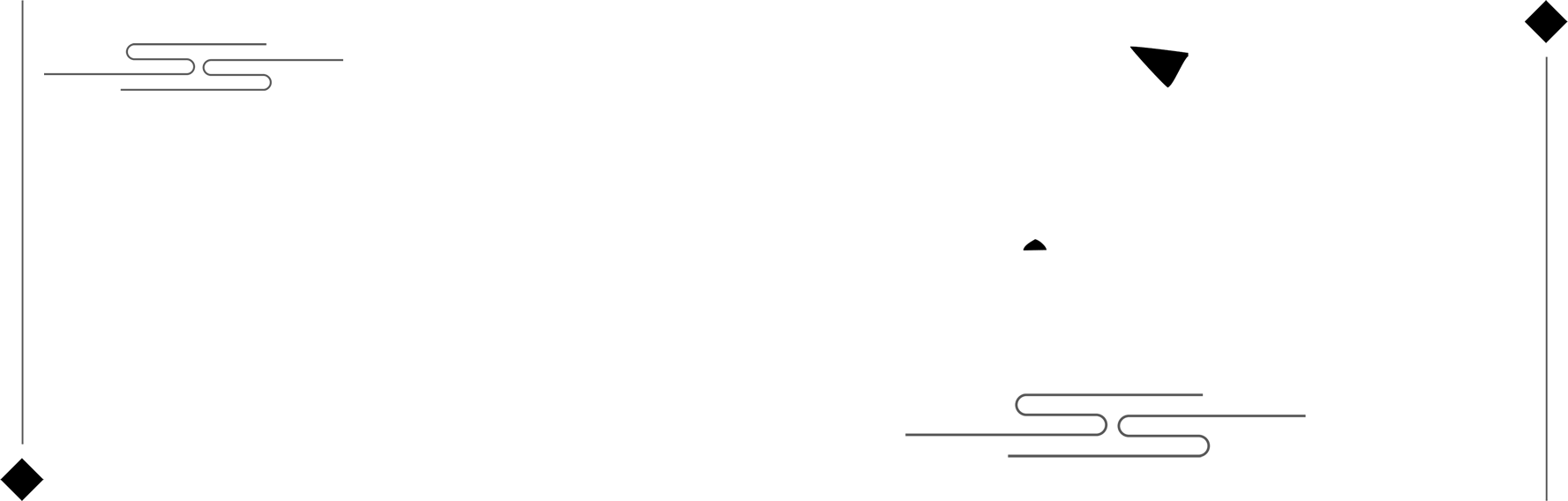 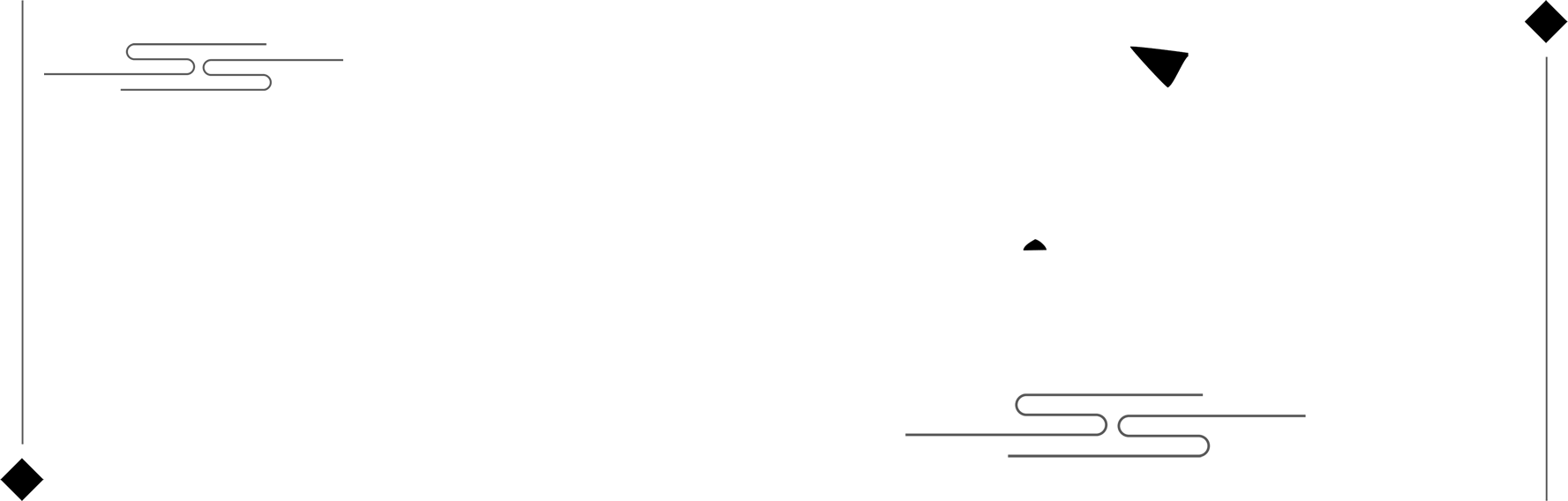 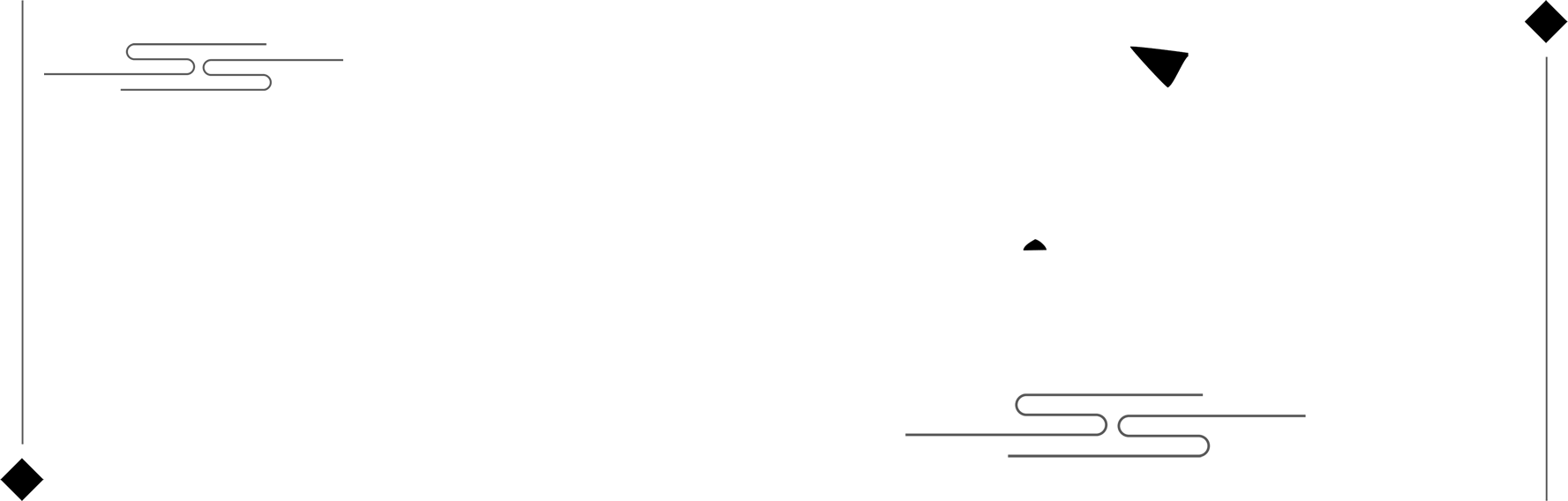 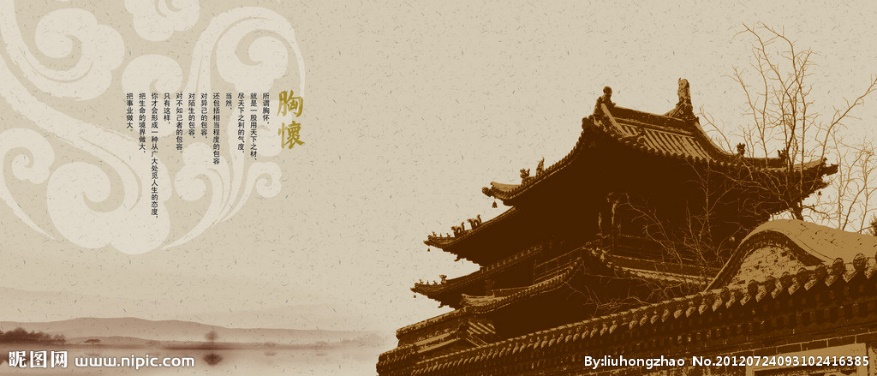 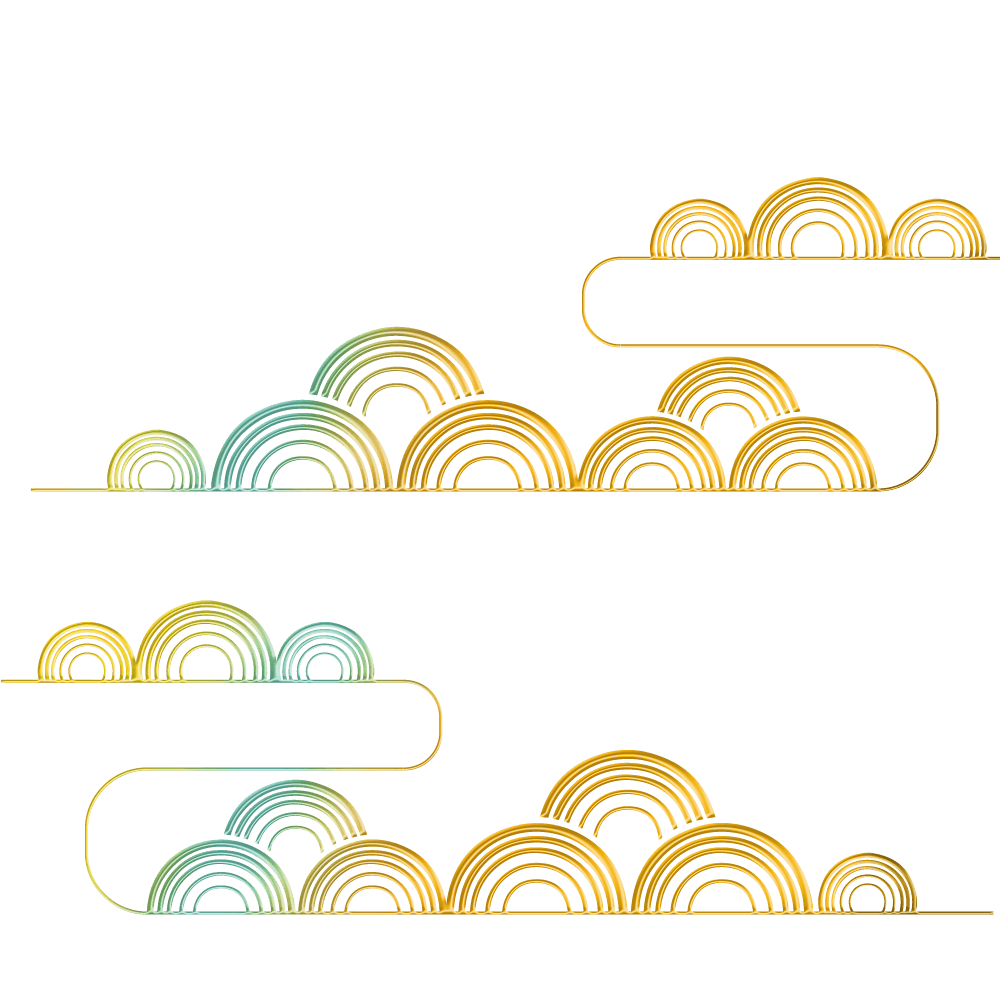 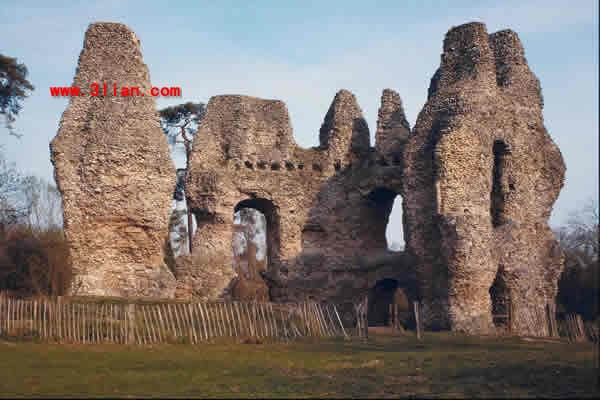 单击此处添加标题
点击输入简要文字内容，文字内容需概括精炼，
                                                     不用多余的文字修饰，言简意赅的说明分项内容。
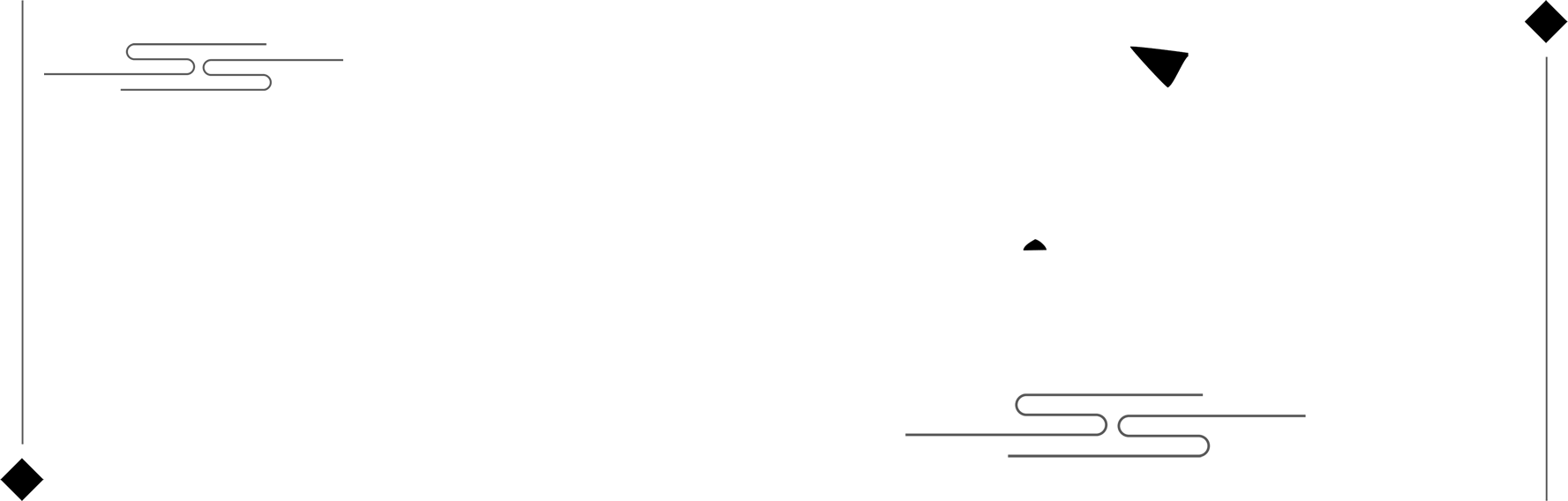 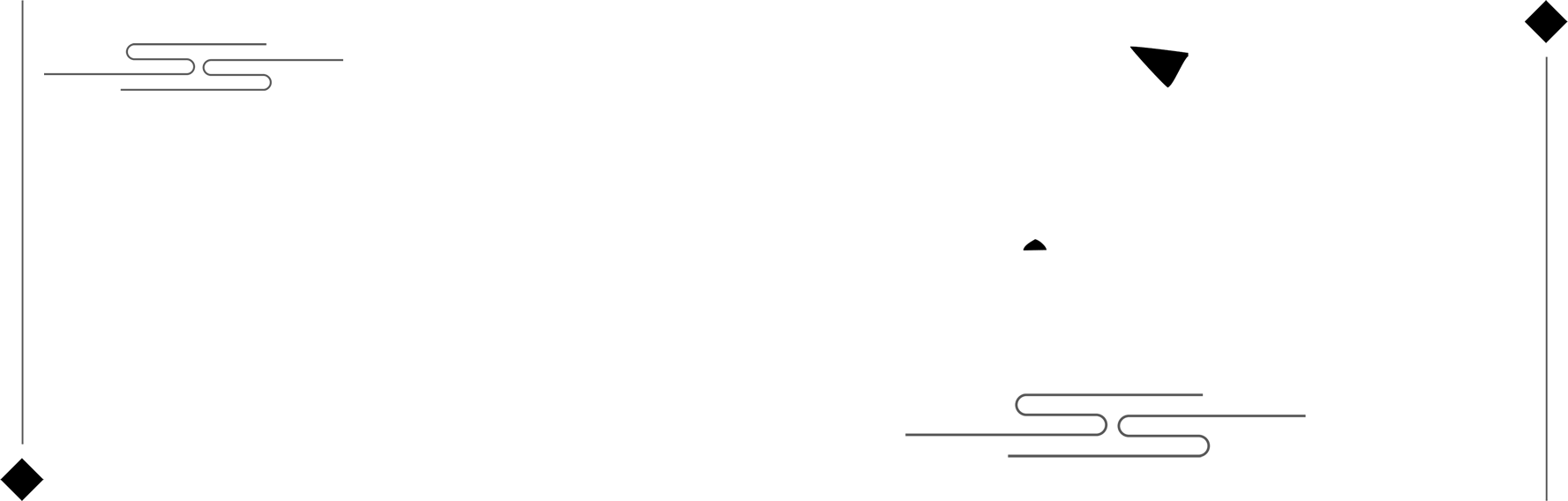 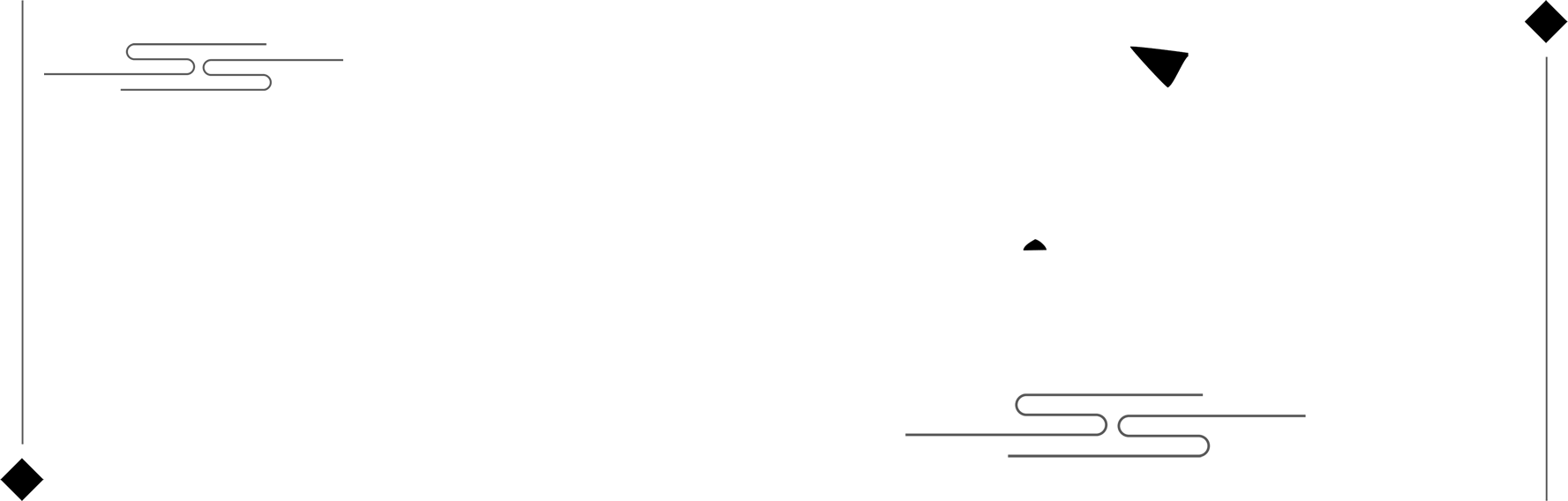 输入标题
输入标题
输入标题
输入标题
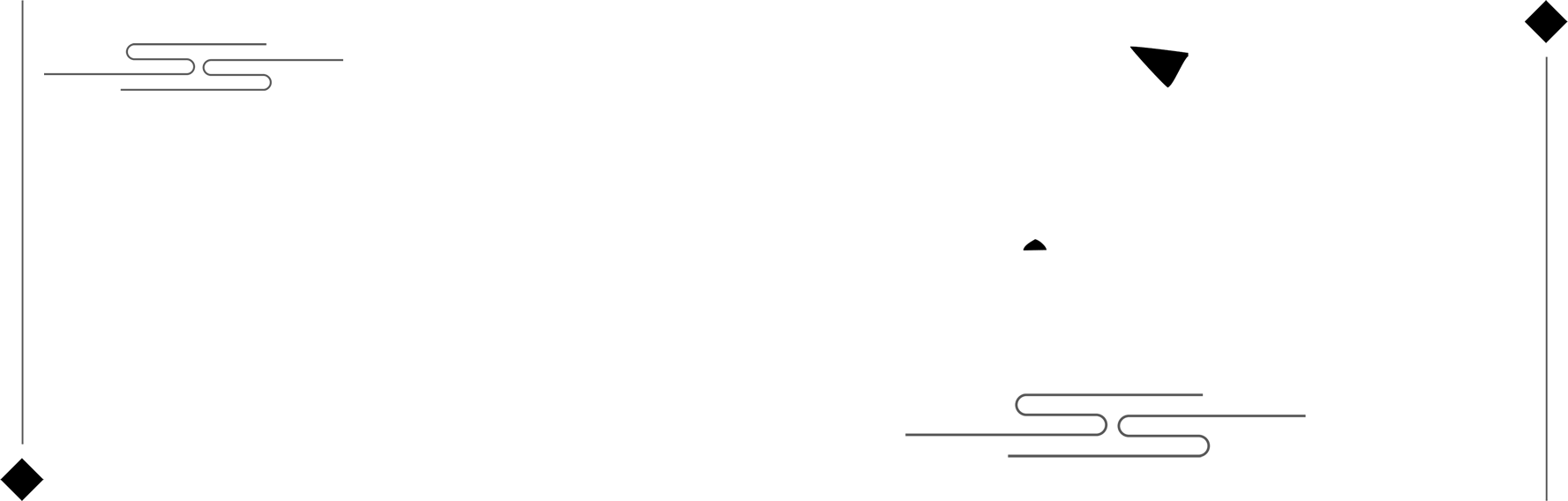 点此输入文字点此输入文字点此输入文字点此输入文字
点此输入文字点此输入文字点此输入文字点此输入文字
点此输入文字点此输入文字点此输入文字点此输入文字
点此输入文字点此输入文字点此输入文字点此输入文字
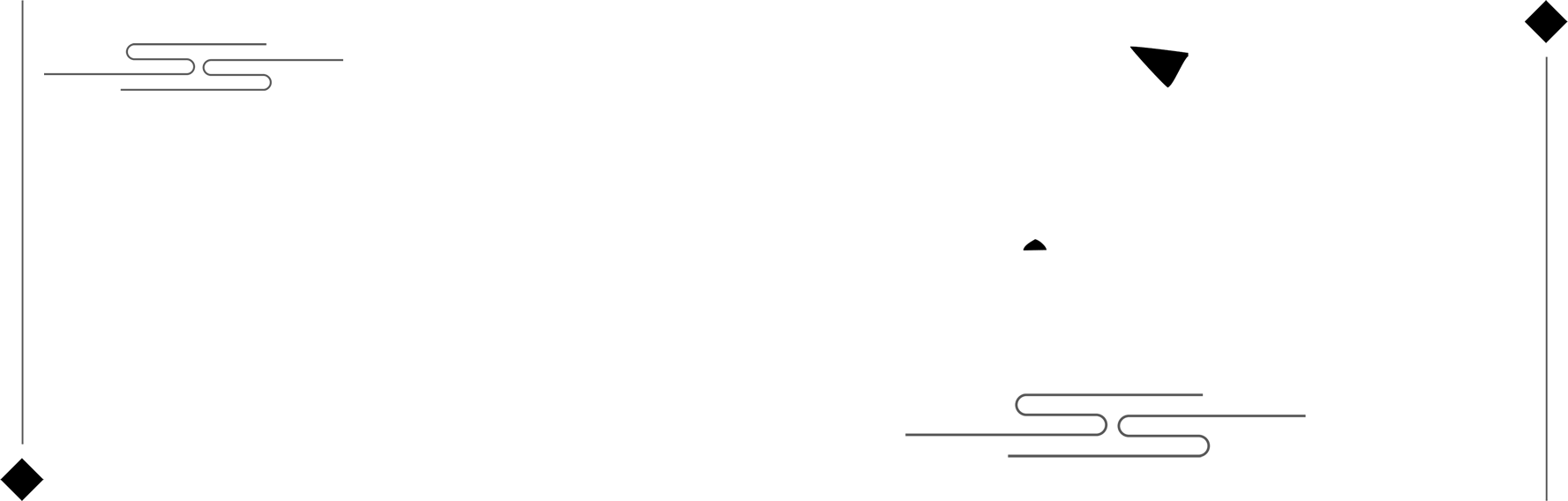 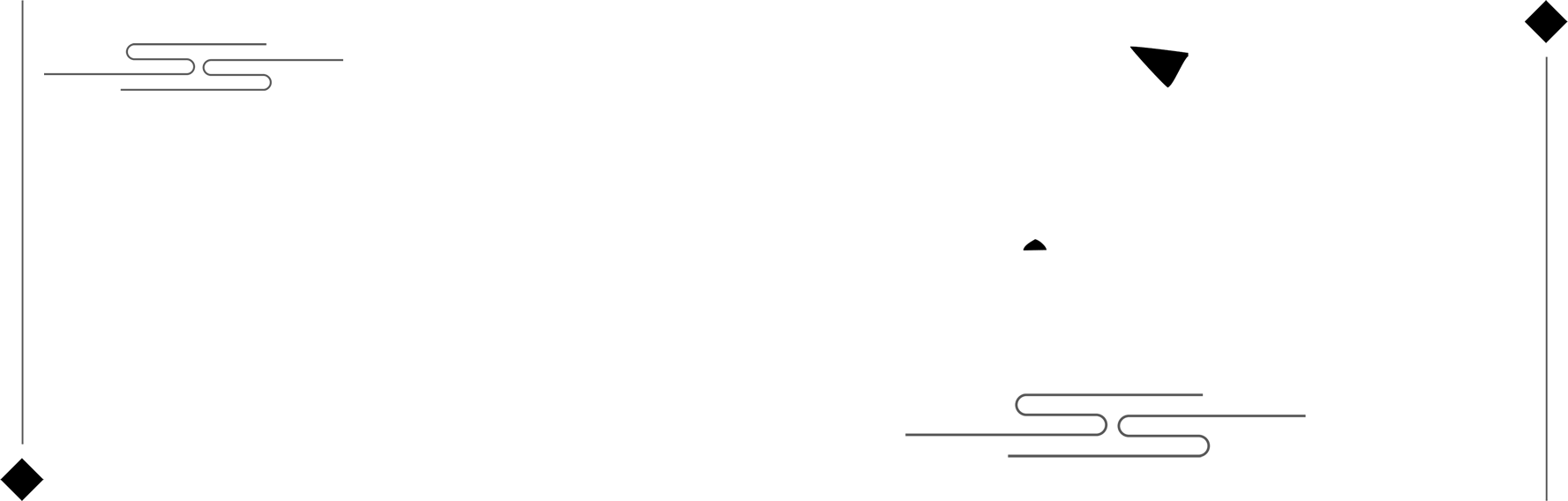 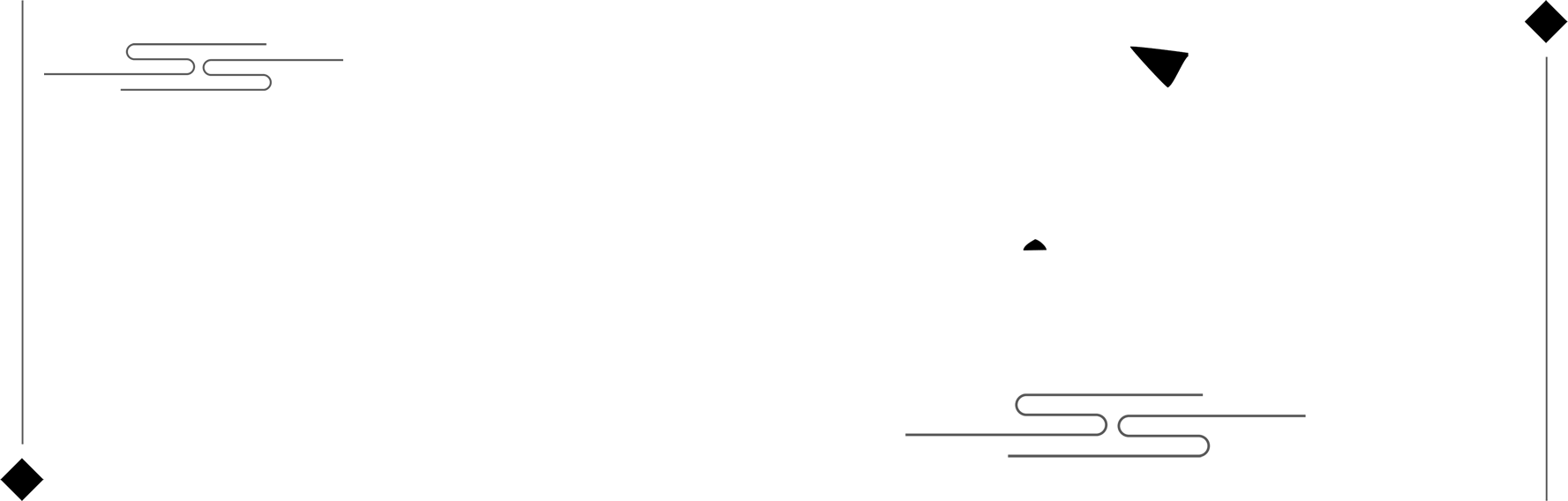 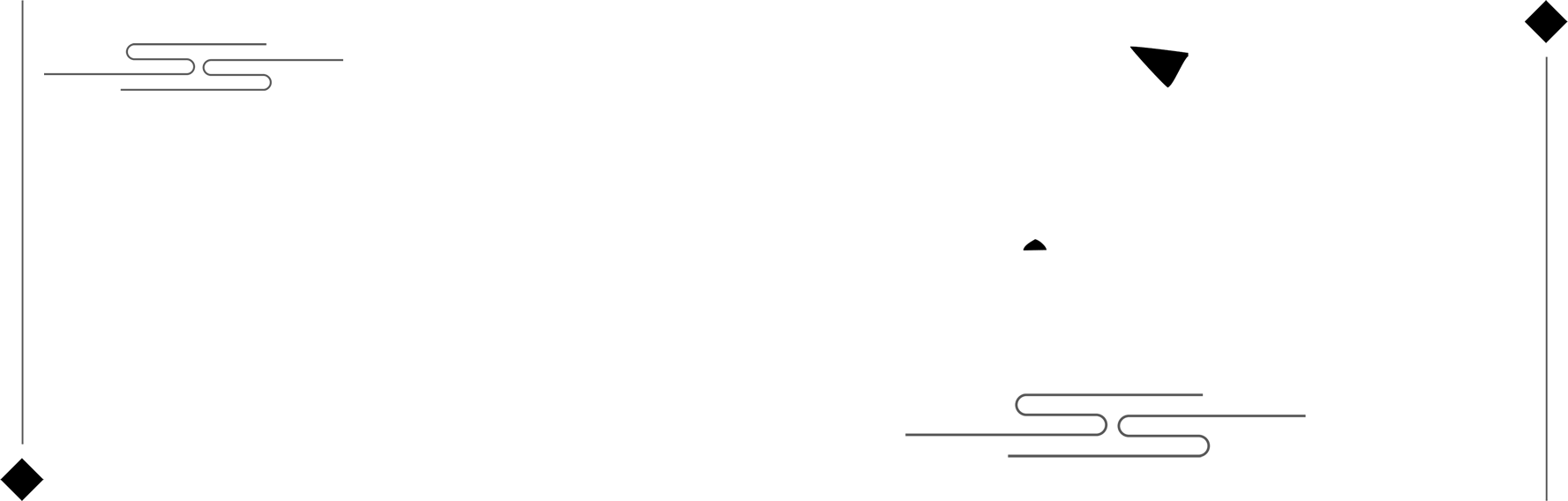 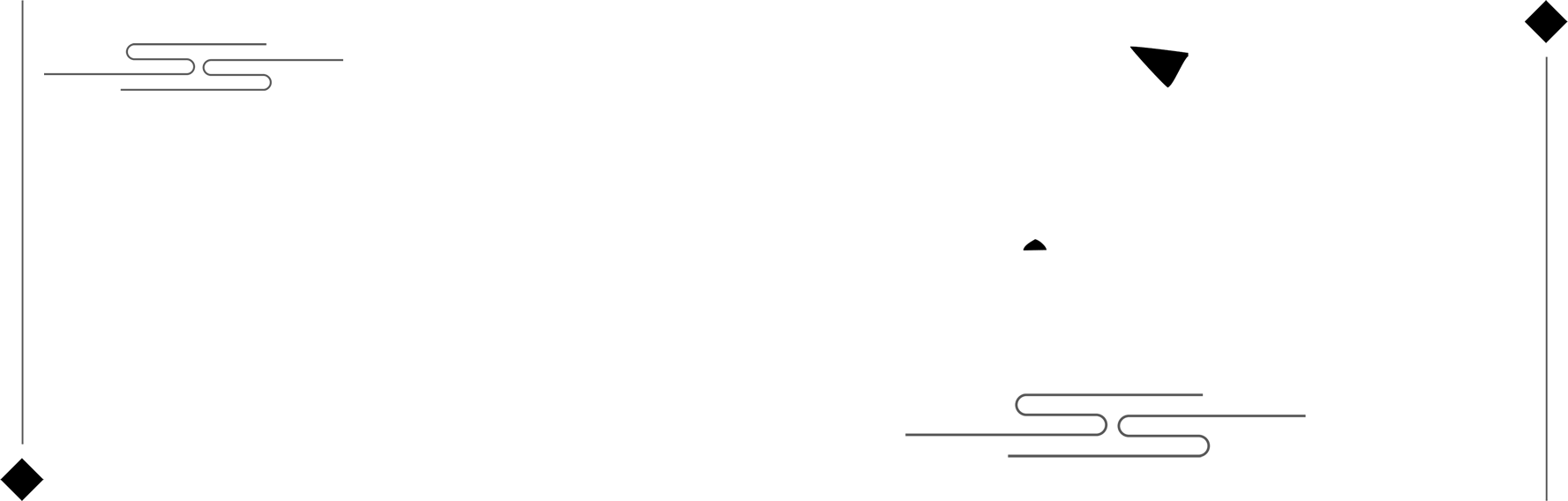 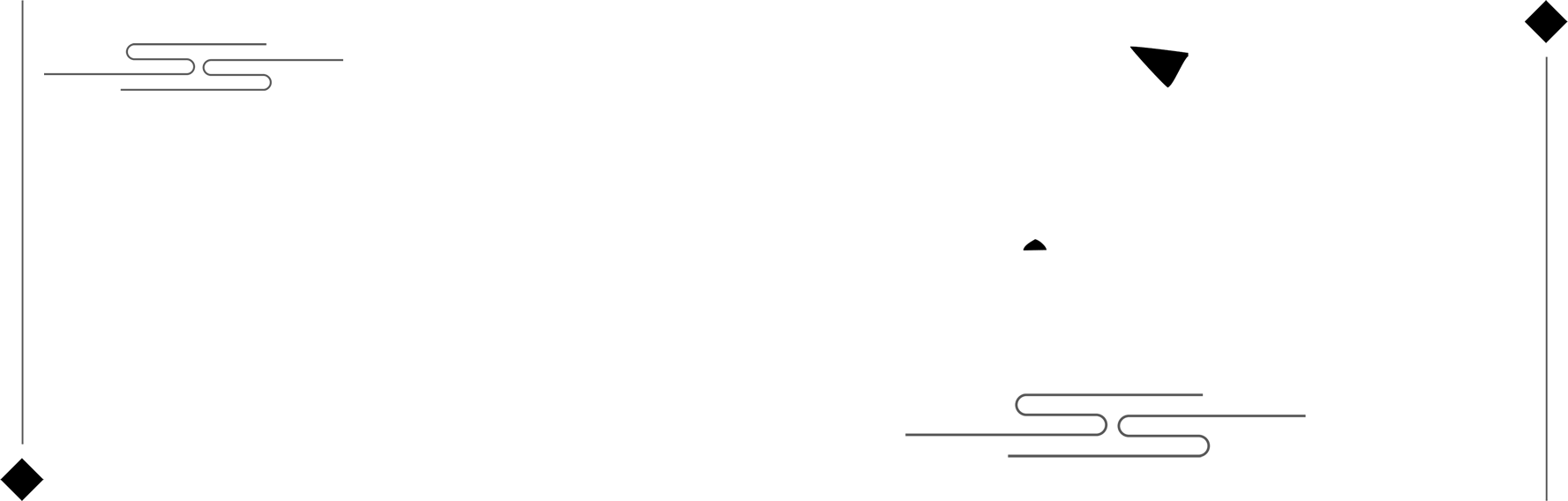 明年工作计划
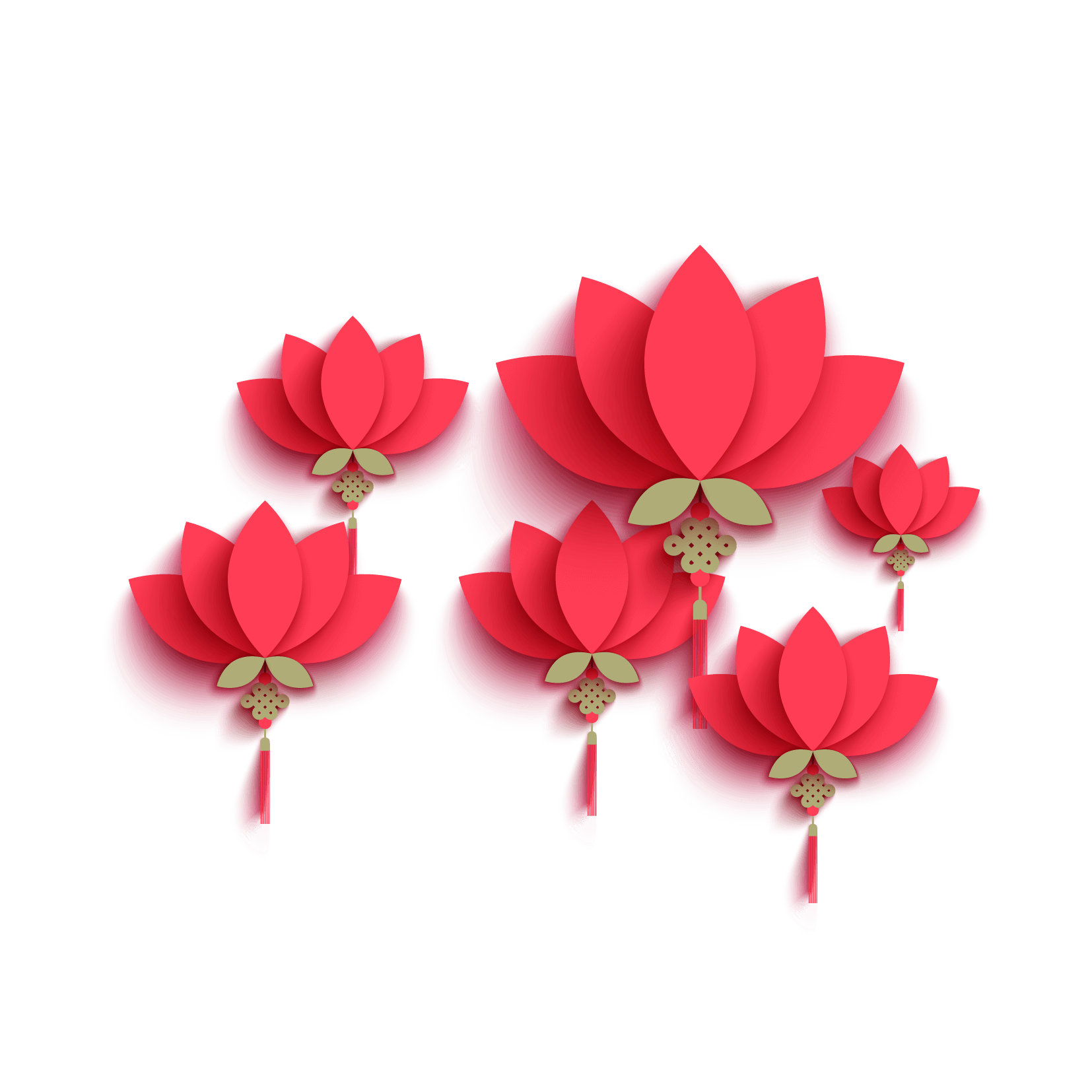 党有党风，企有特色，好的设计都是以客户特色为基线通过自己的缜密安排、成熟的熊猫语言诠释出其要表达思想概念！
肆
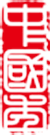 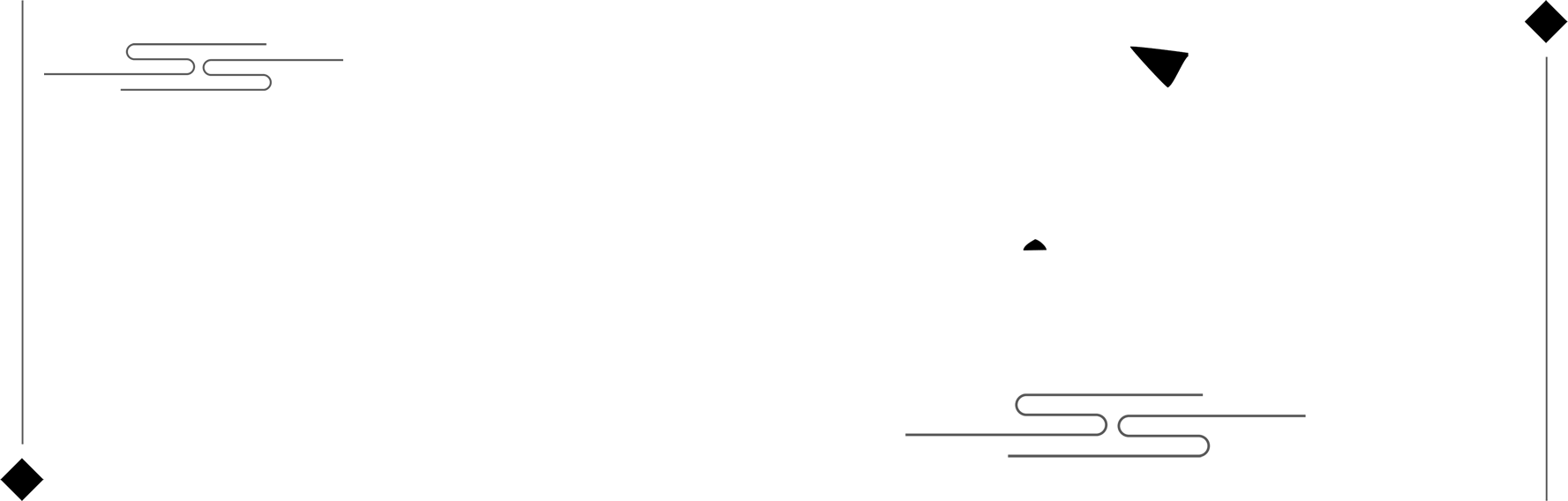 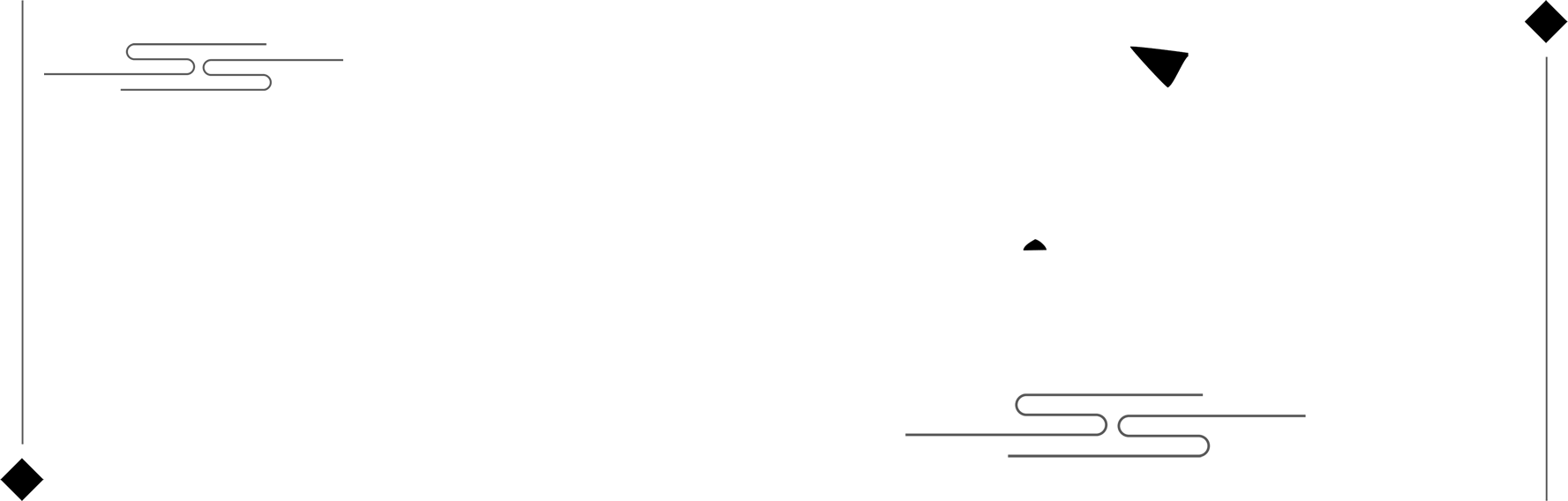 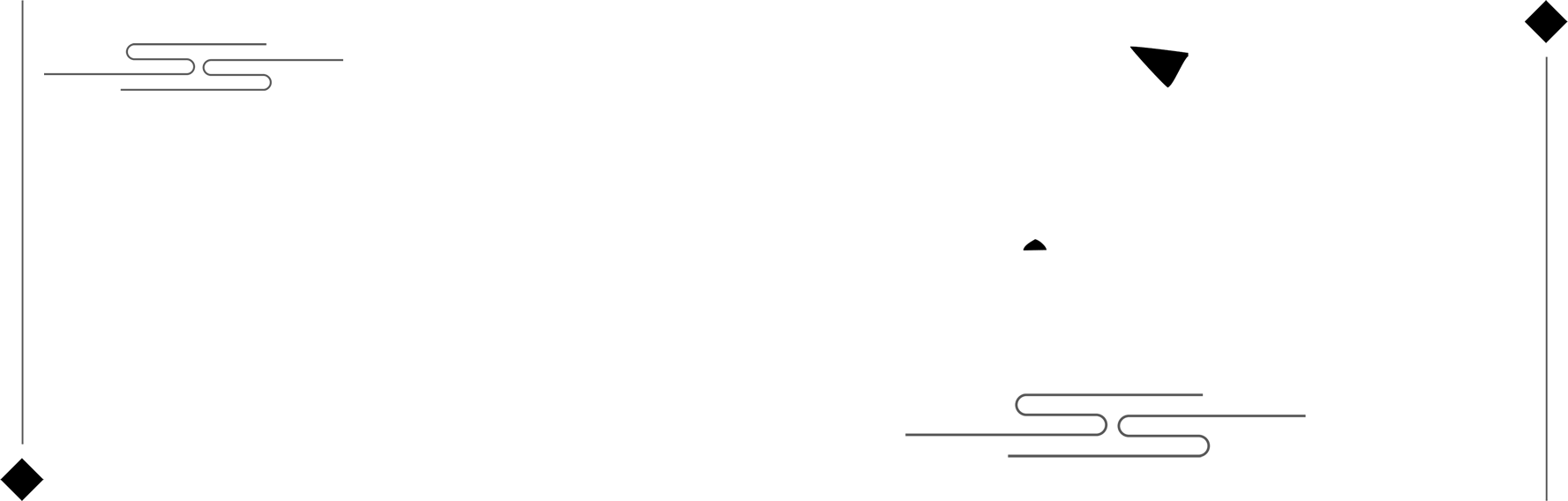 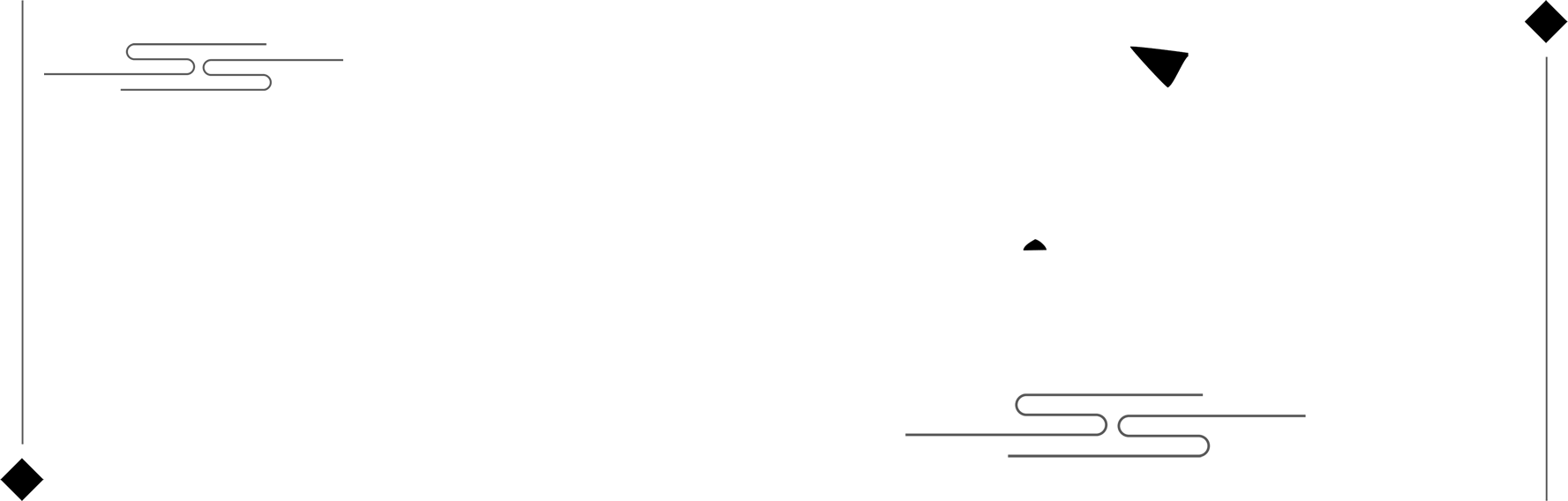 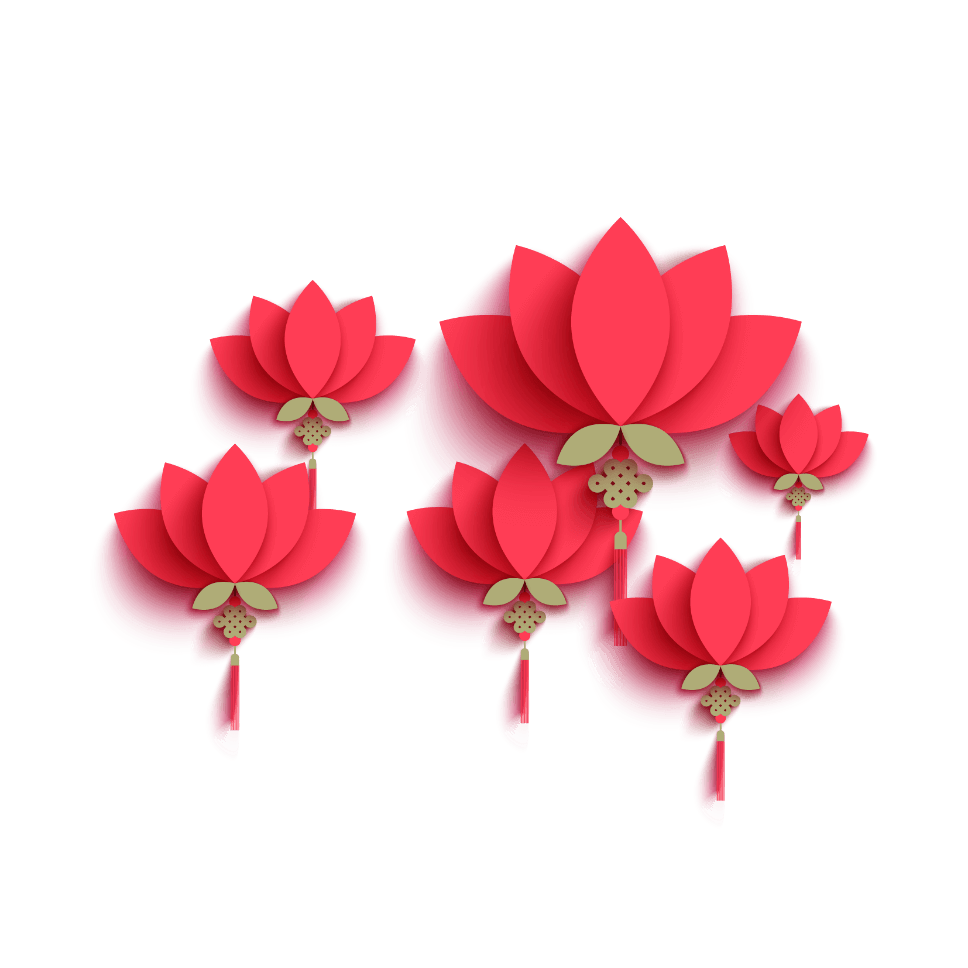 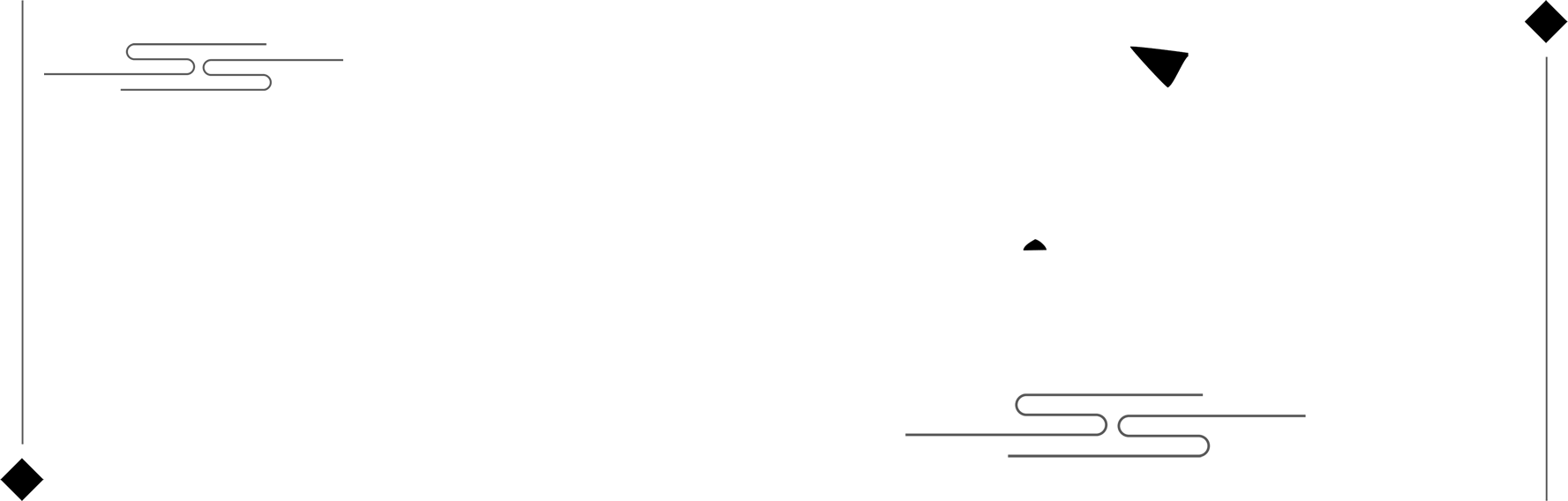 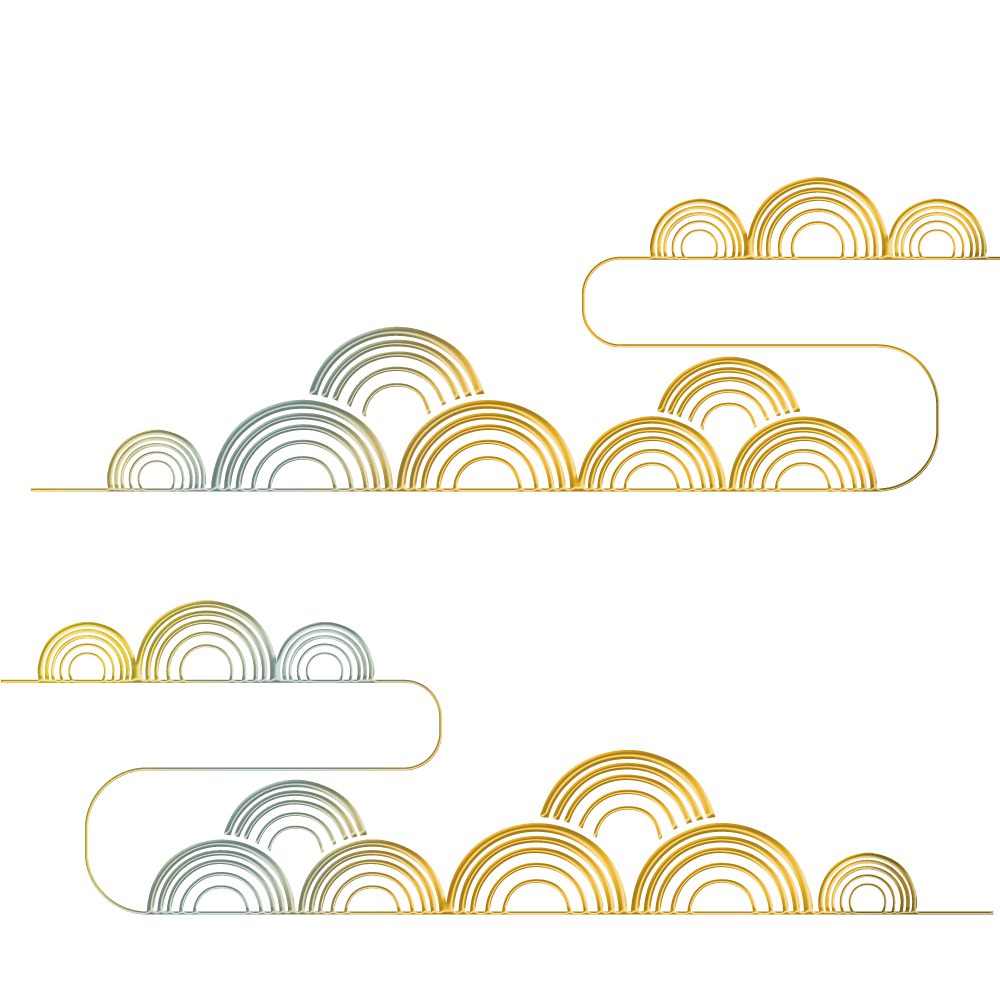 此处添加标题
点一滴墨，倾一世魂。用一辈子的桃花运，换一场不分手的恋情
点一滴墨，倾一世魂。用一辈子的桃花运，换一场不分手的恋情
点一滴墨，倾一世魂。用一辈子的桃花运，换一场不分手的恋情
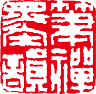 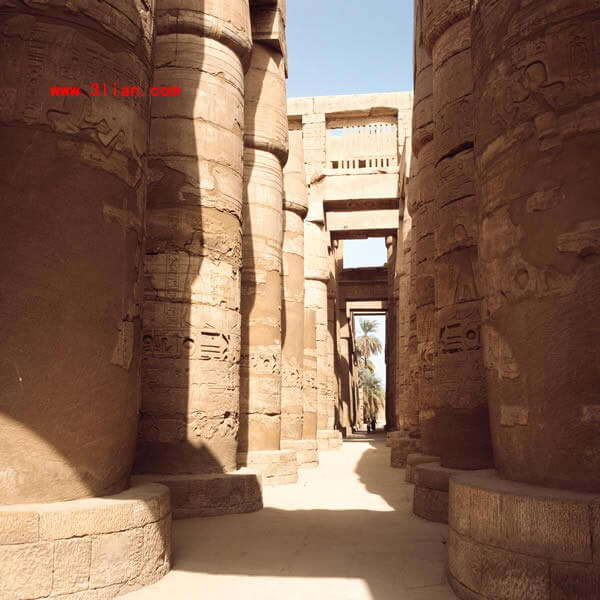 此处添加标题

点击输入简要文字内容，文字内容需概括精炼，不用多余的文字修饰，言简意赅的说明分项内容。
此处添加标题

点击输入简要文字内容，文字内容需概括精炼，不用多余的文字修饰，言简意赅的说明分项内容。
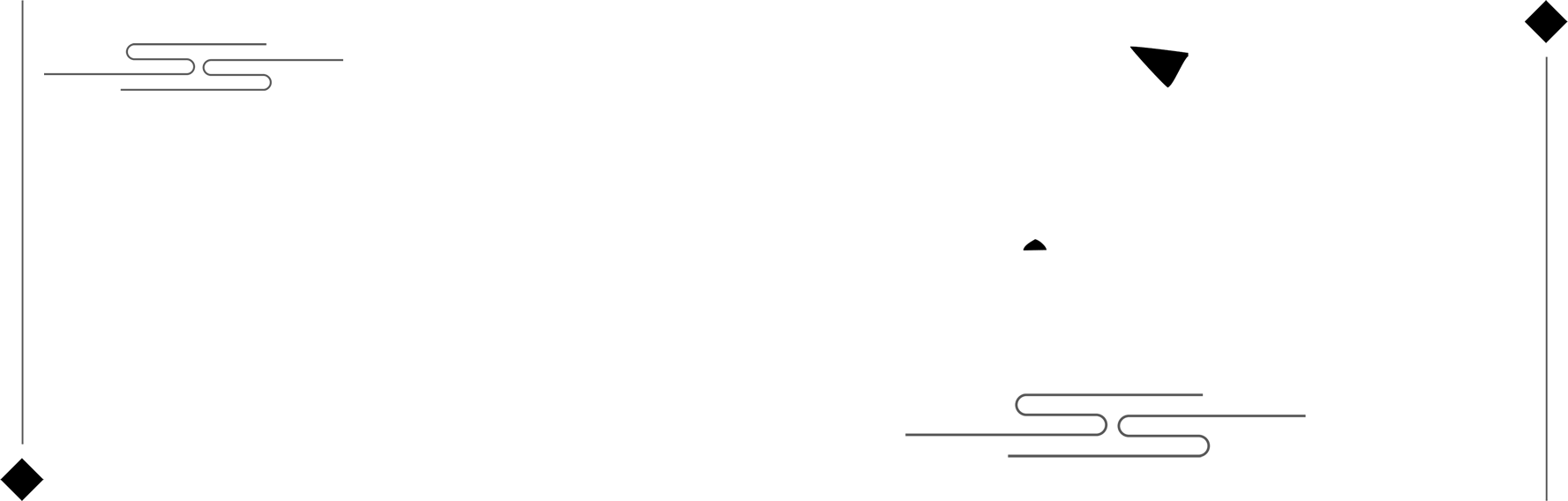 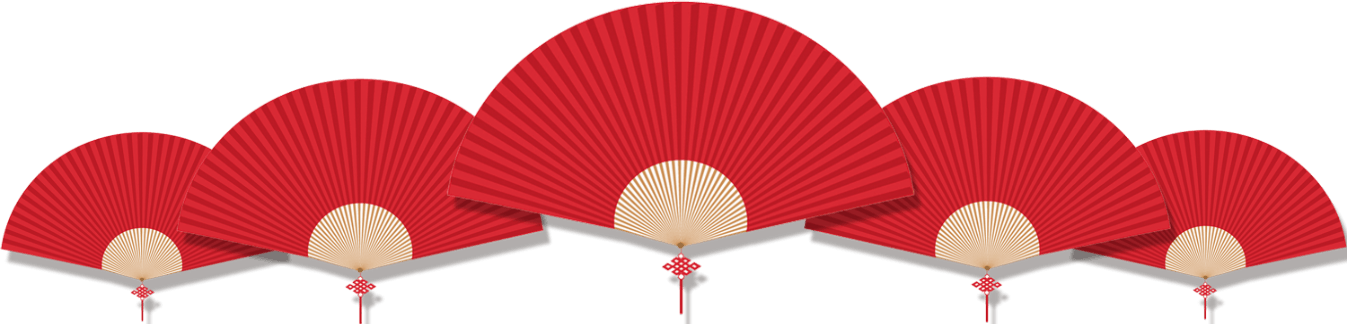 点此输入文字点此输入文字点此输入文字点此输入文字
点此输入文字点此输入文字点此输入文字点此输入文字
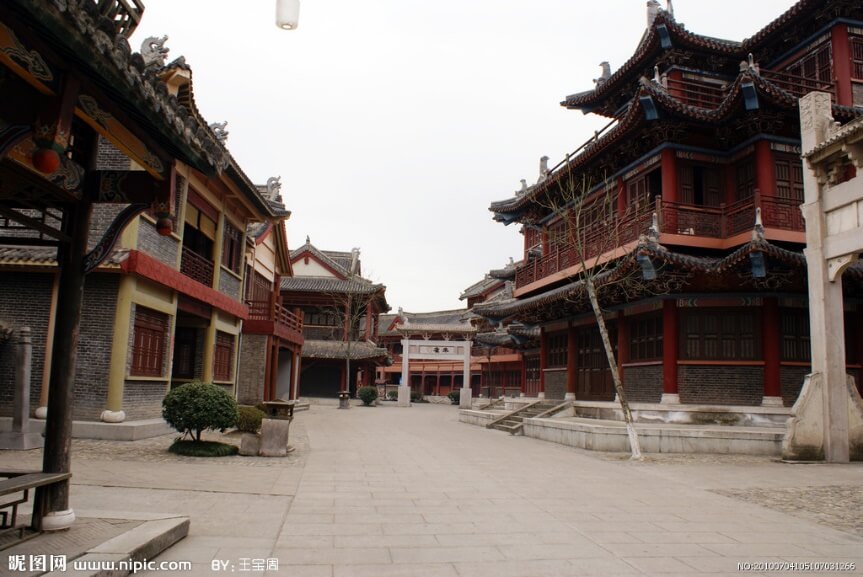 这里输入标题
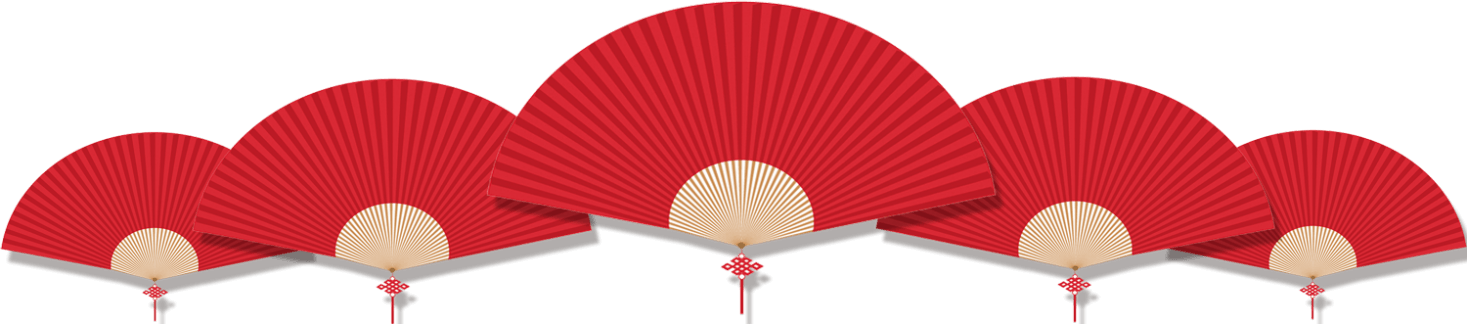 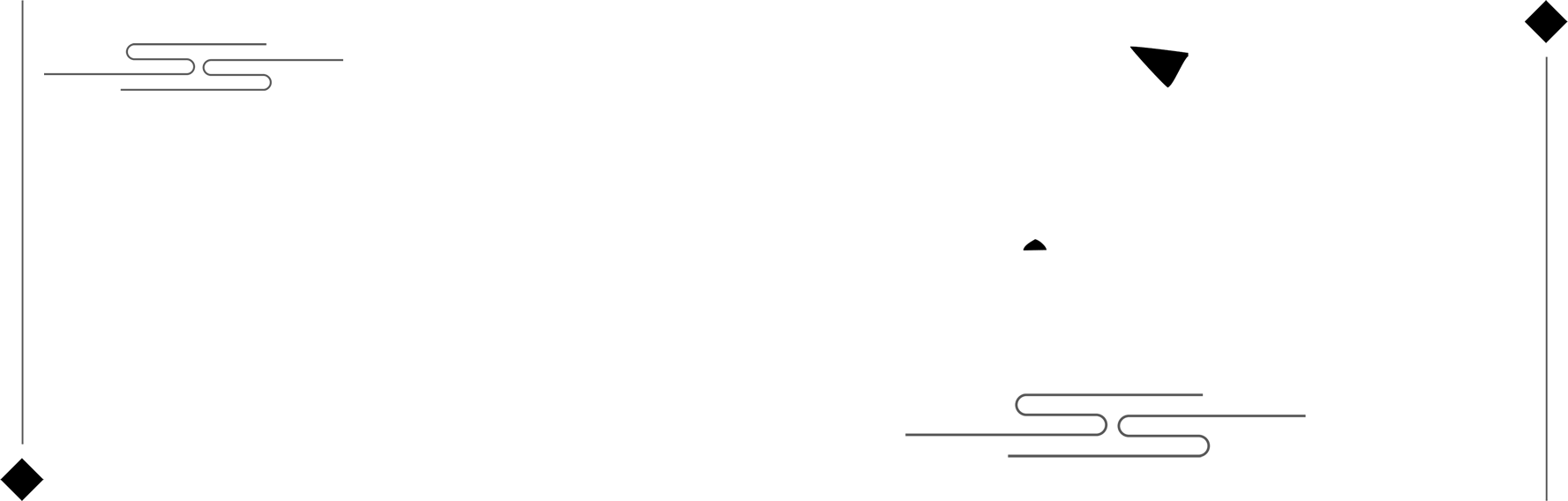 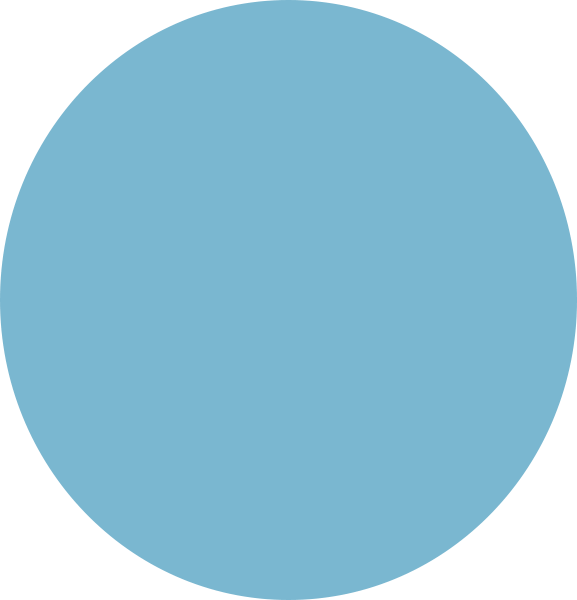 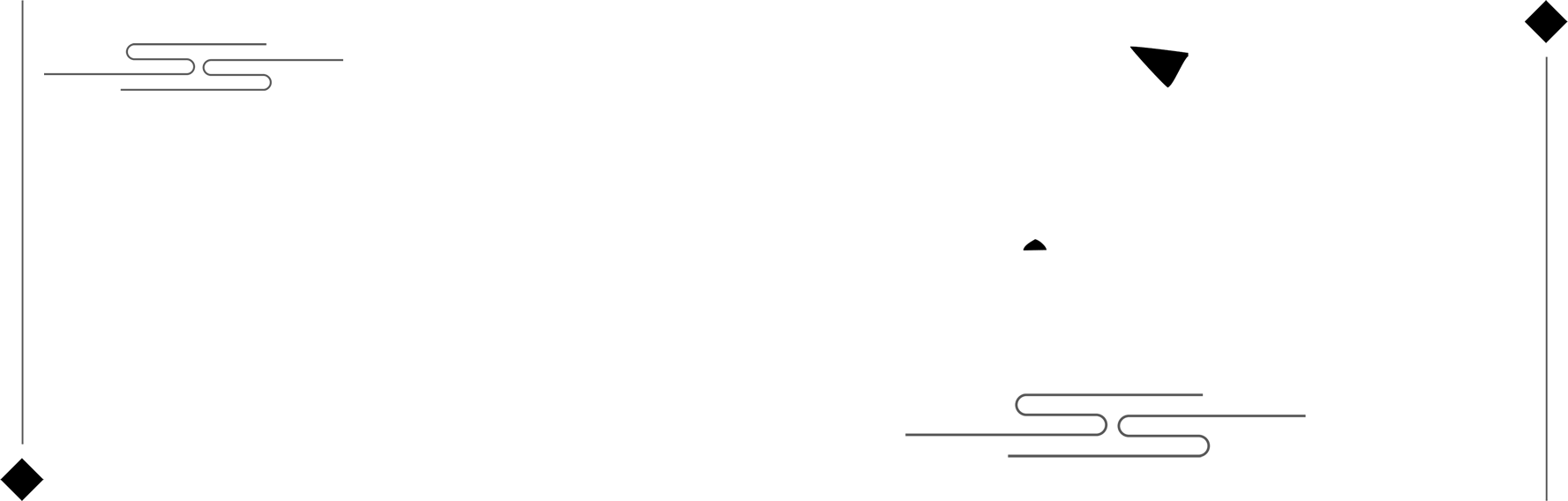 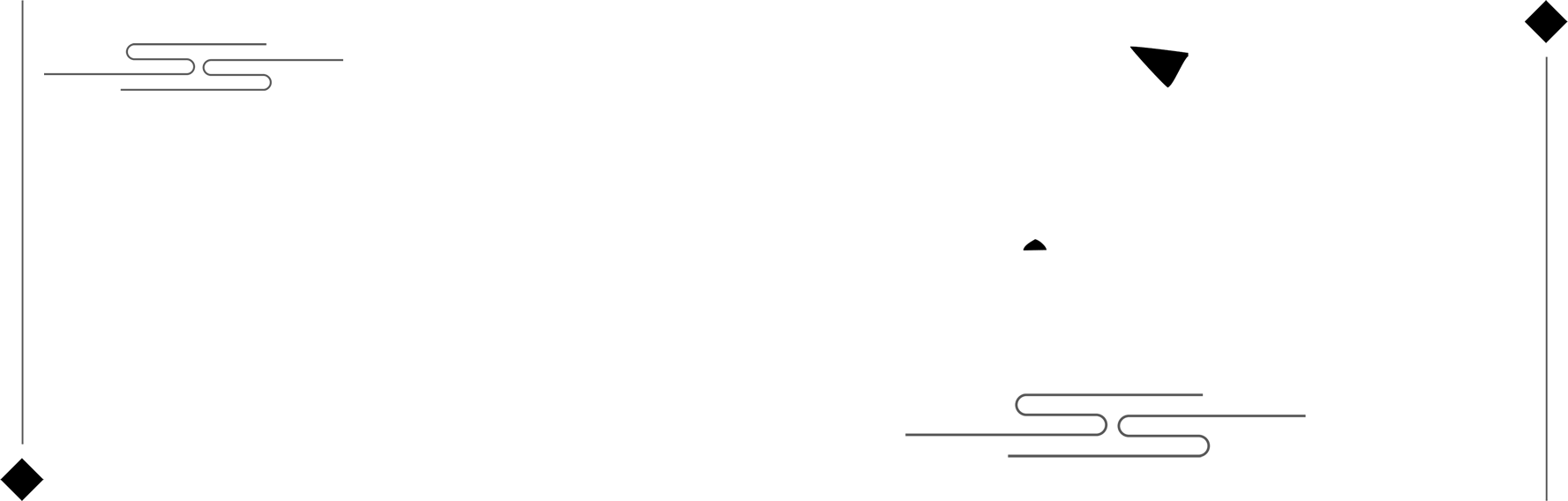 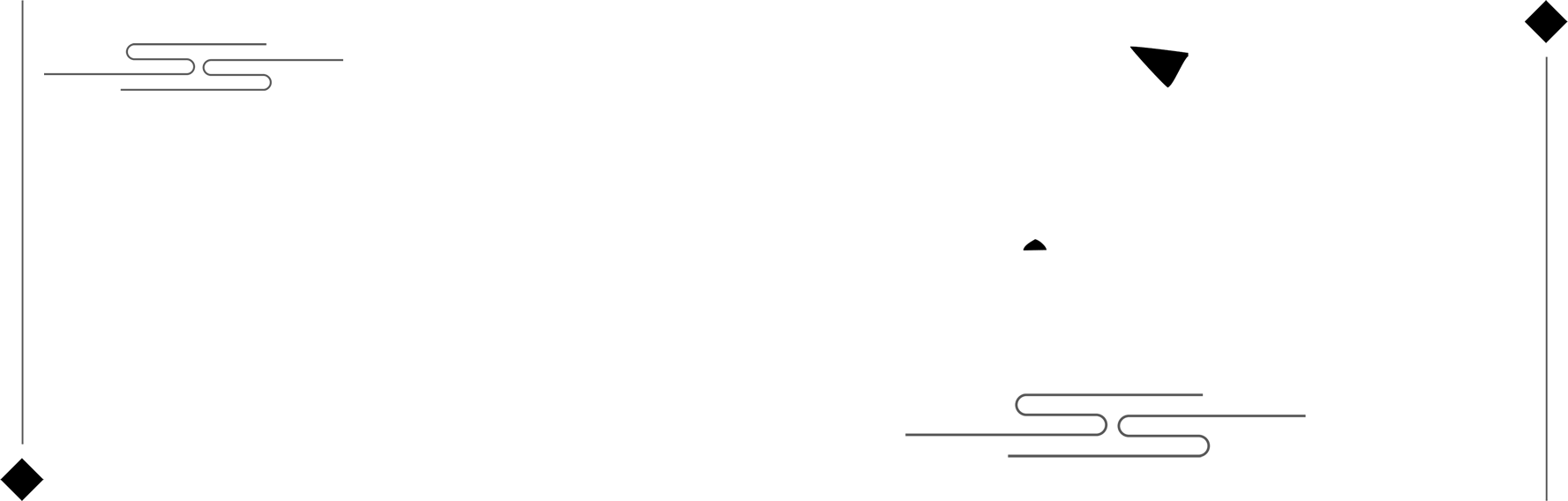 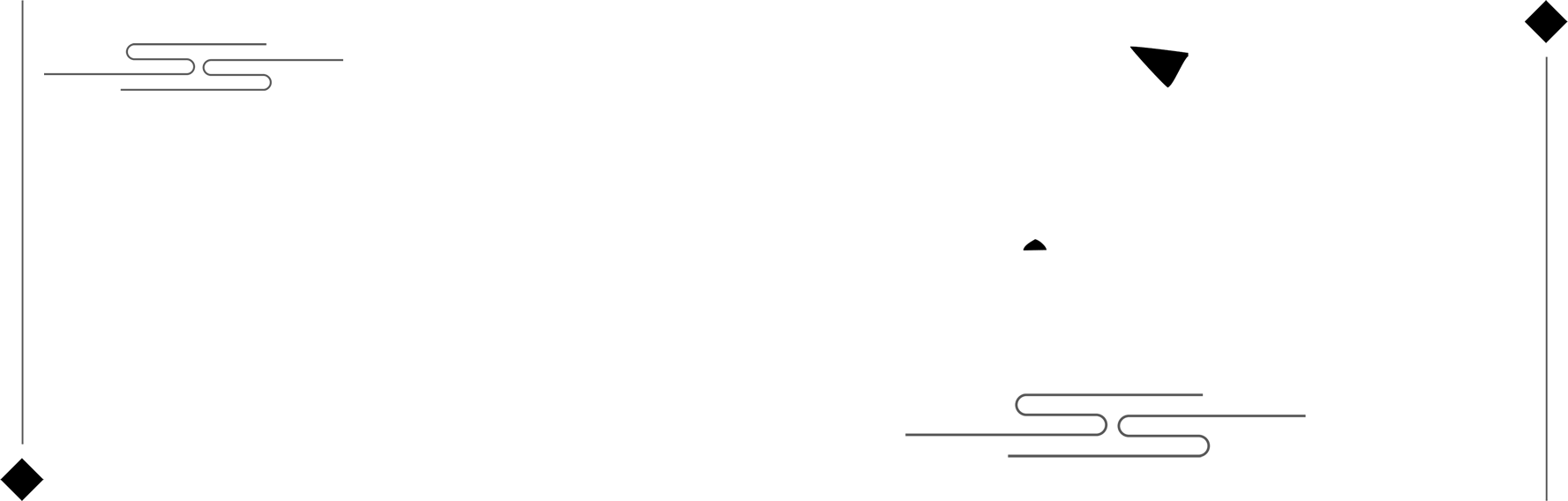 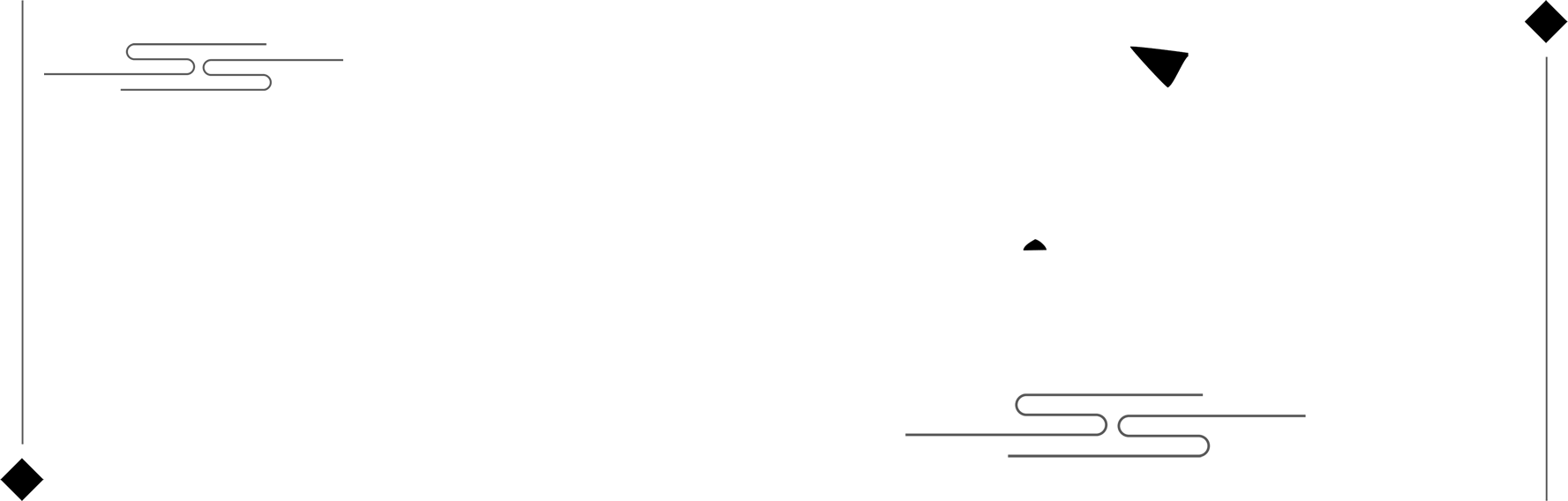 感 谢 您 的 观 看
汇报人：喜爱PPT     时间：XX月XX日
请在这里，输入副标题输入副标题请在这里，输入副标题输入副标题
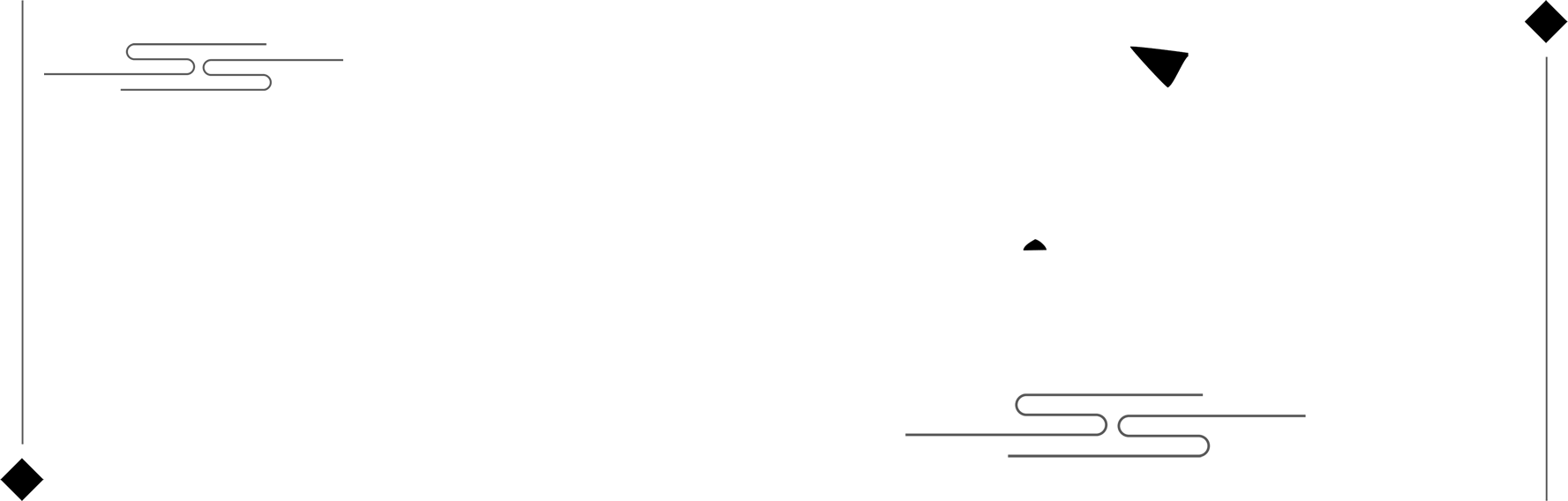 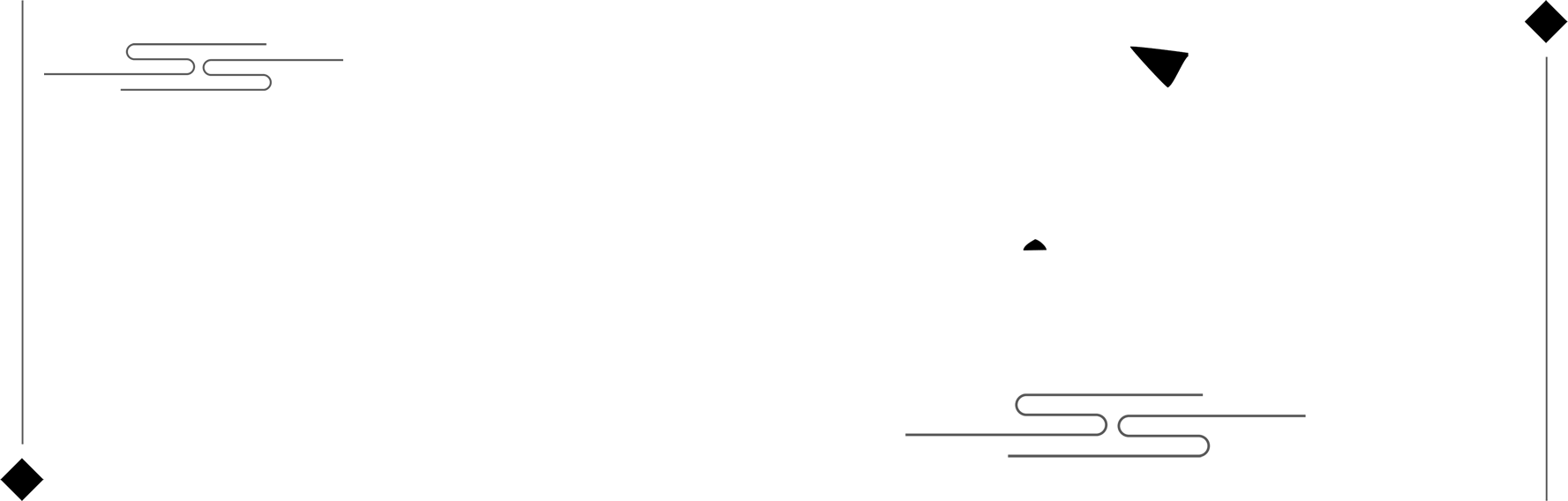 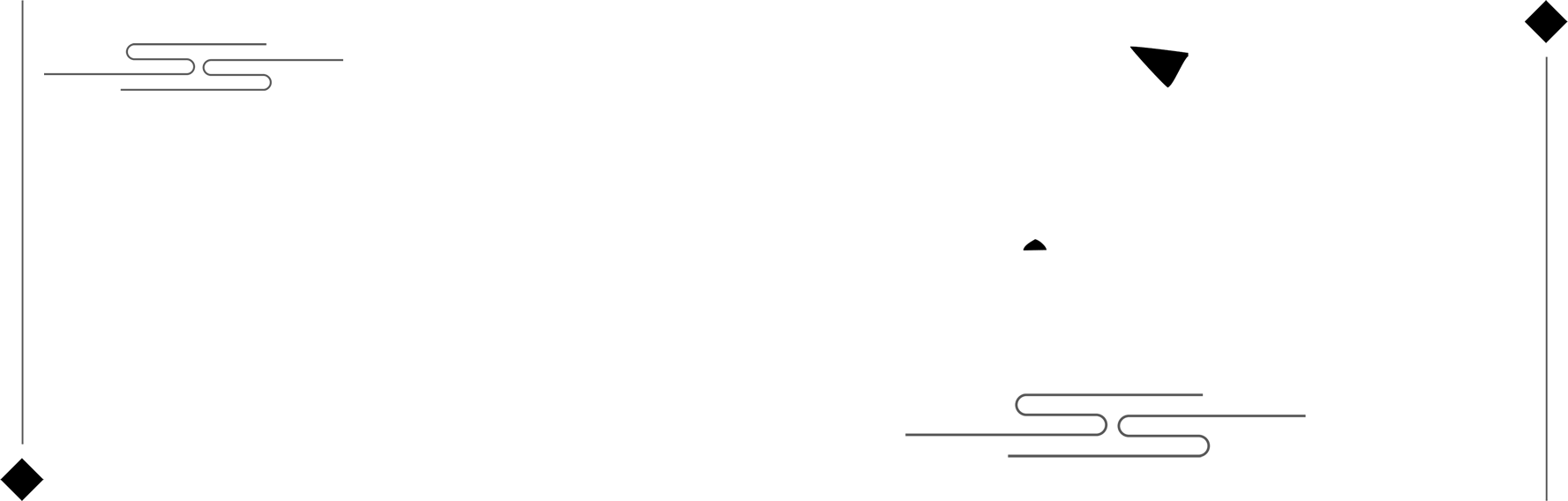